Министерство образования РМ
Портфолио          Ларькиной Инны Александровны, 
воспитателя МАДОУ «Детский сад №82  комбинированного вида», г.о. Саранск
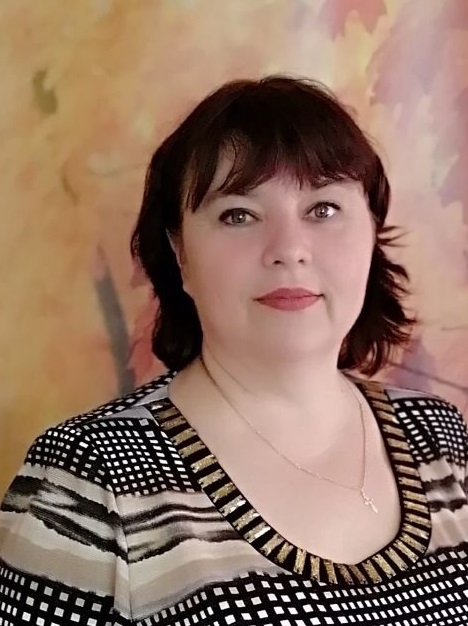 Дата рождения: 19.11.1969 г.
 Профессиональное образование: высшее, 01.07.1992 г. МГПИ   им.М. Е. Евсевьева    по специальности «Педагогика и методика начального обучения», 12.05.2015 ГБОУ ДПО (ПК) С «Мордовский республиканский институт образования»
Стаж педагогической работы (по специальности): 29 лет.
Общий трудовой стаж: 34 года
Квалификационная категория: высшая кв.категория
Дата последней аттестации: 13.06.2012 г.
Занимаемая должность: воспитатель группы компенсирующей направленности
Наличие собственного инновационного педагогического опыта
Ларькиной Инны Александровны
  Воспитателя МАДОУ «Детский сад №82 комбинированного вида»
«Развитие изобразительного творчества          
                  детей старшего   дошкольного возраста               
      средствами нетрадиционных техник рисования»
https://ds82sar.schoolrm.ru/sveden/employees/11216/182821/
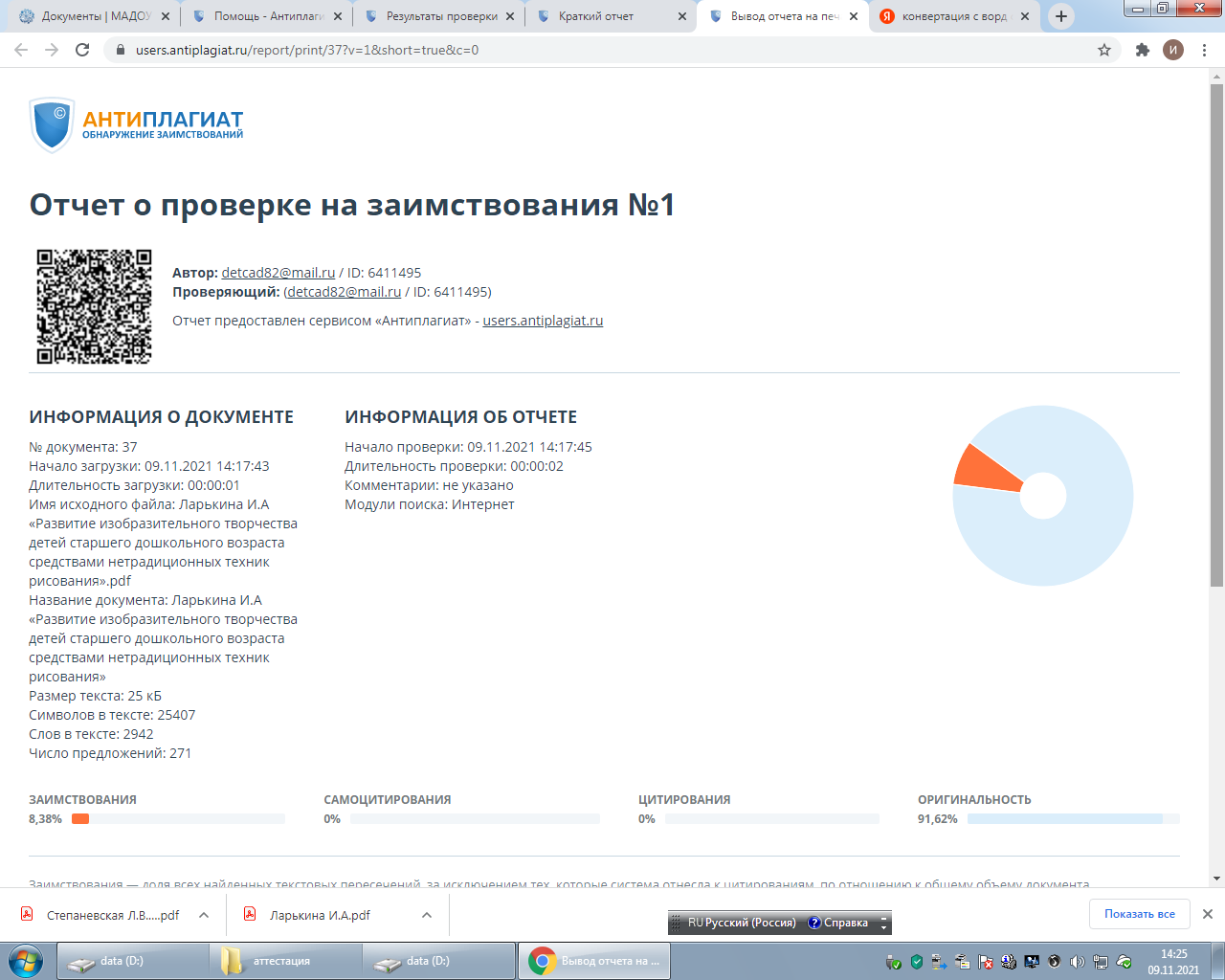 Участие в инновационной деятельности
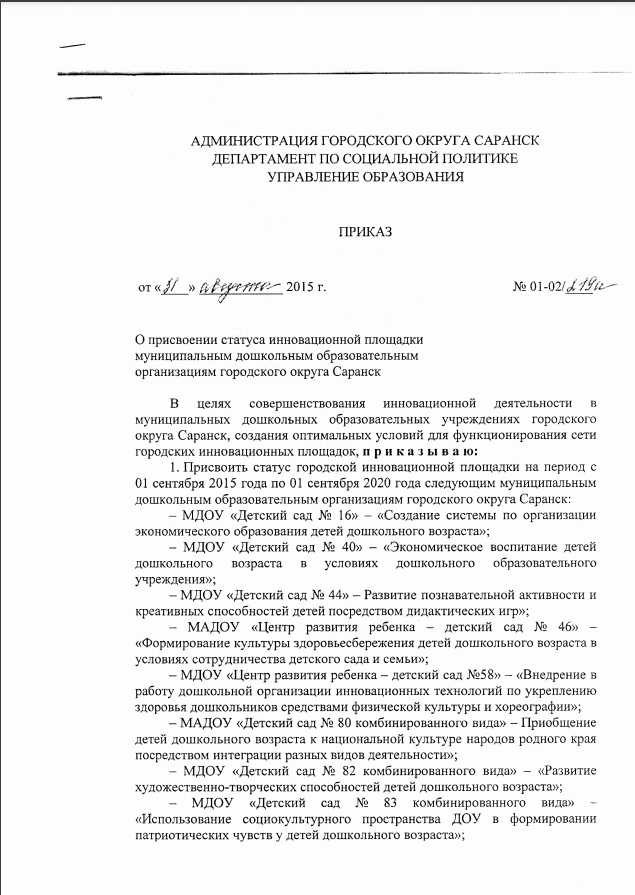 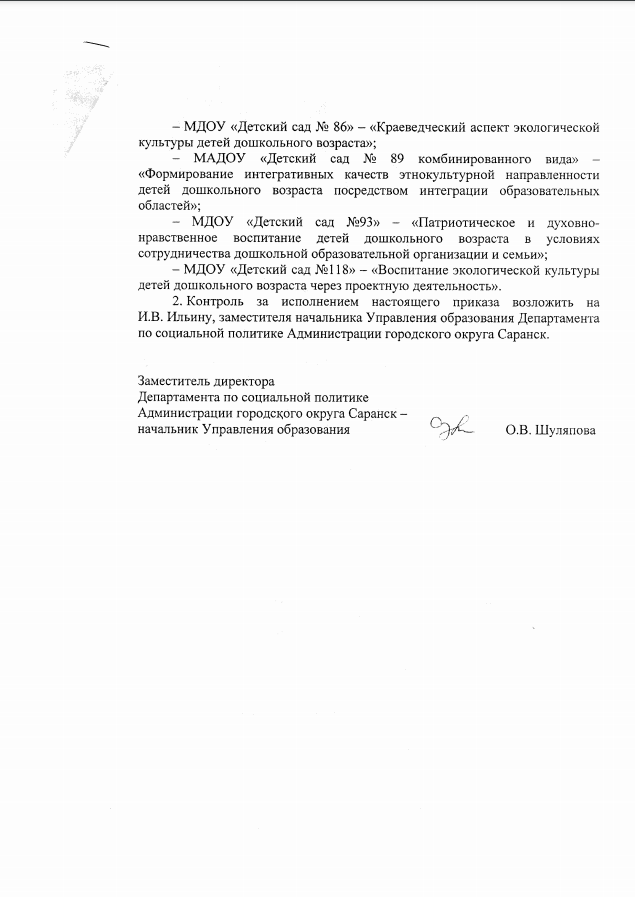 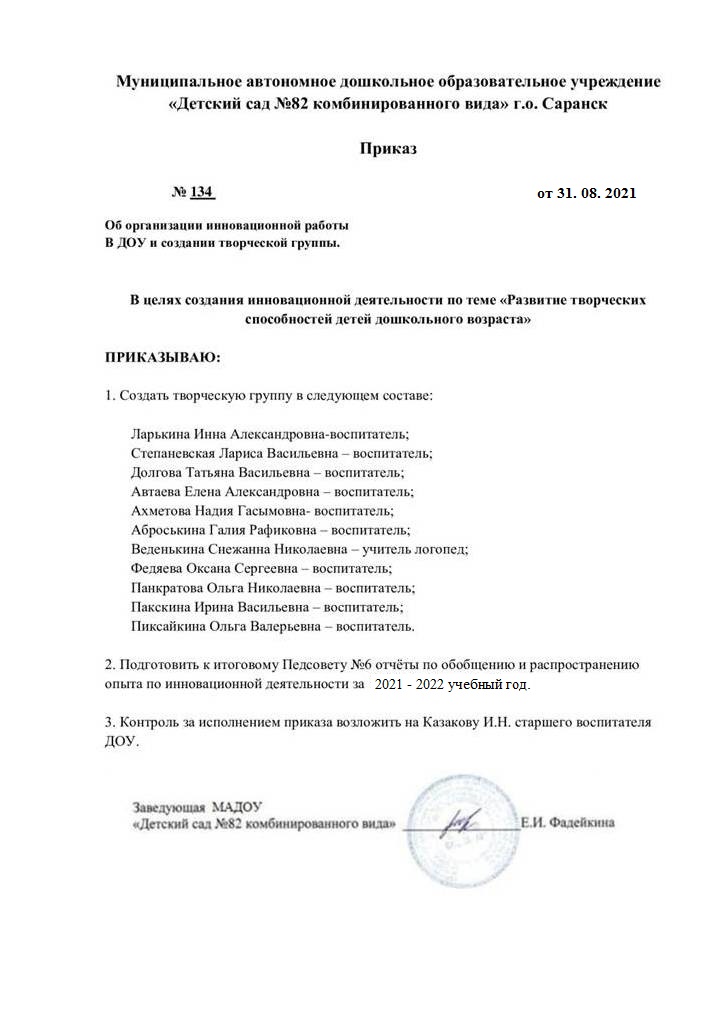 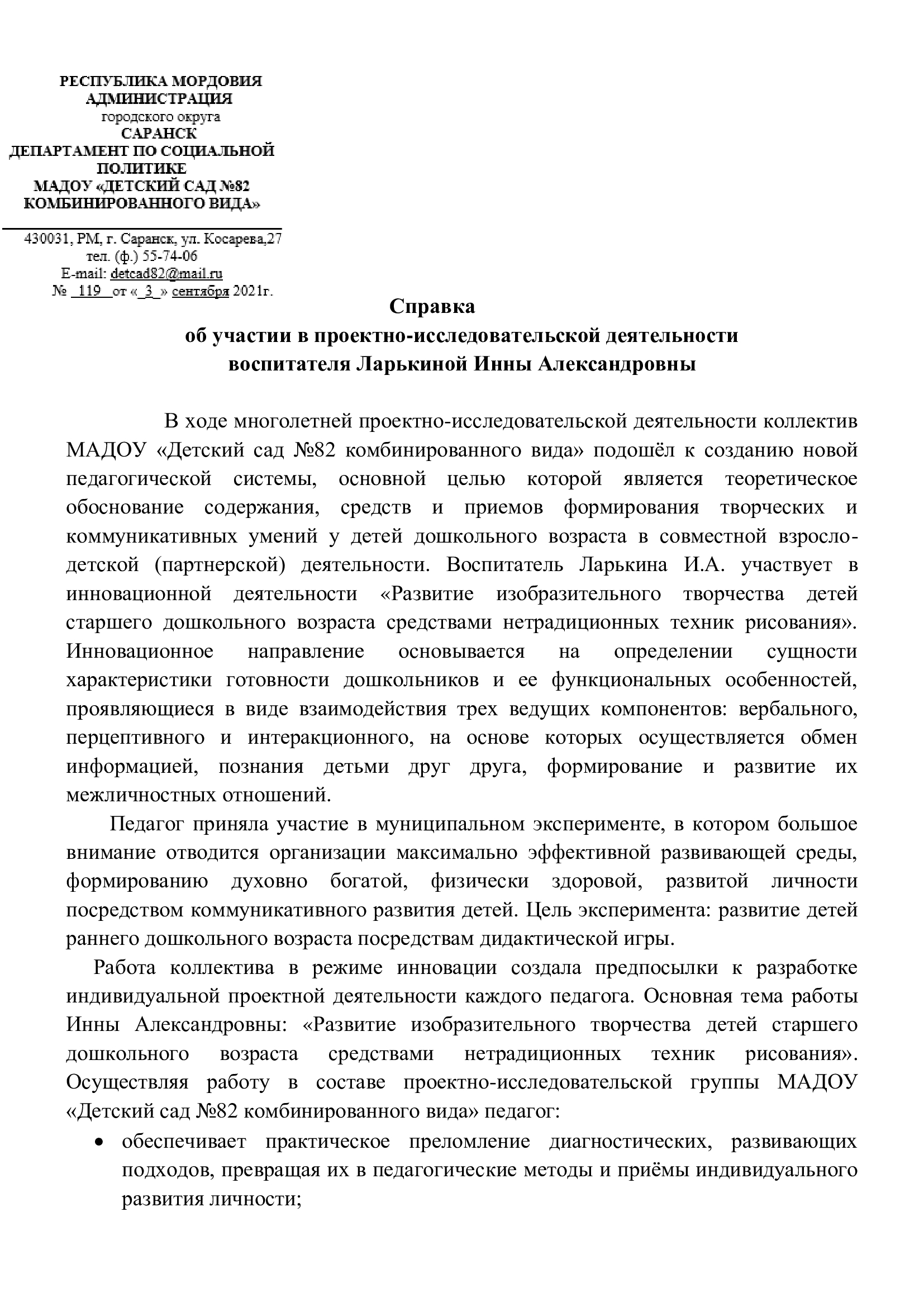 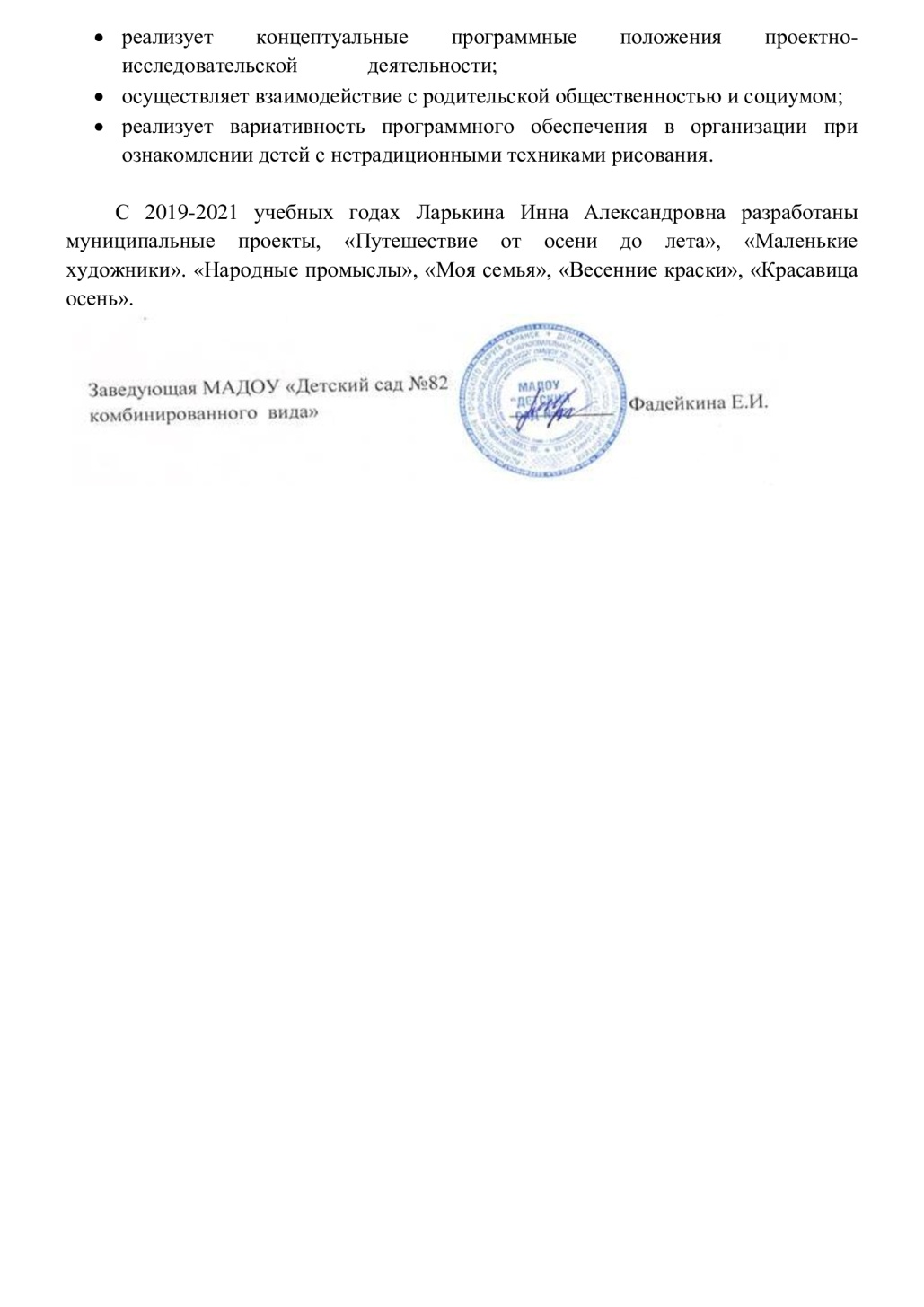 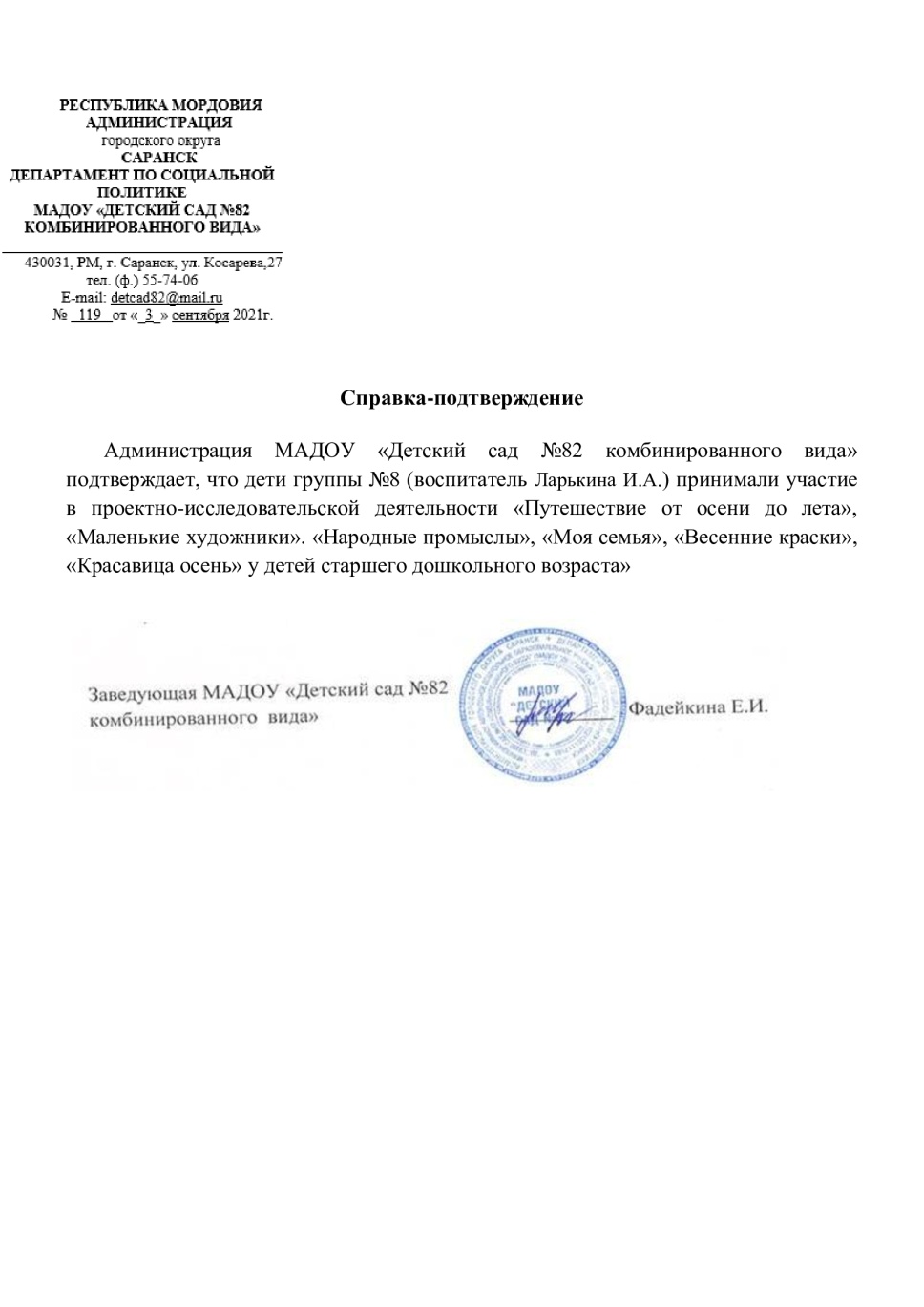 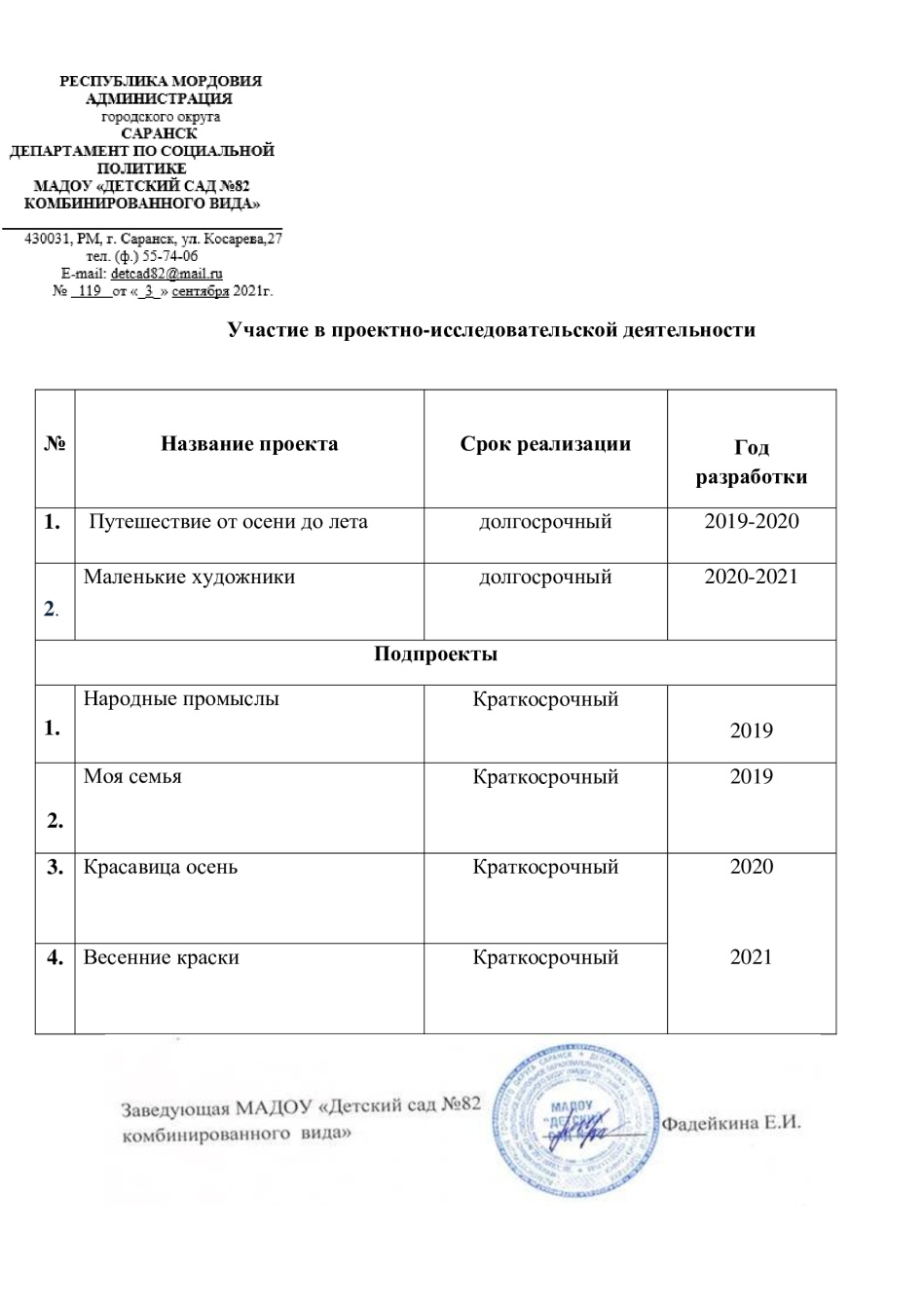 Наставничество
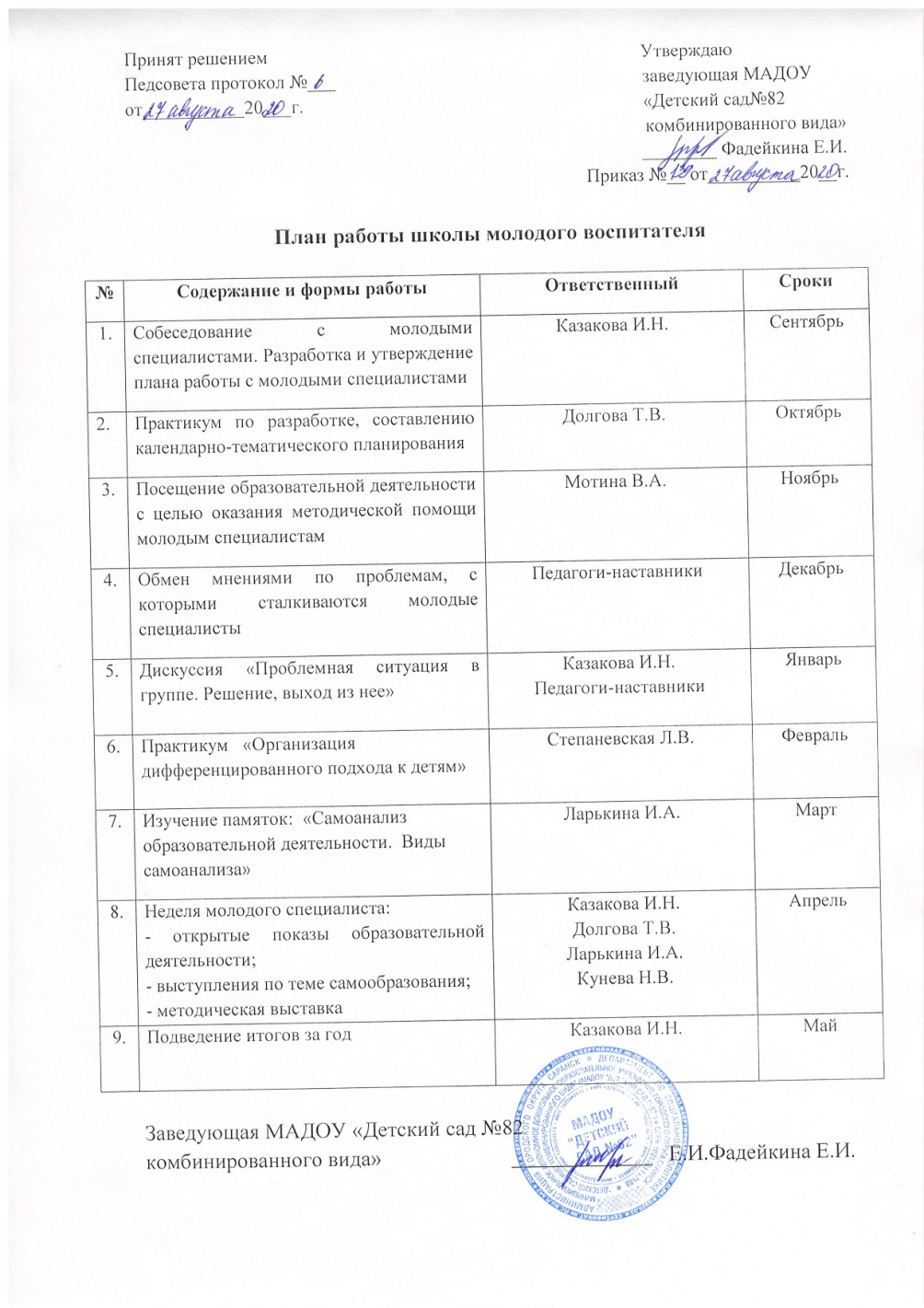 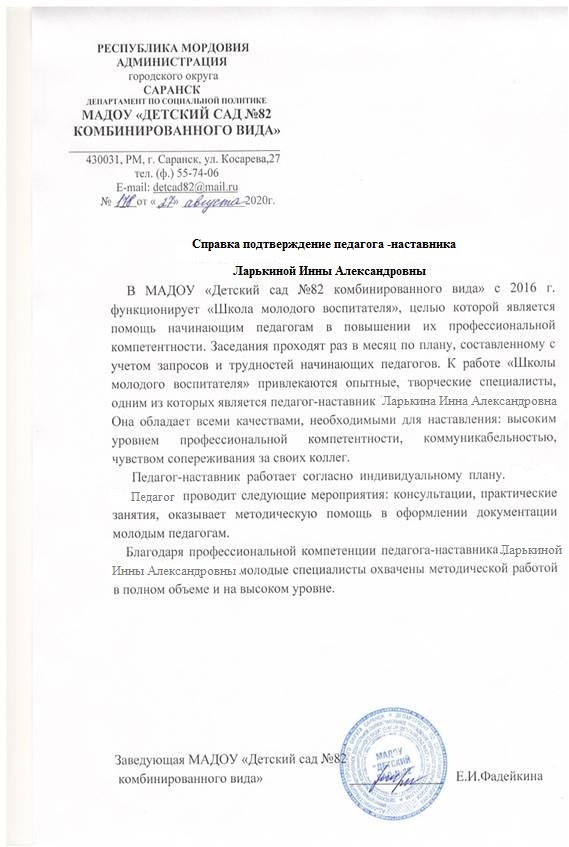 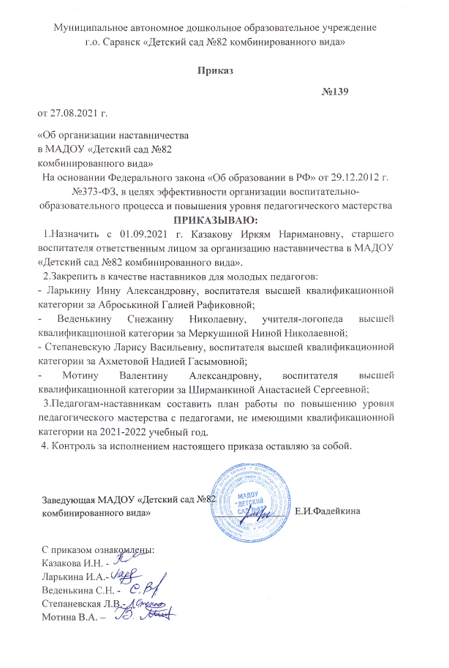 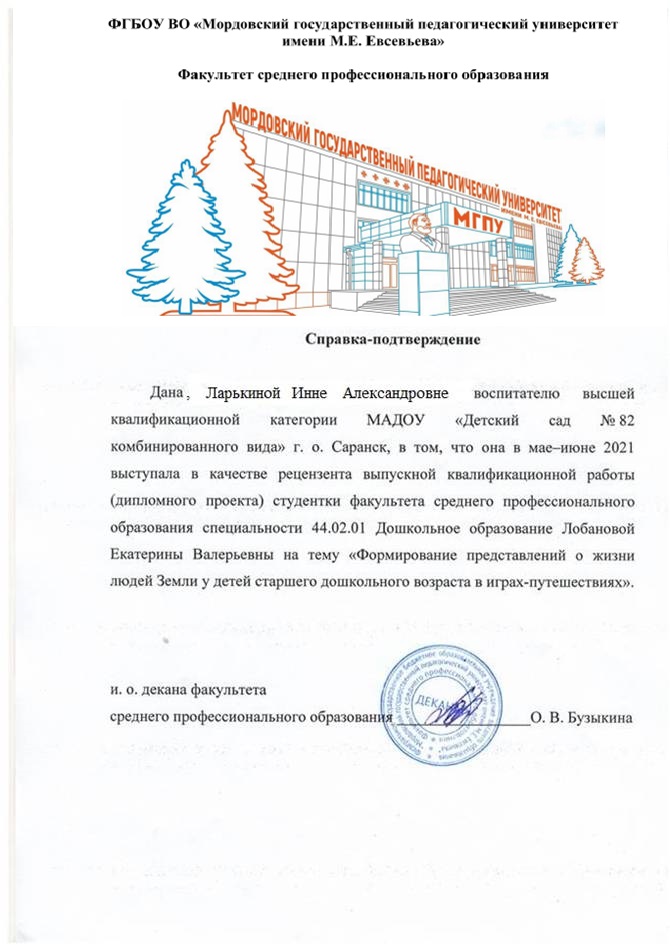 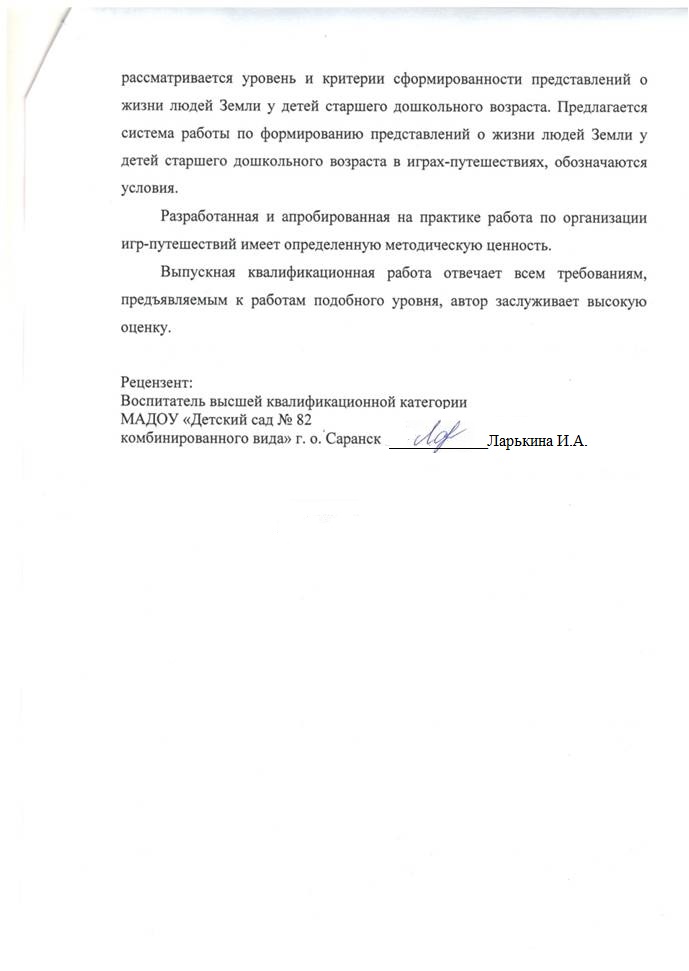 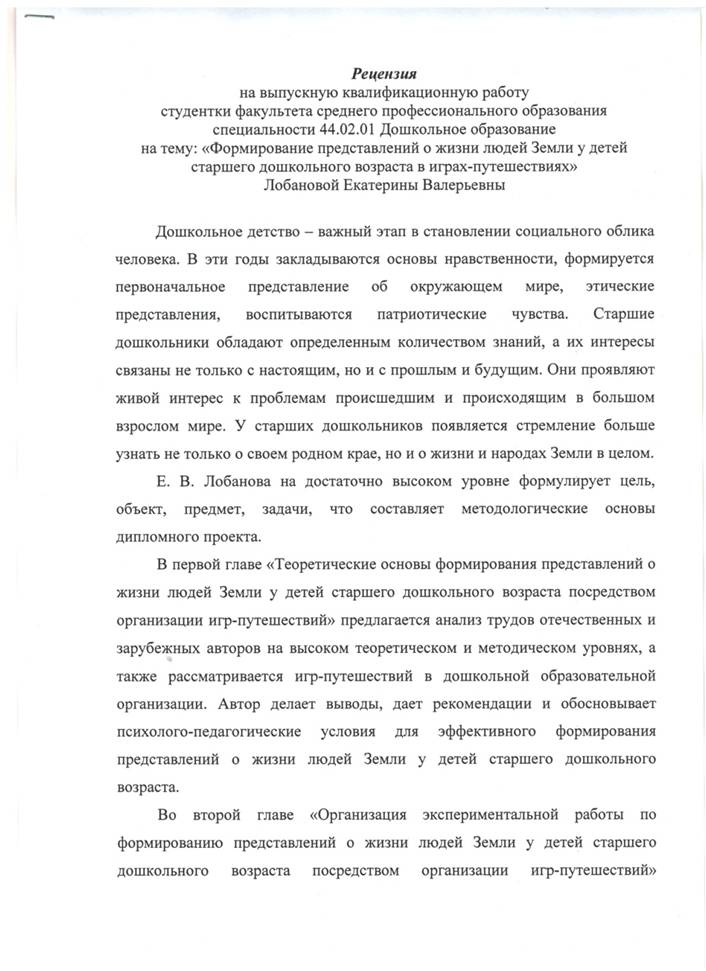 Наличие публикаций, включая -  интернет публикации
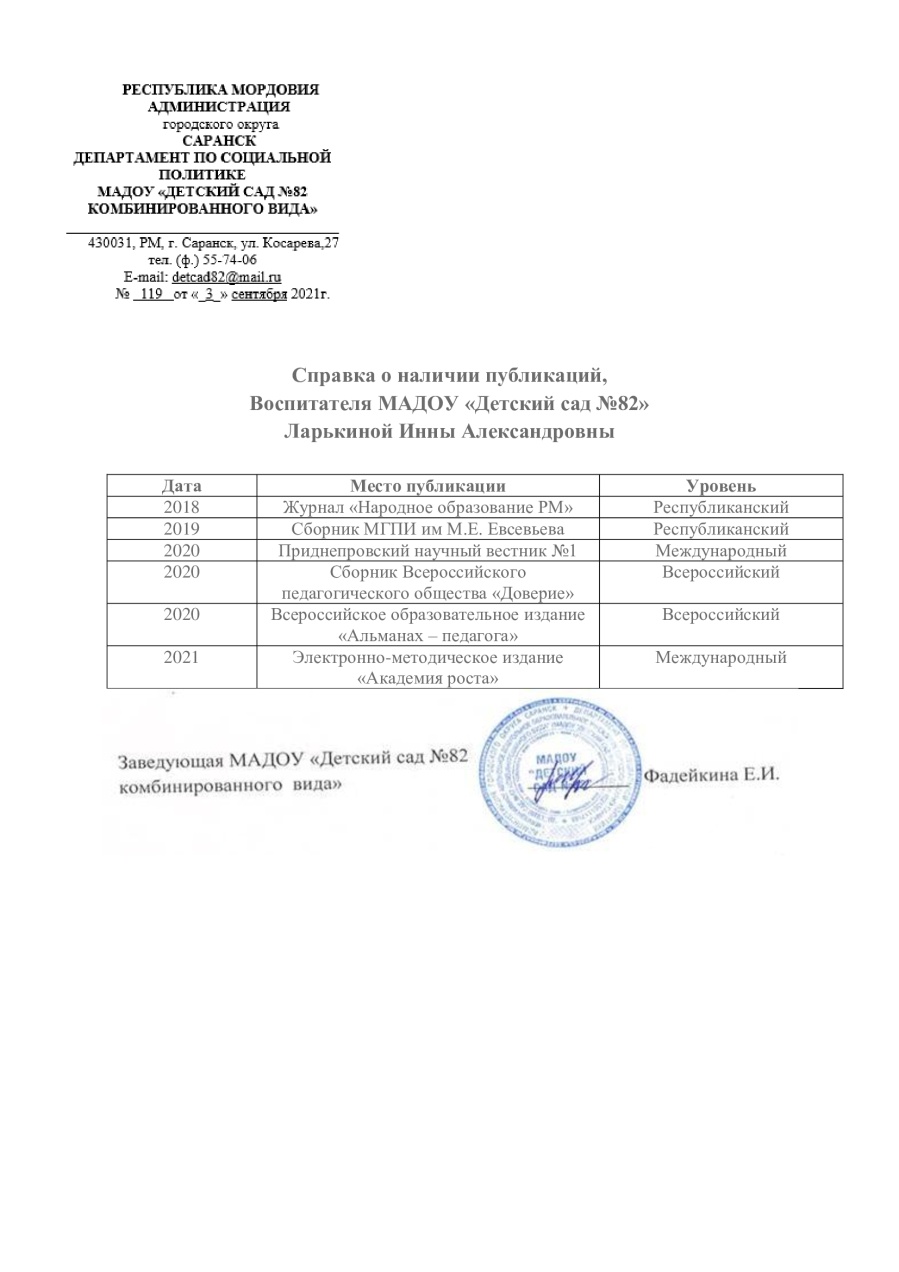 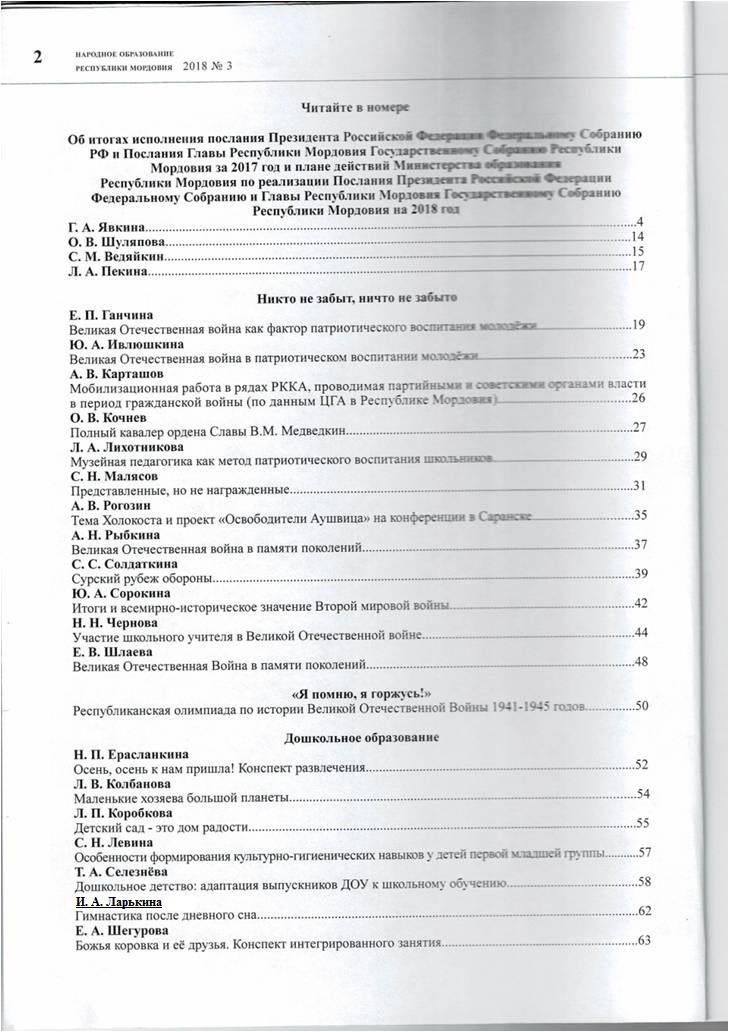 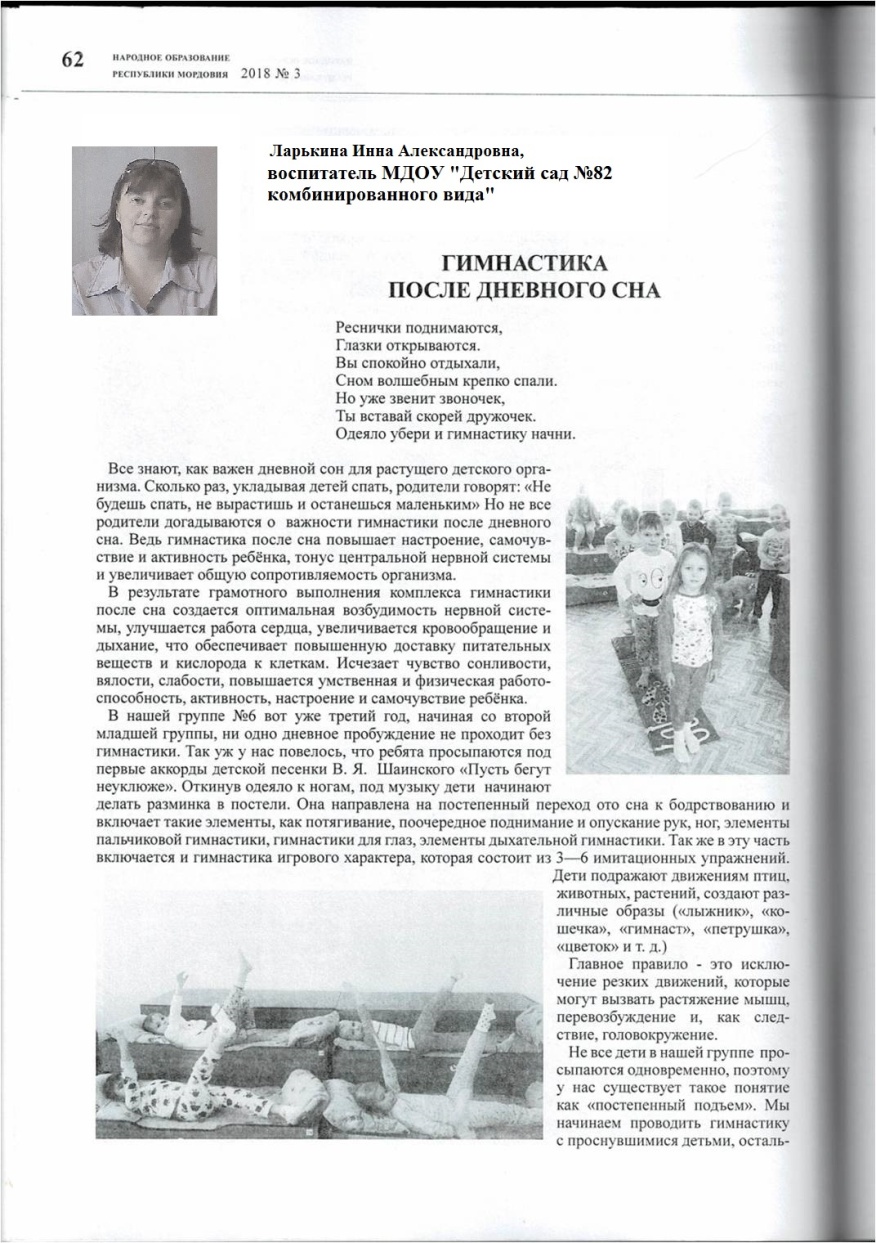 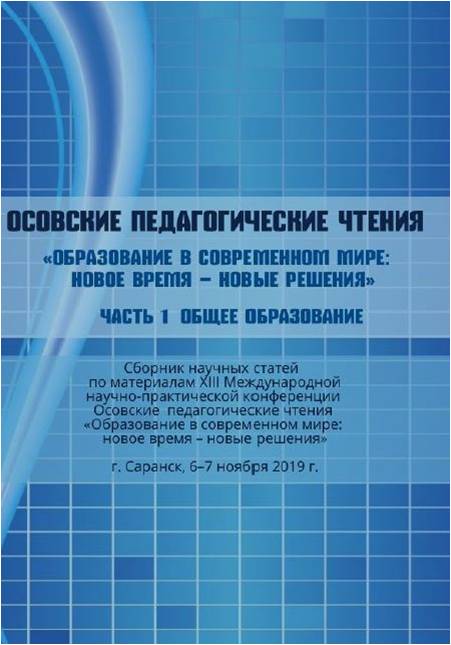 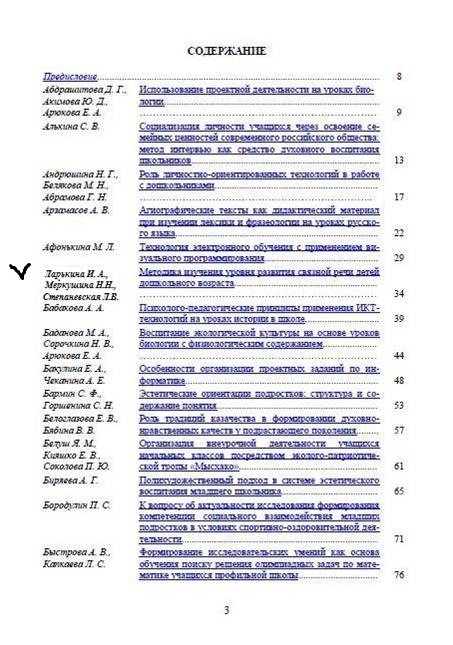 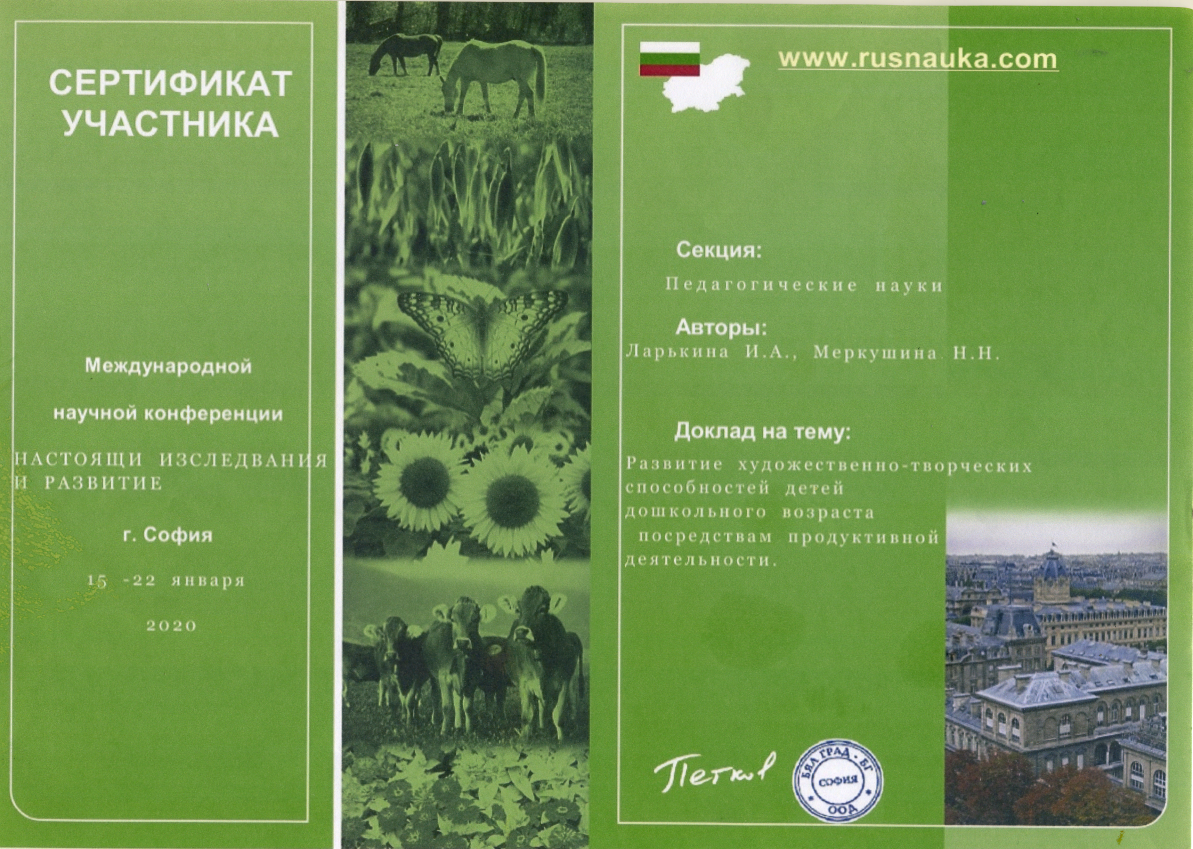 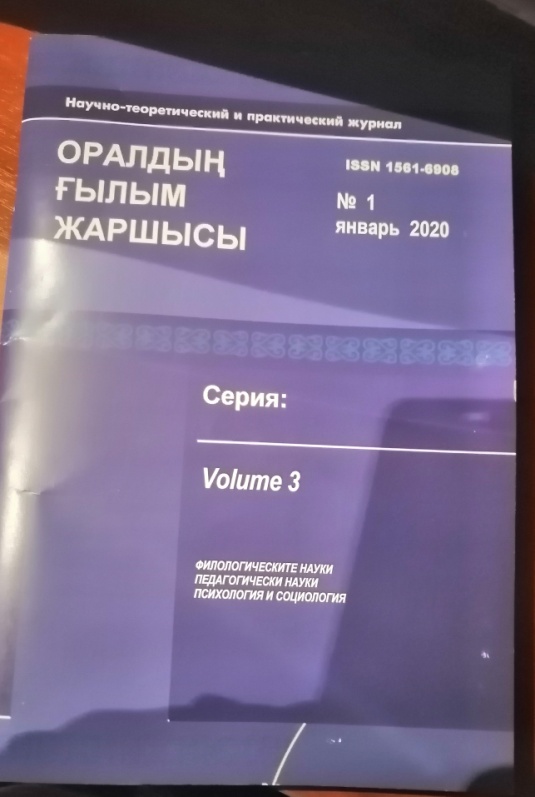 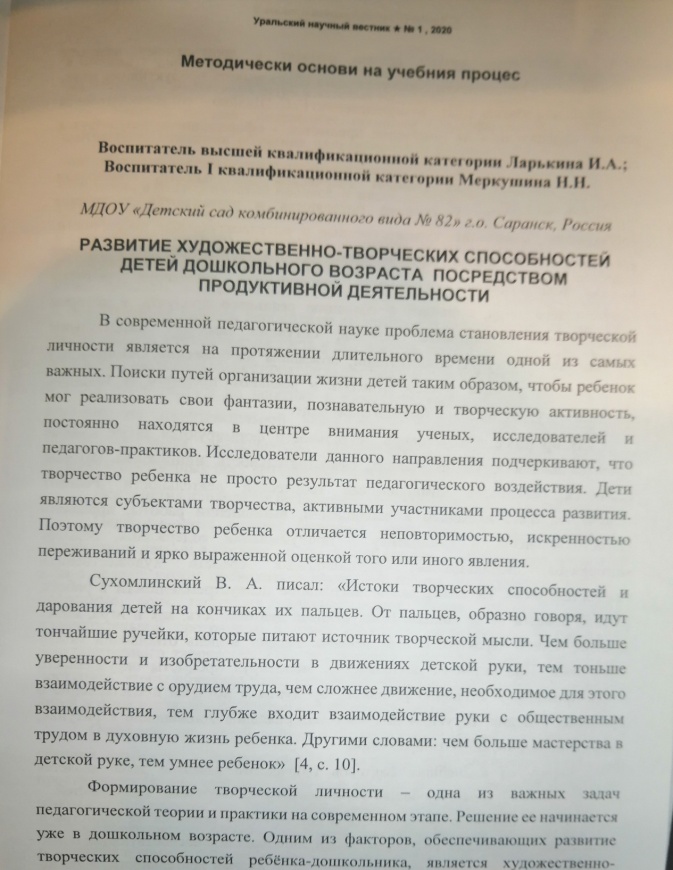 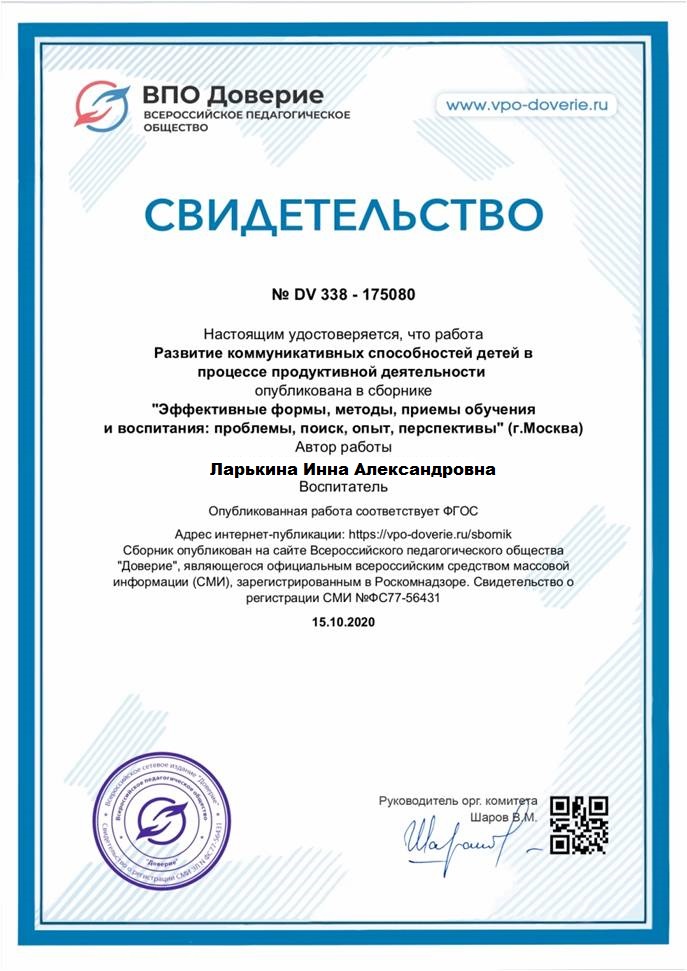 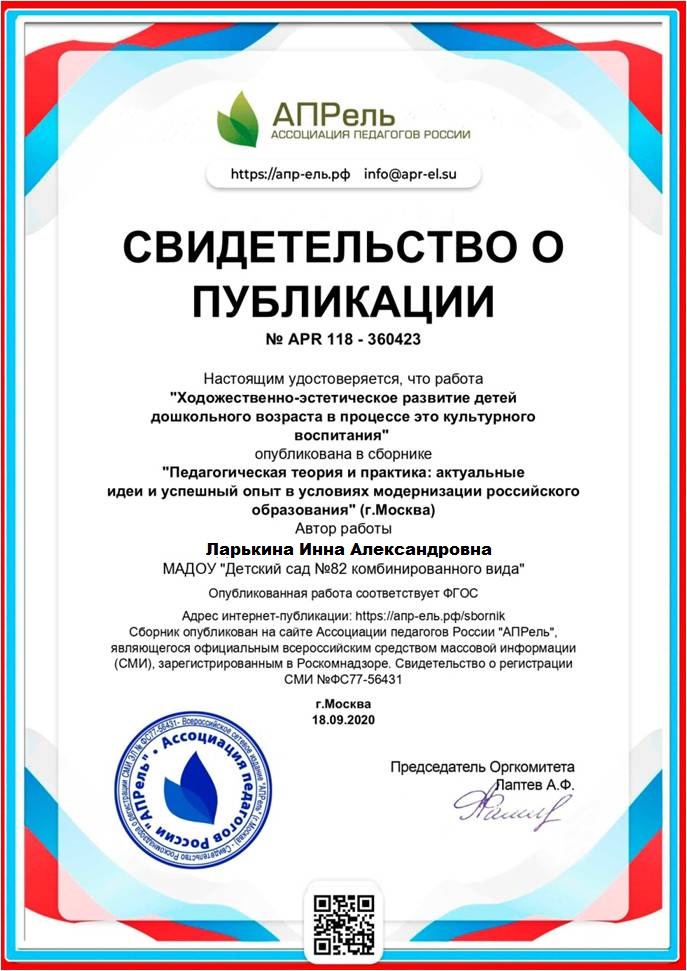 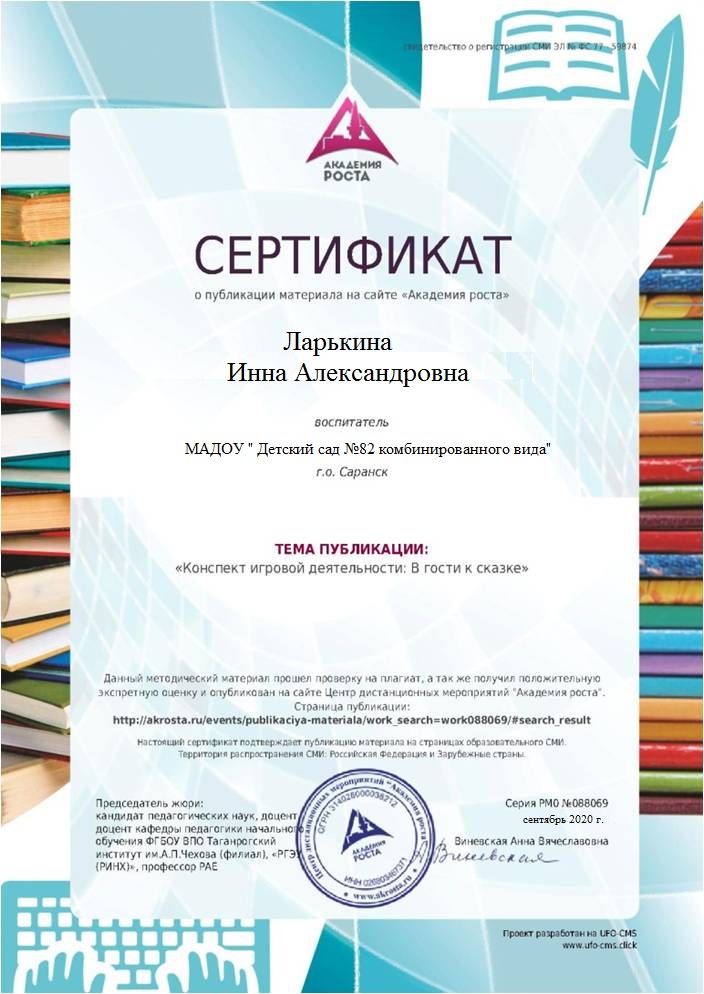 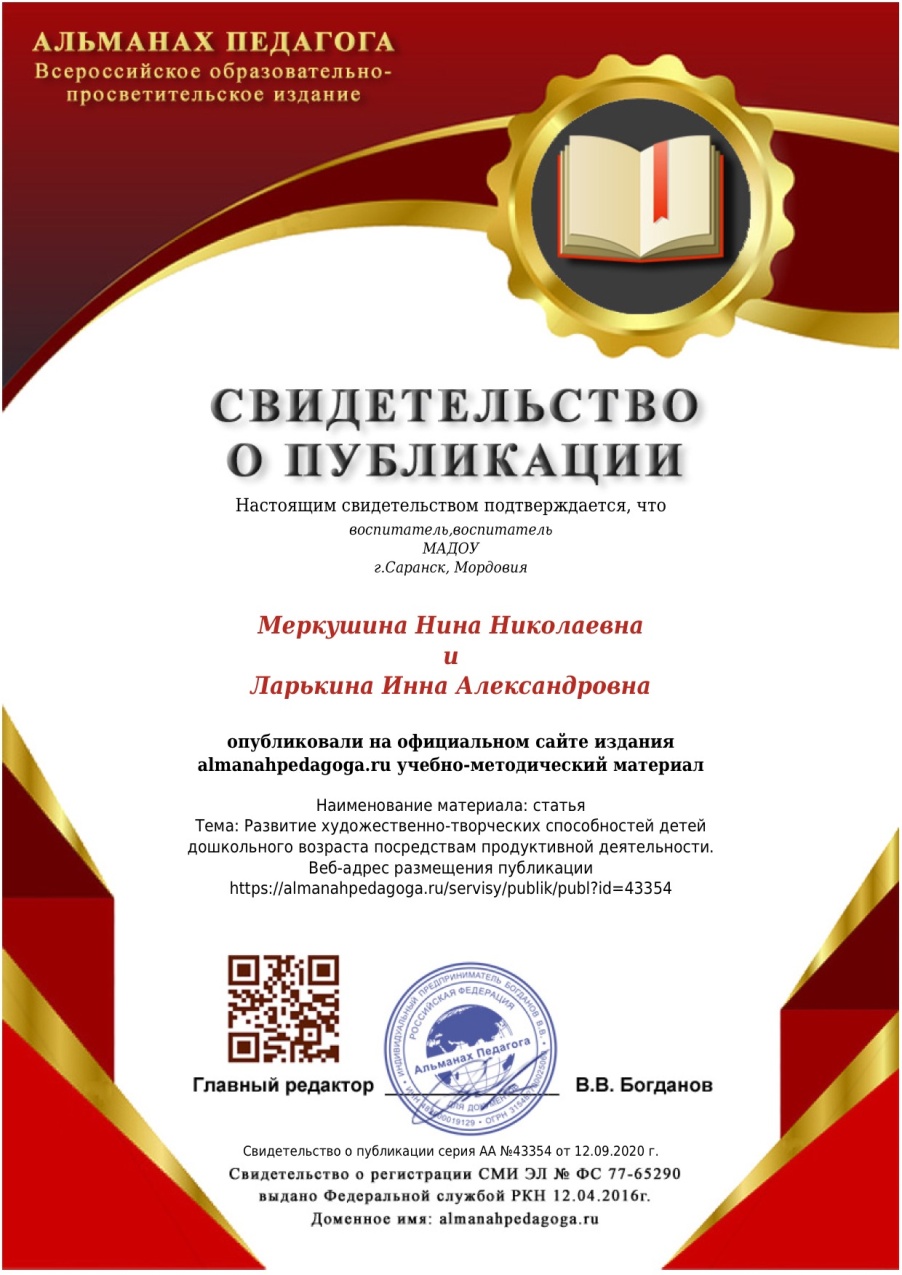 Результаты участия воспитанников в конкурсах, выставках,        
                  турнирах, соревнованиях, акциях, фестивалях
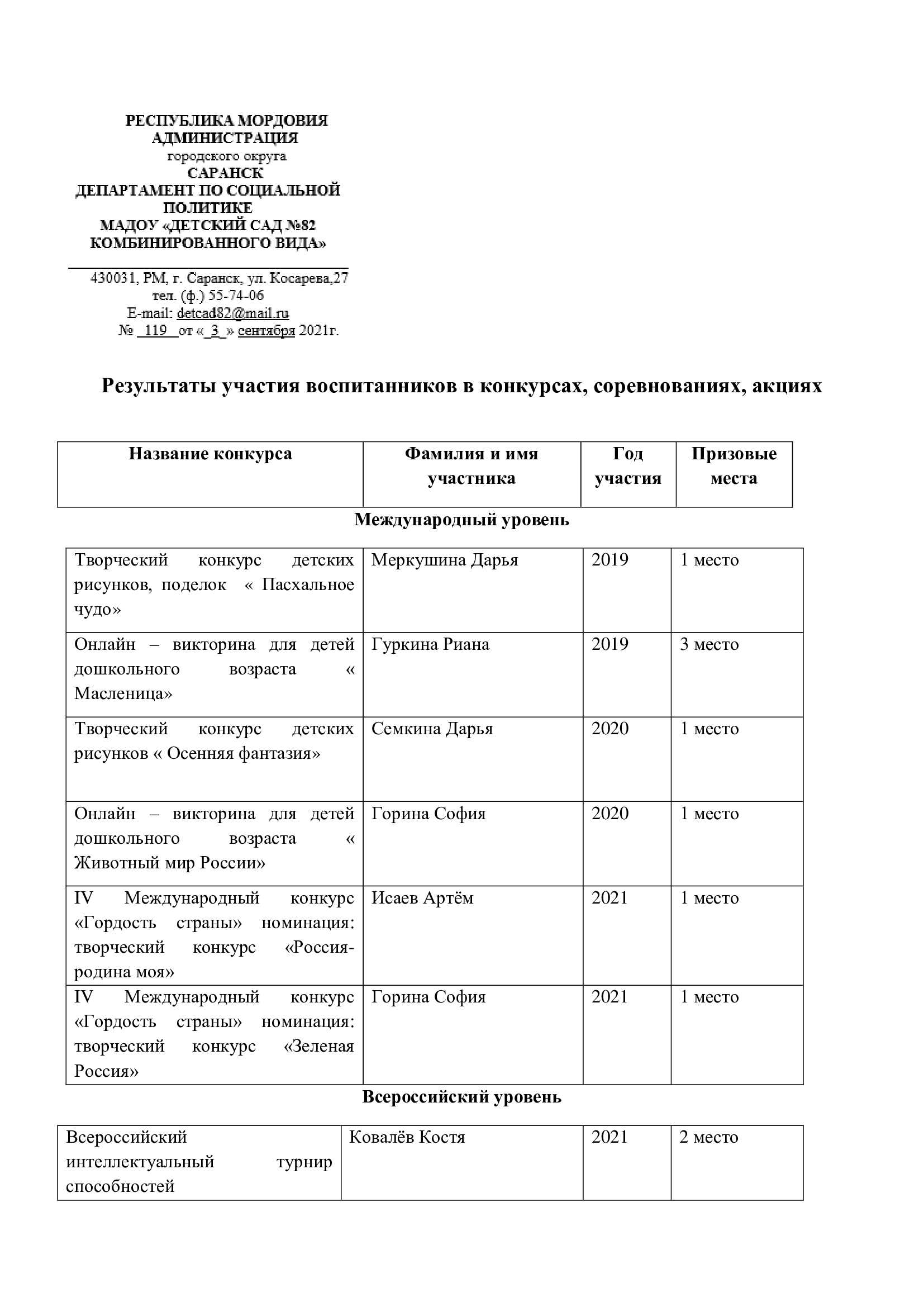 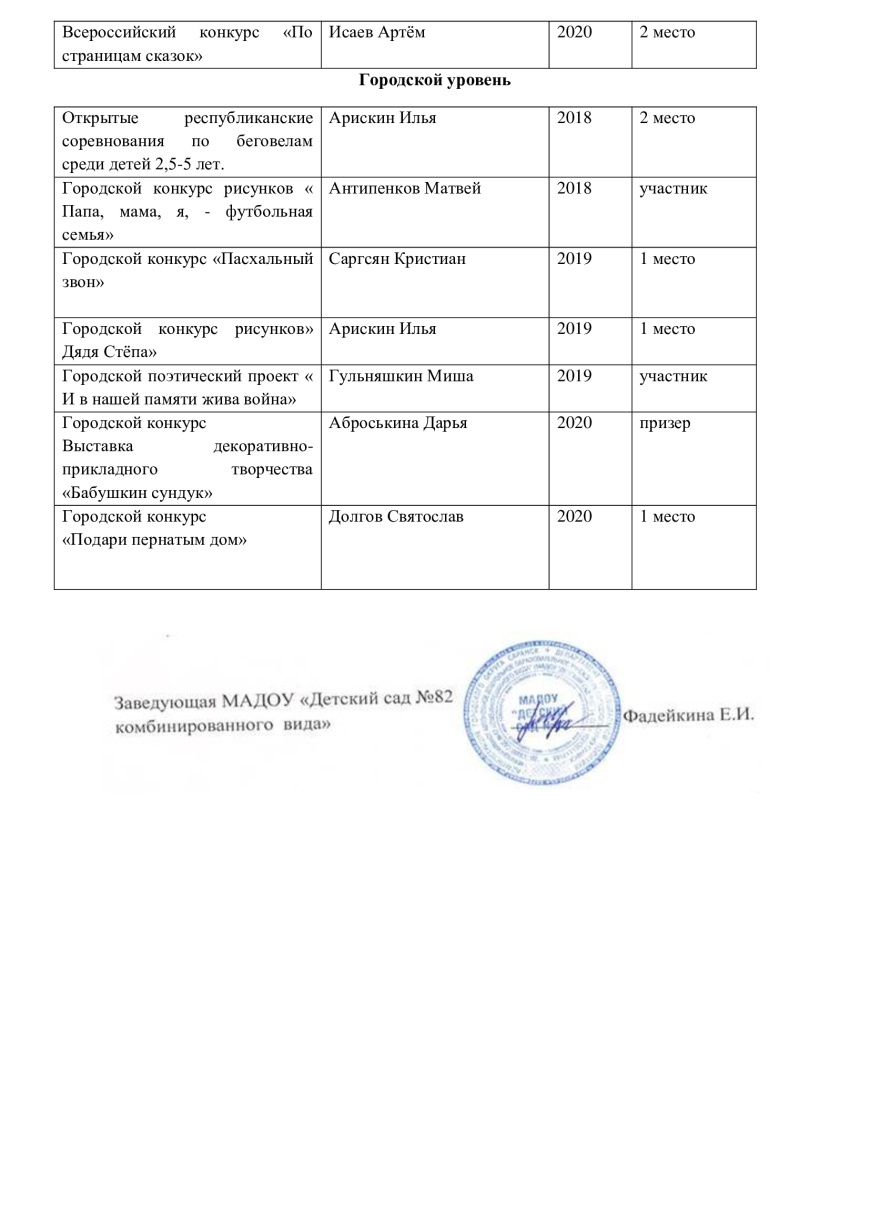 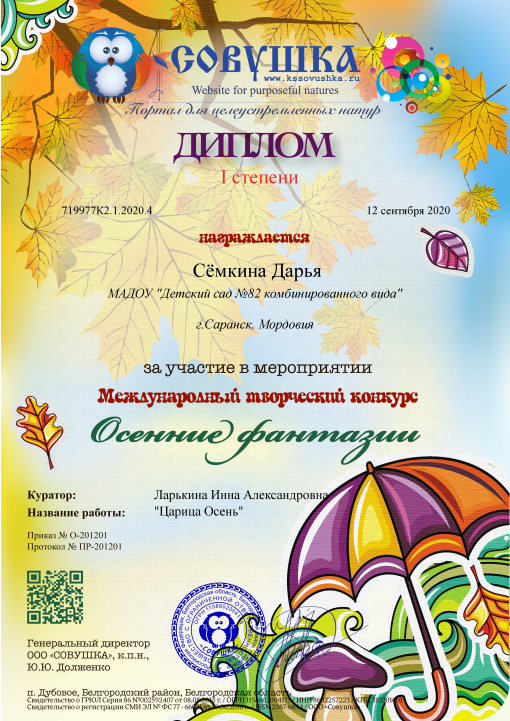 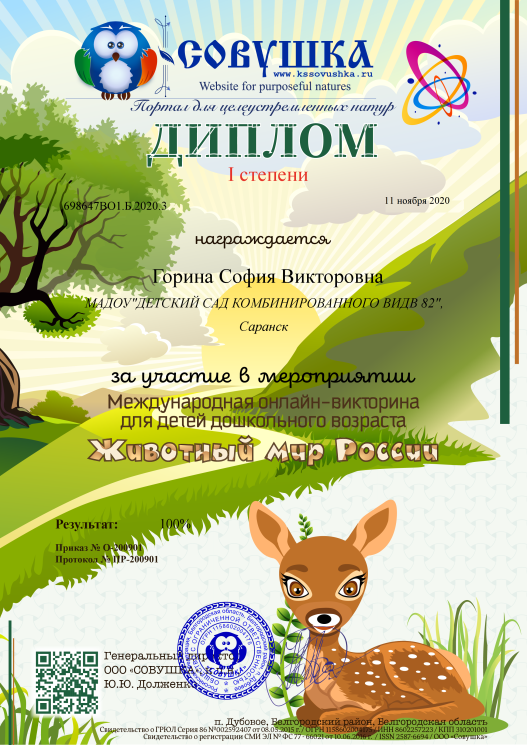 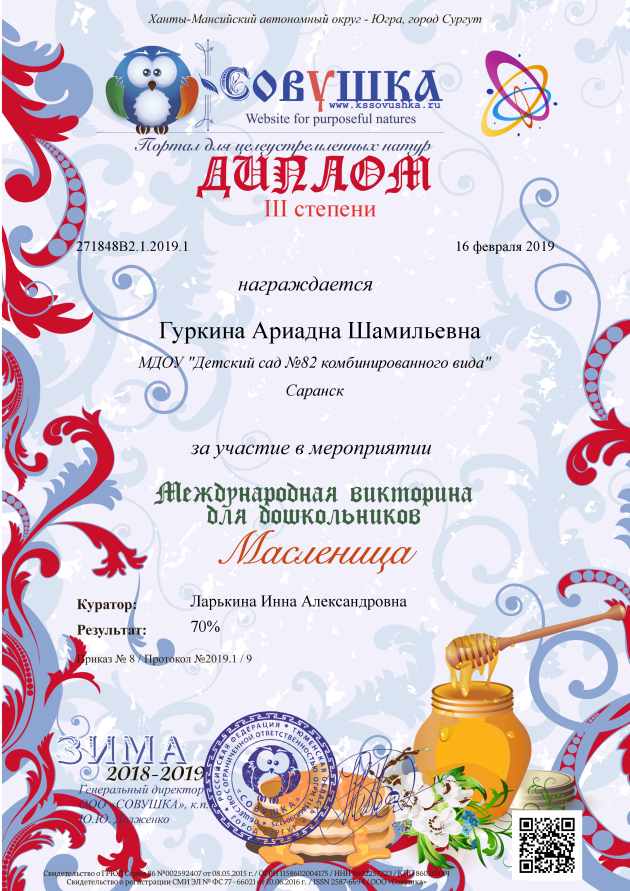 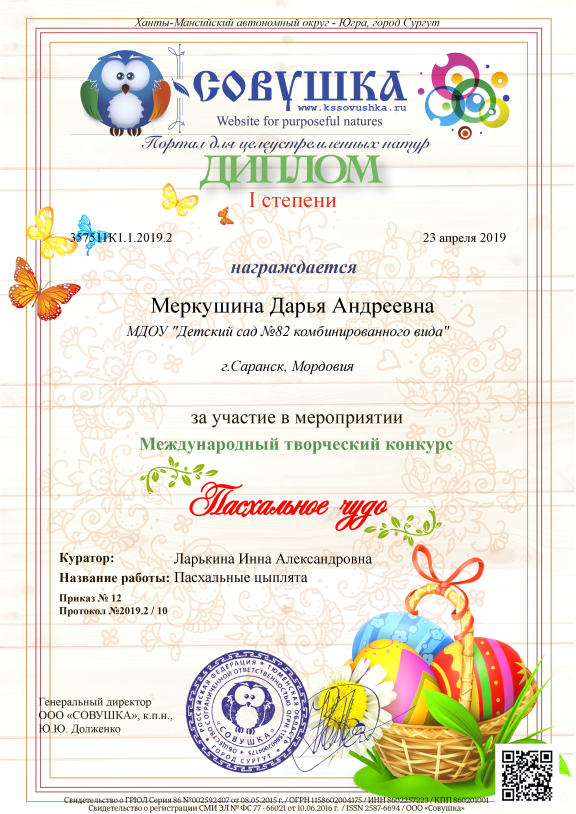 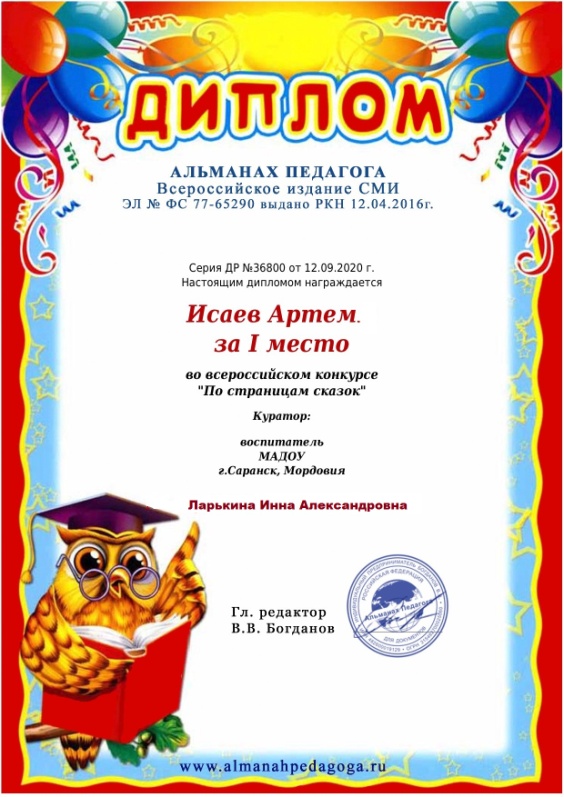 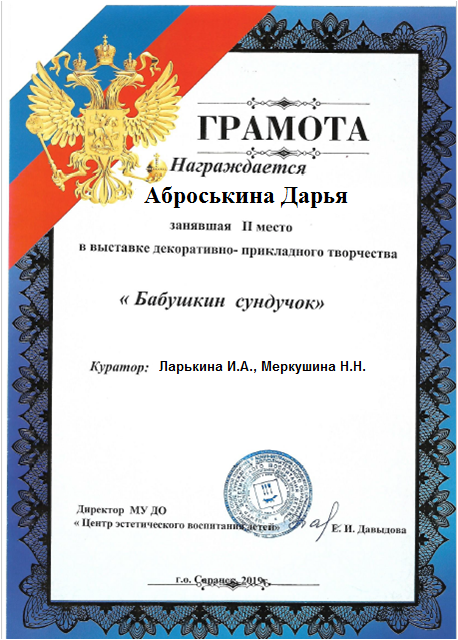 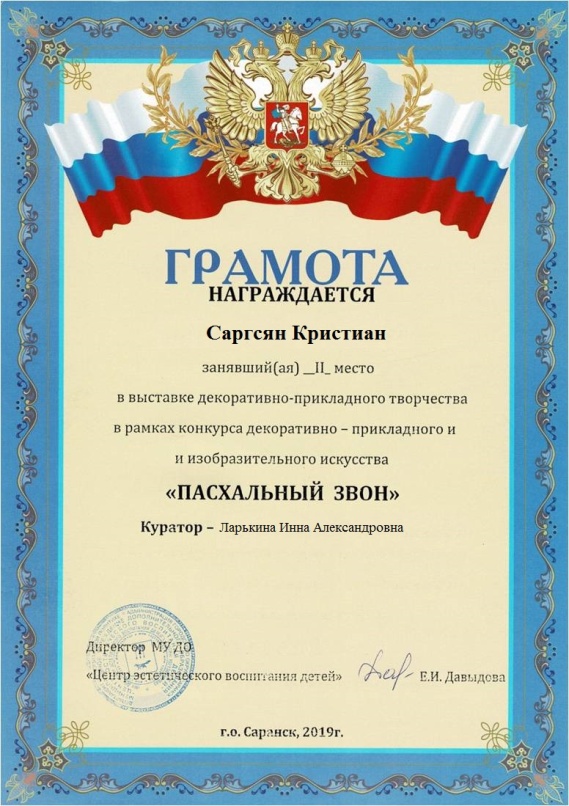 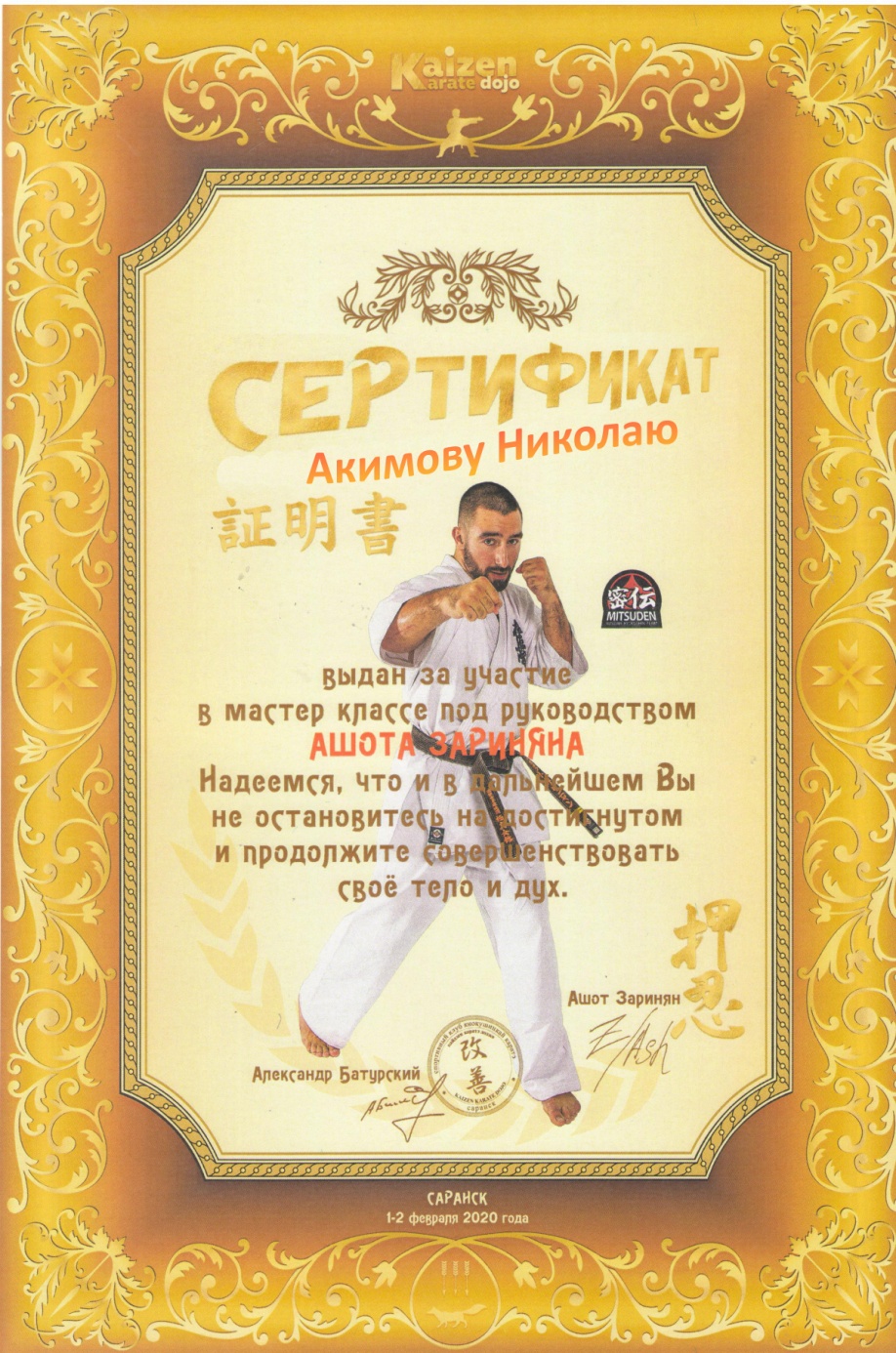 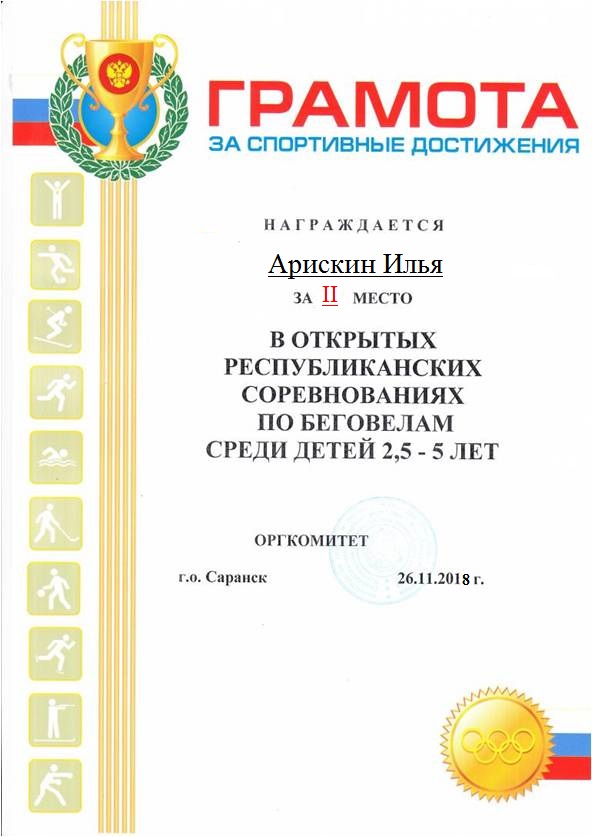 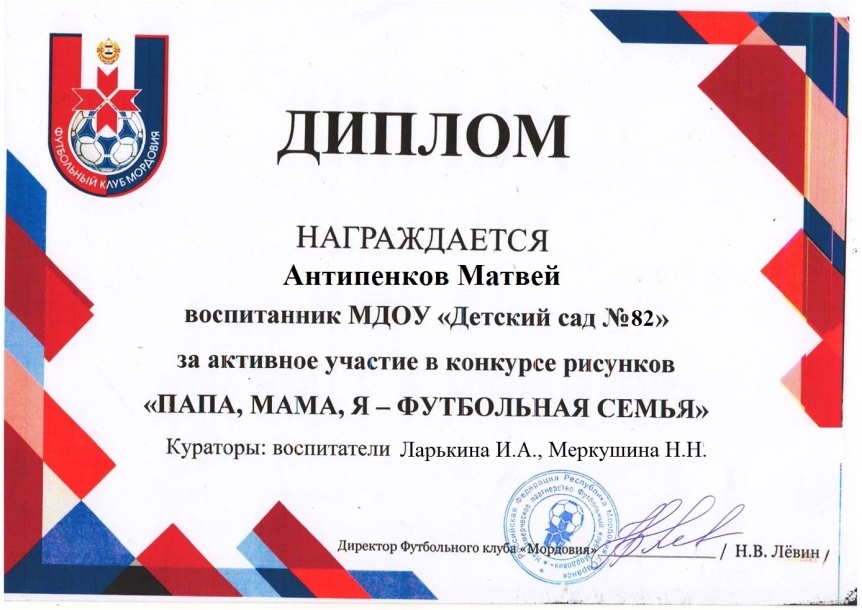 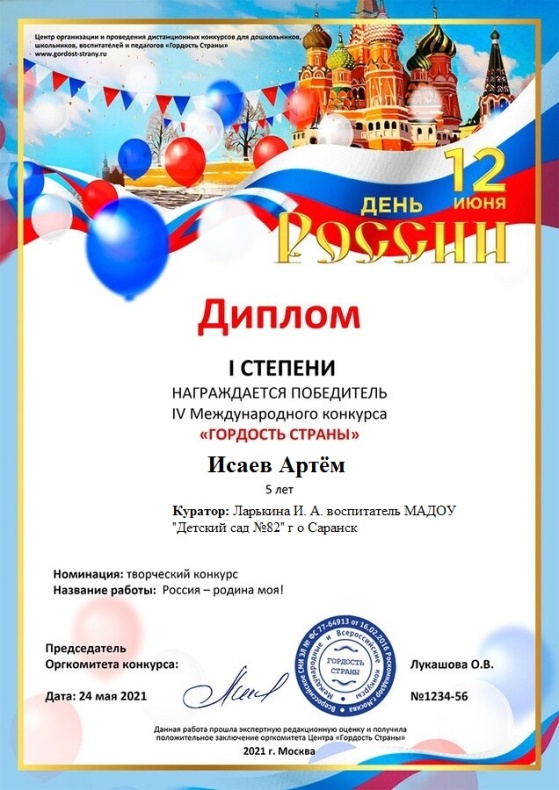 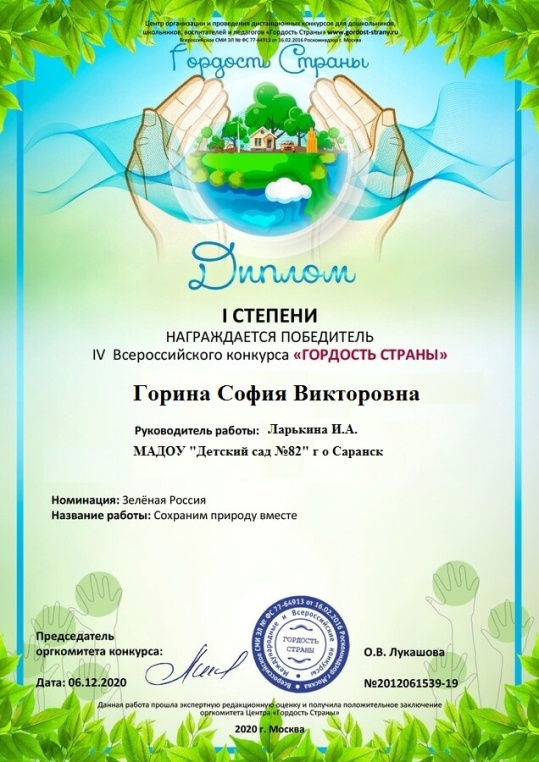 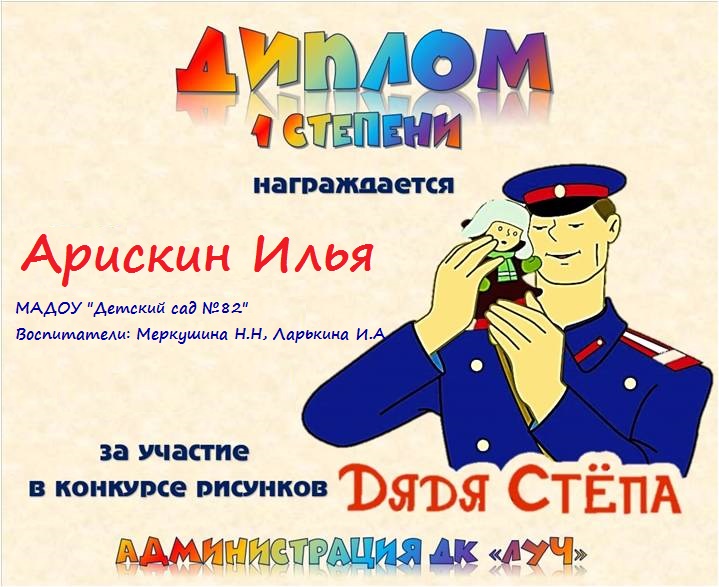 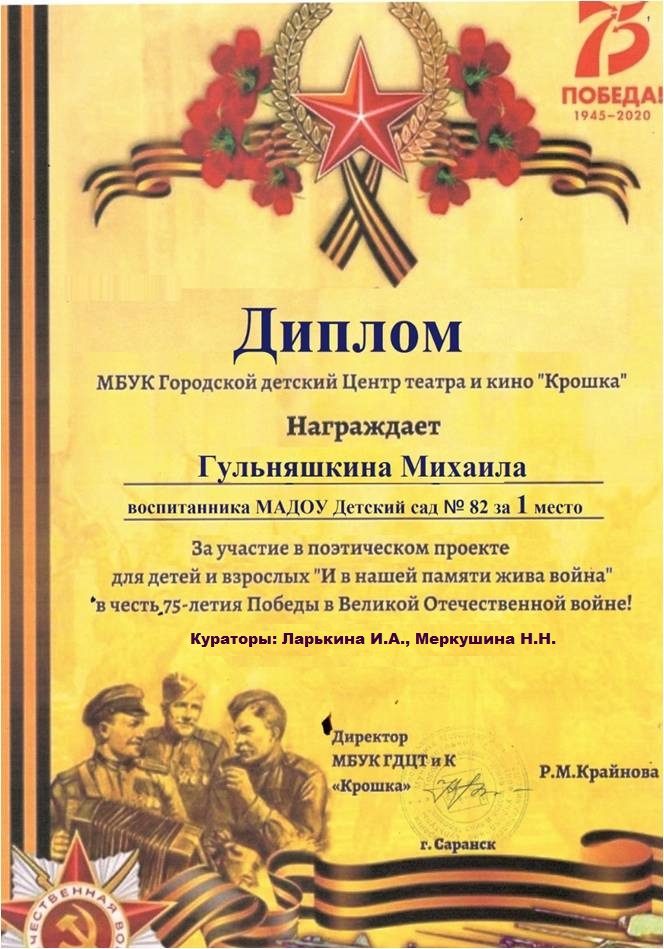 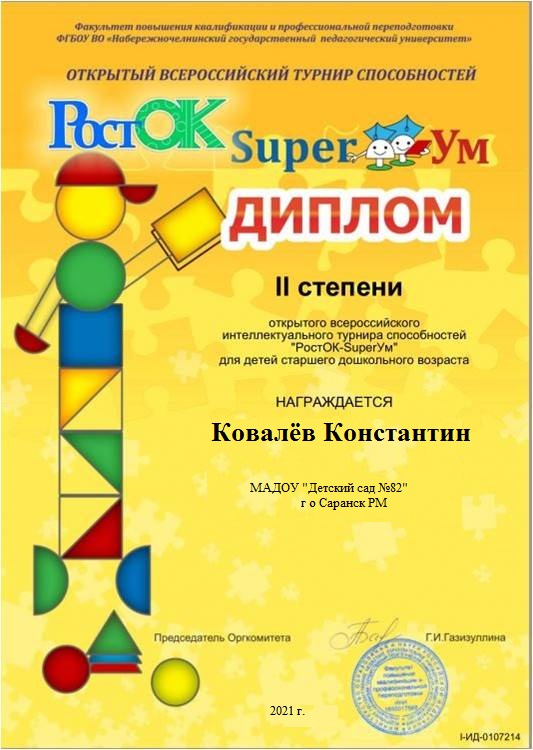 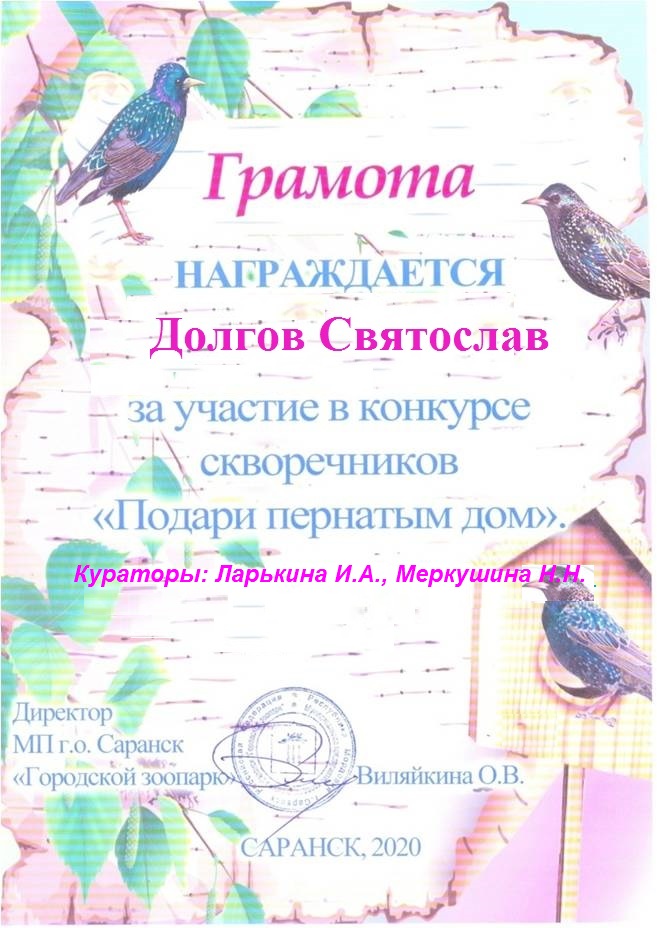 Наличие авторских программ, методических пособий
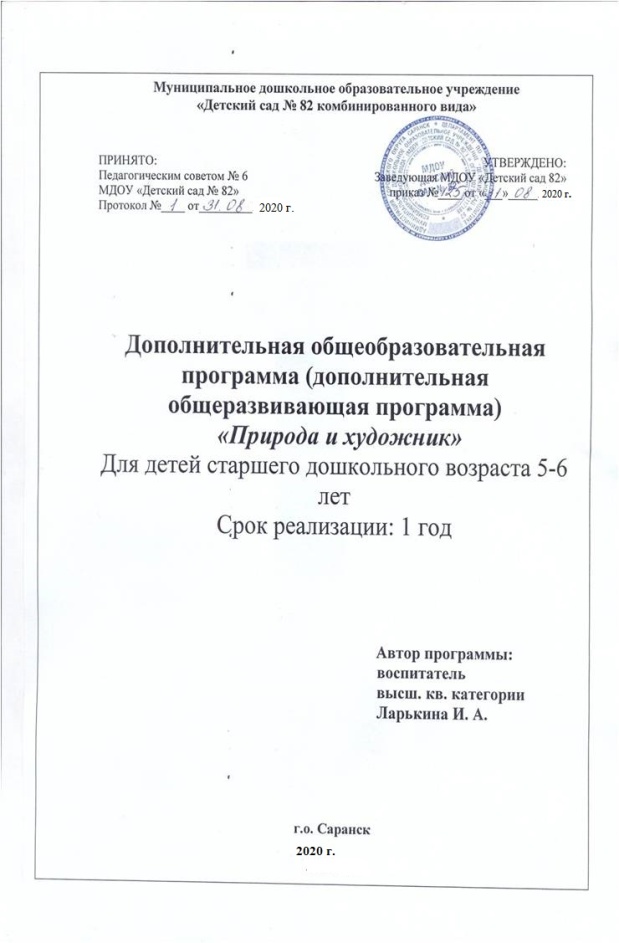 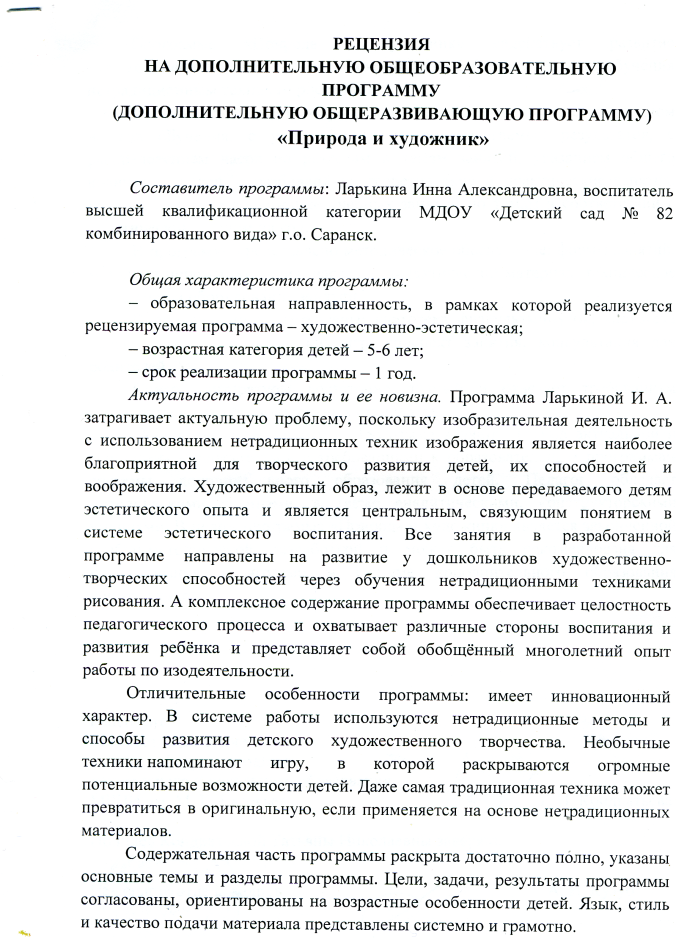 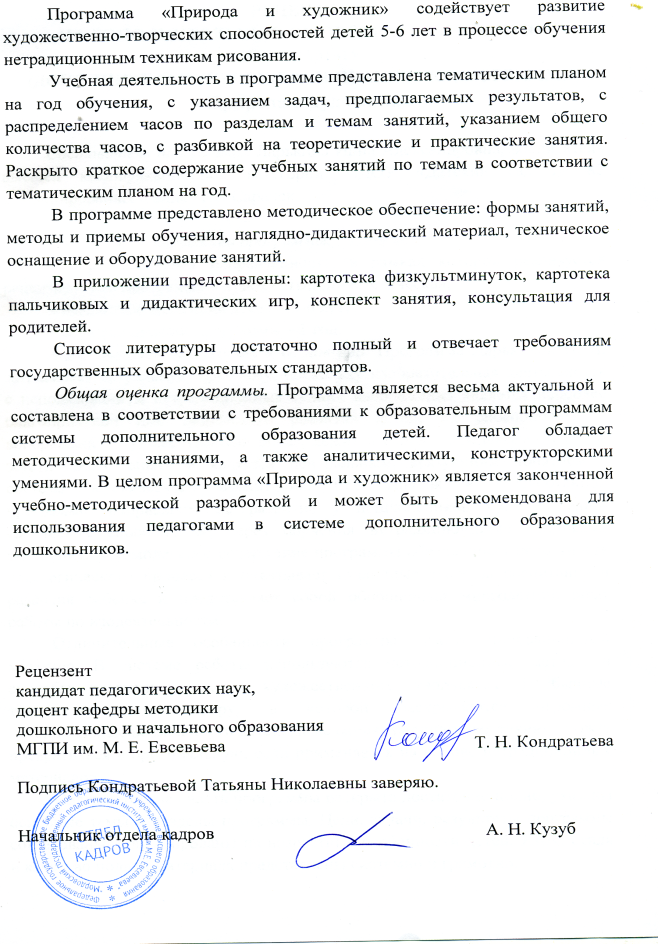 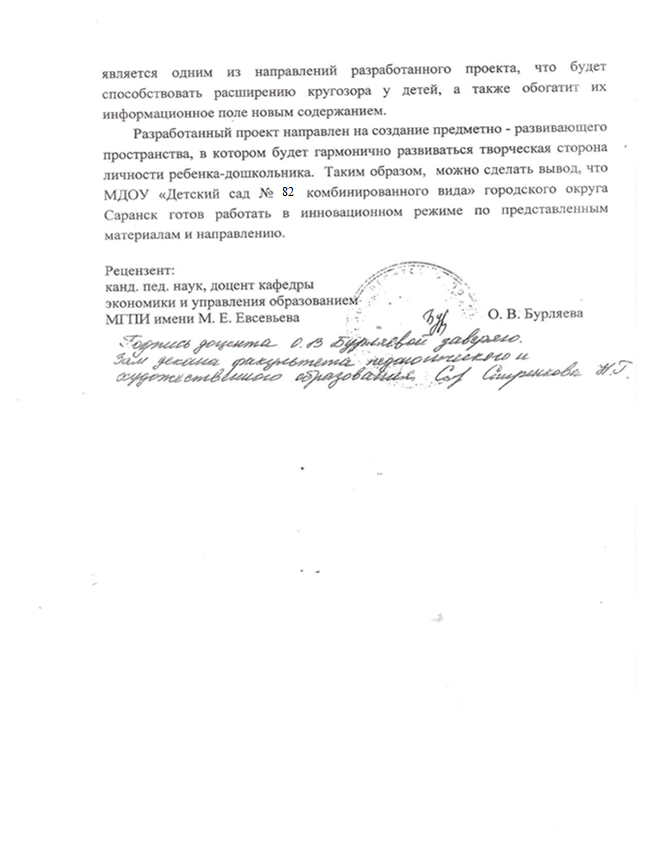 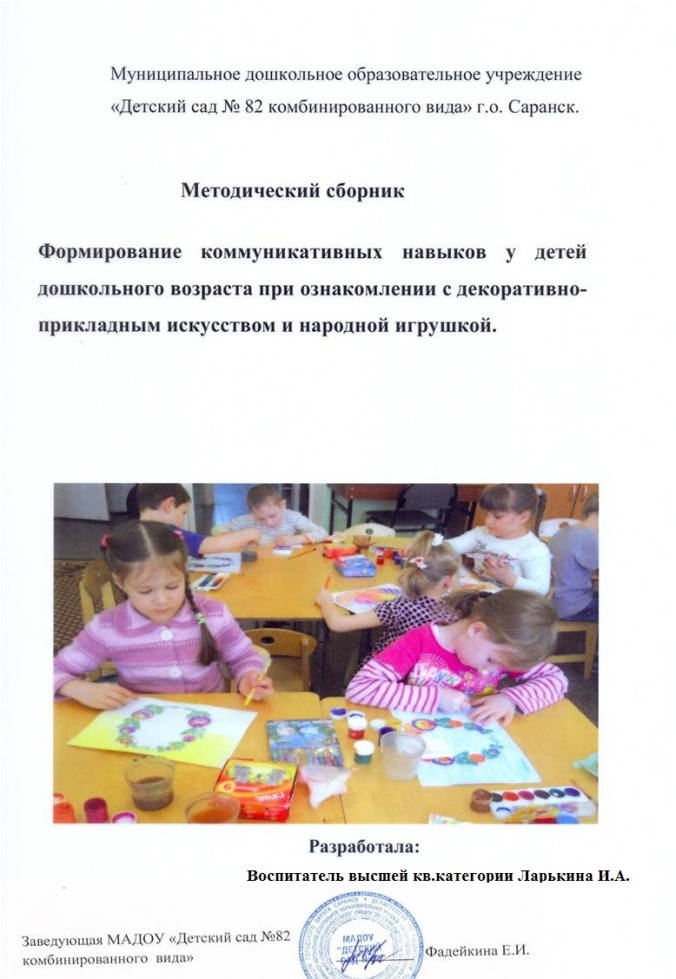 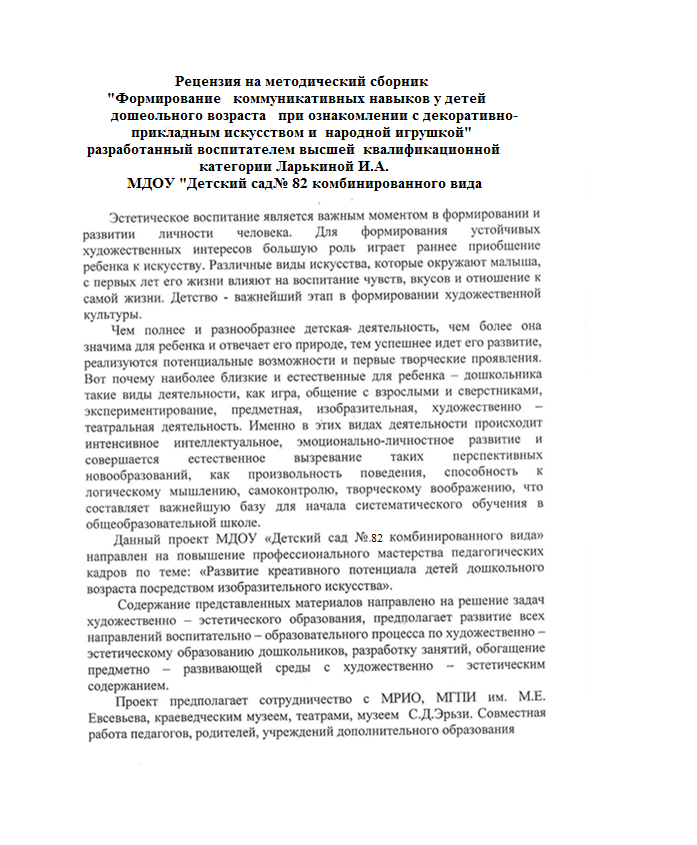 Выступления на научно – практических конференциях,    
                  семинарах; проведение открытых занятий,
                                   мастер-  классов, мероприятий
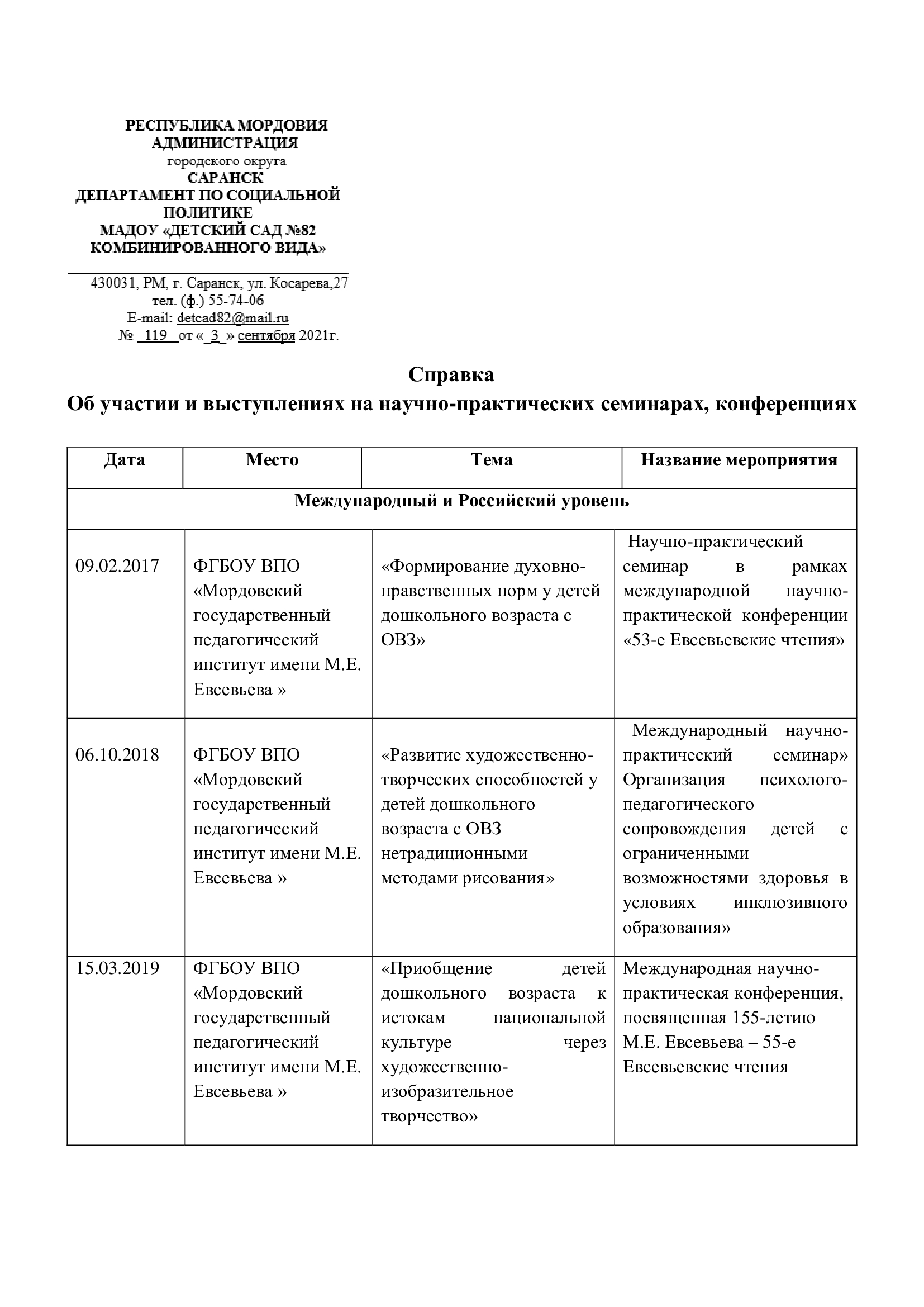 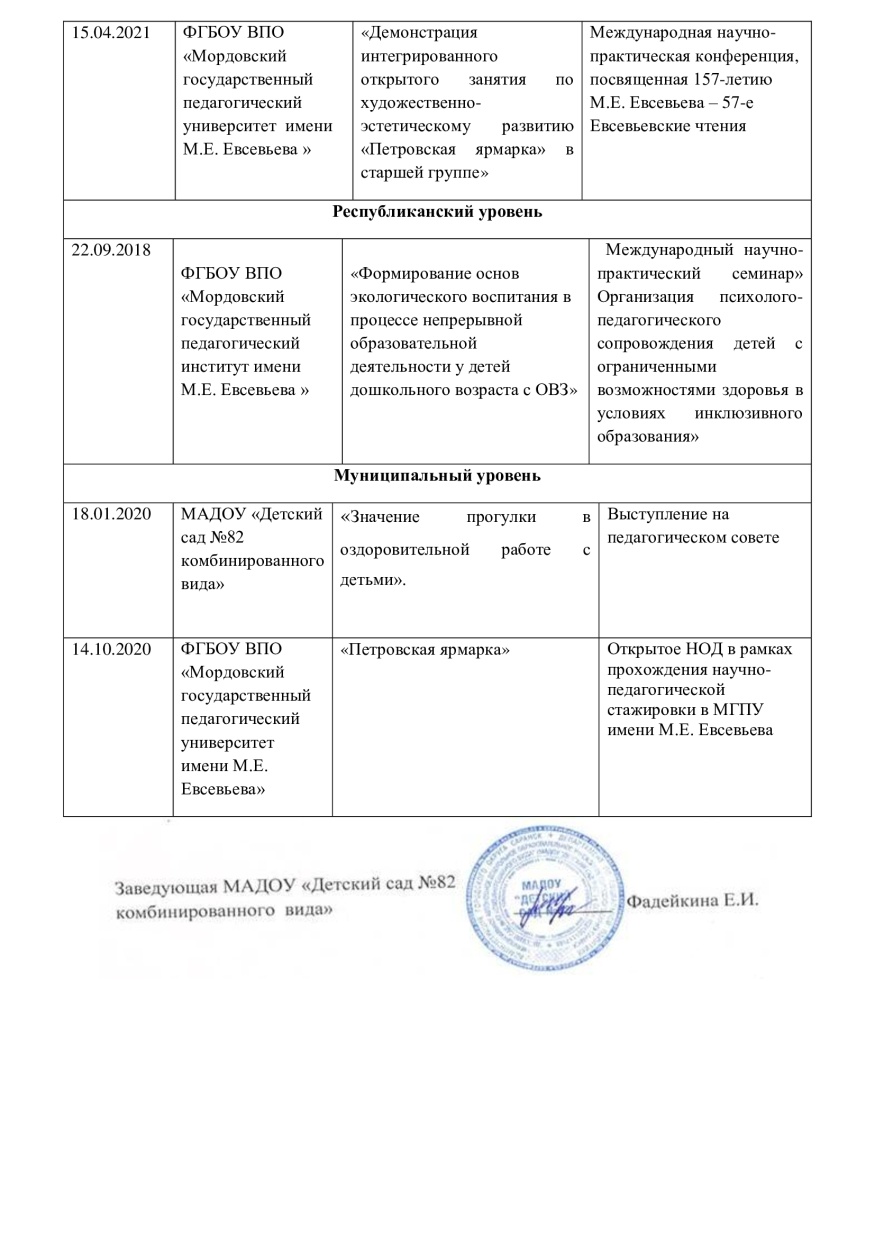 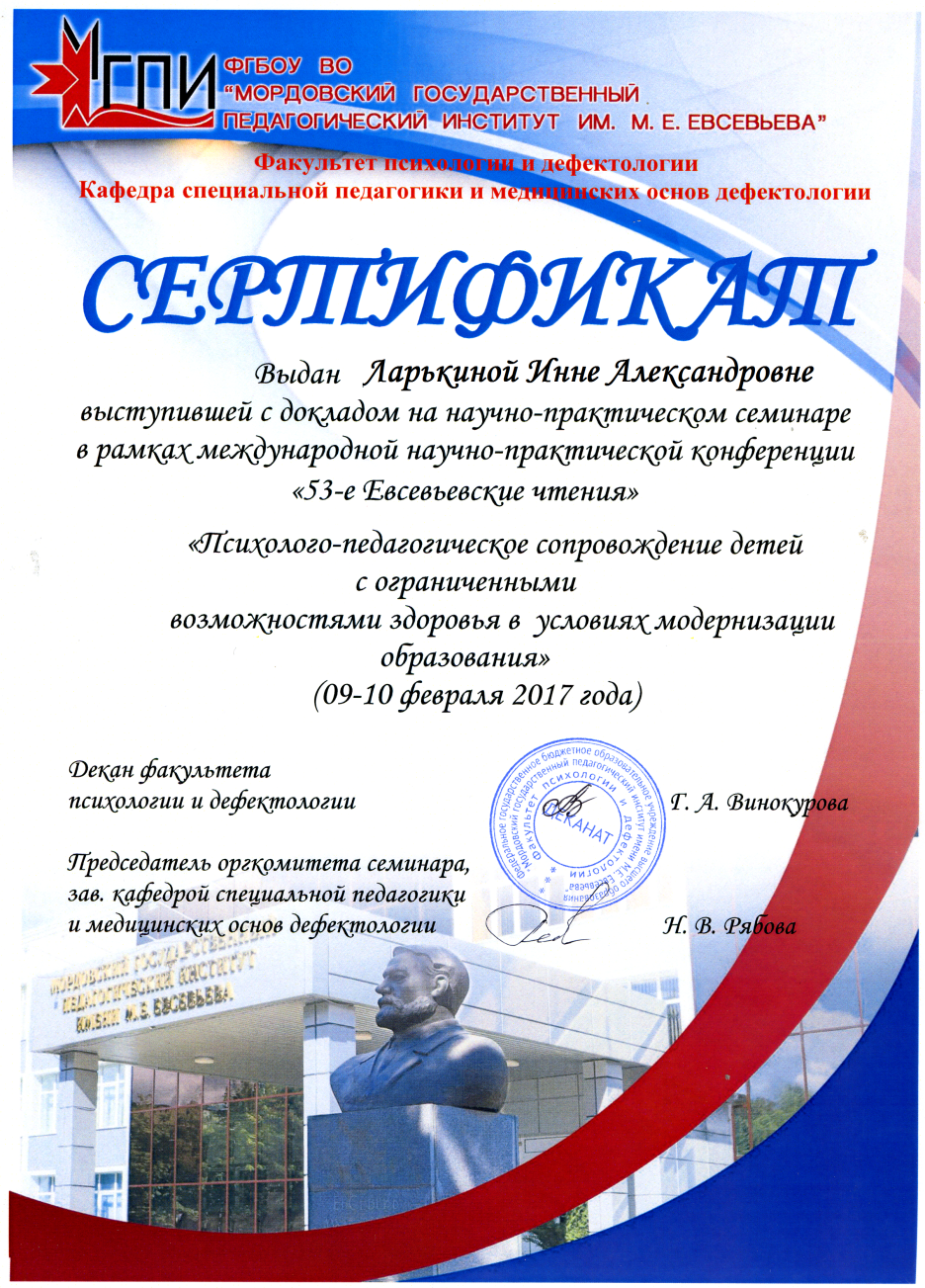 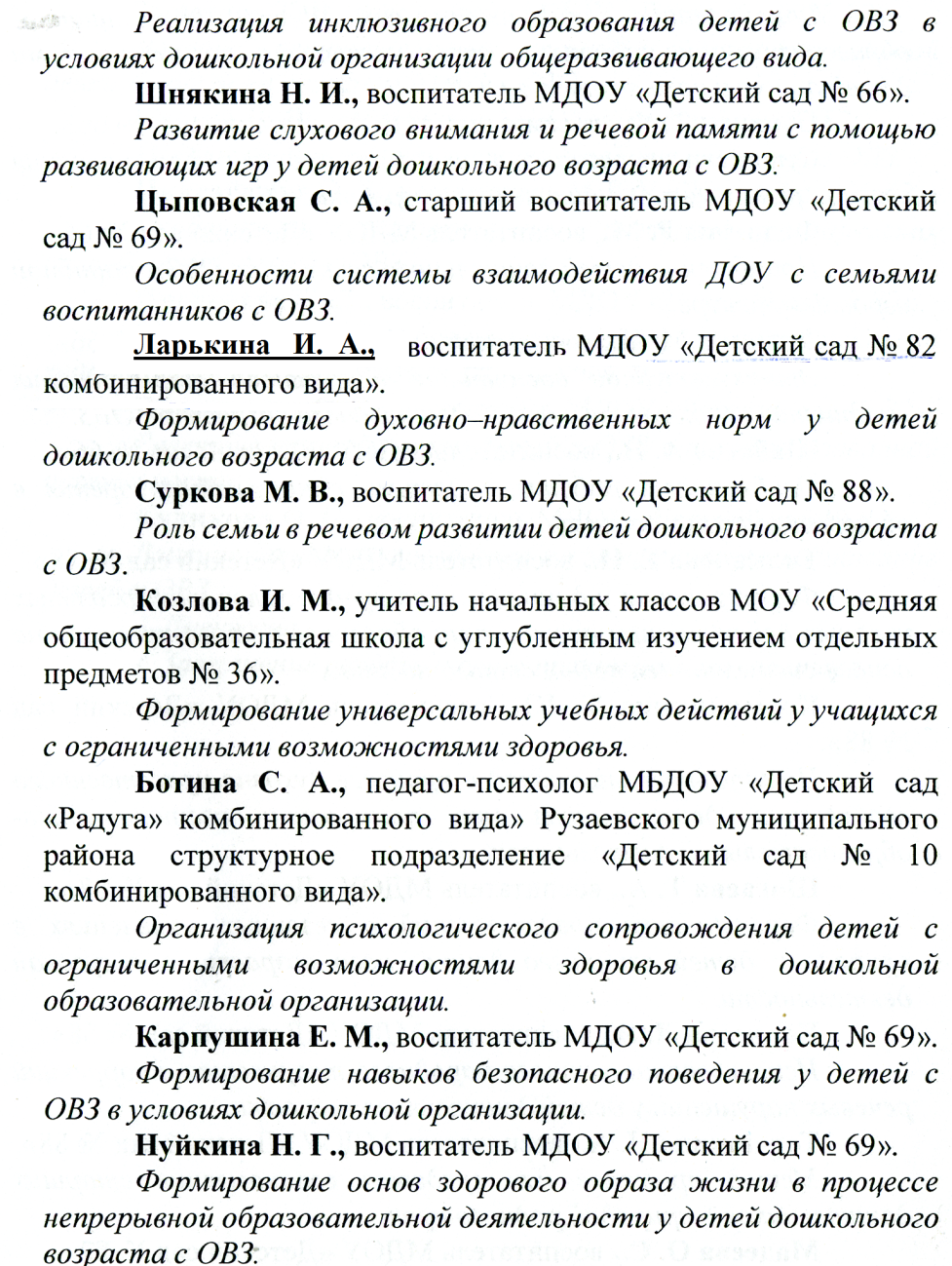 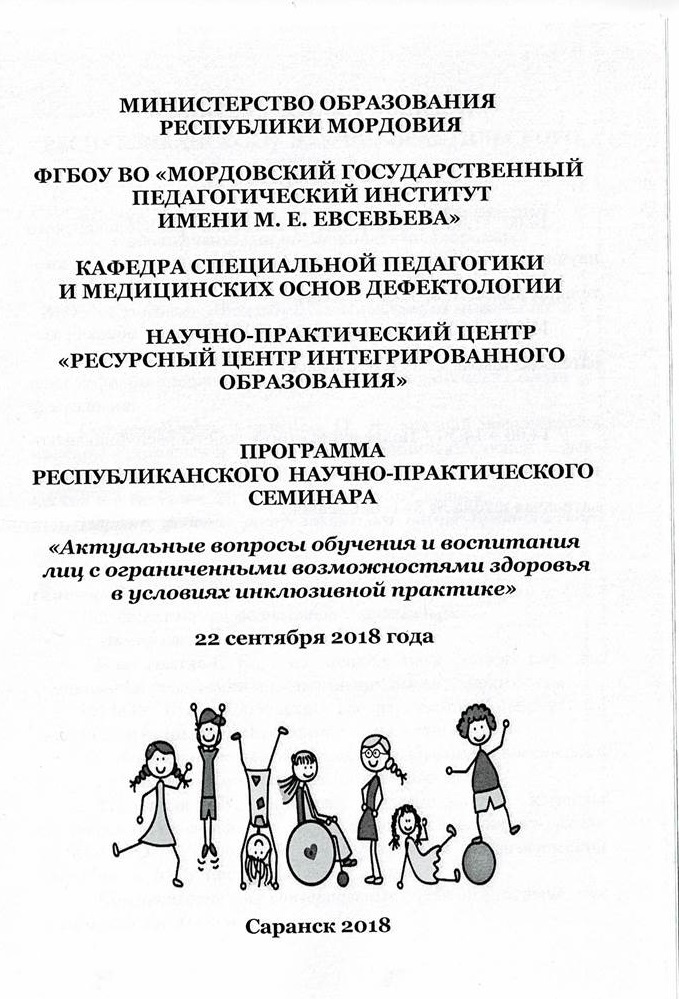 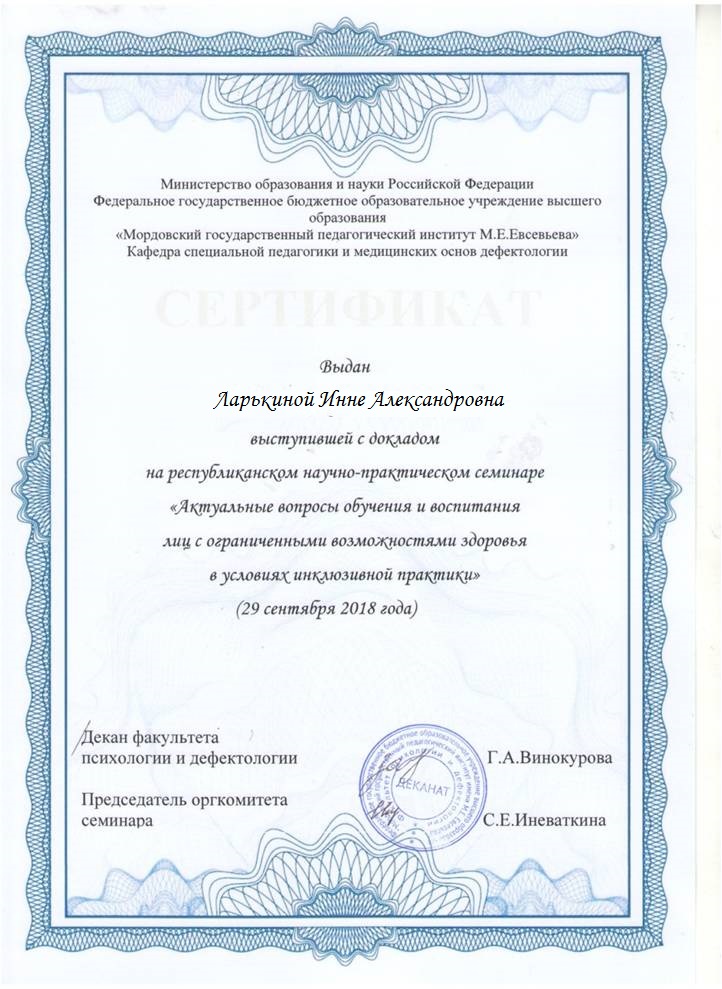 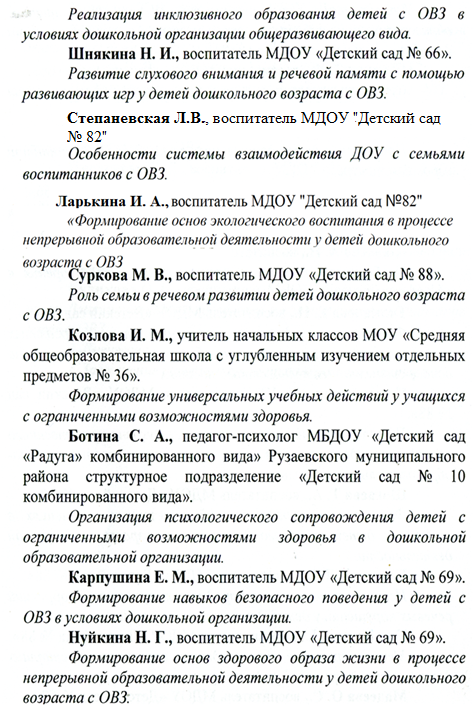 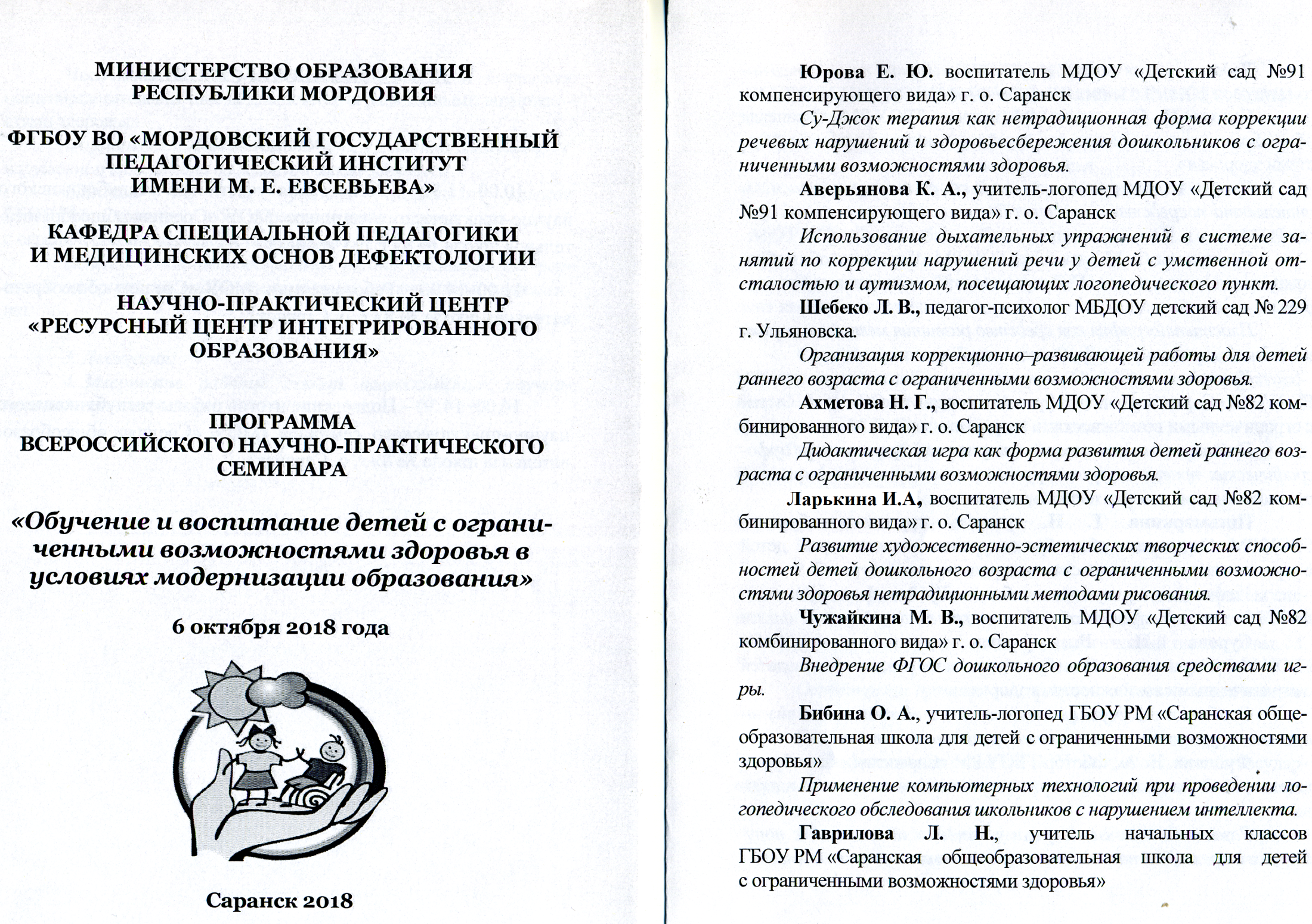 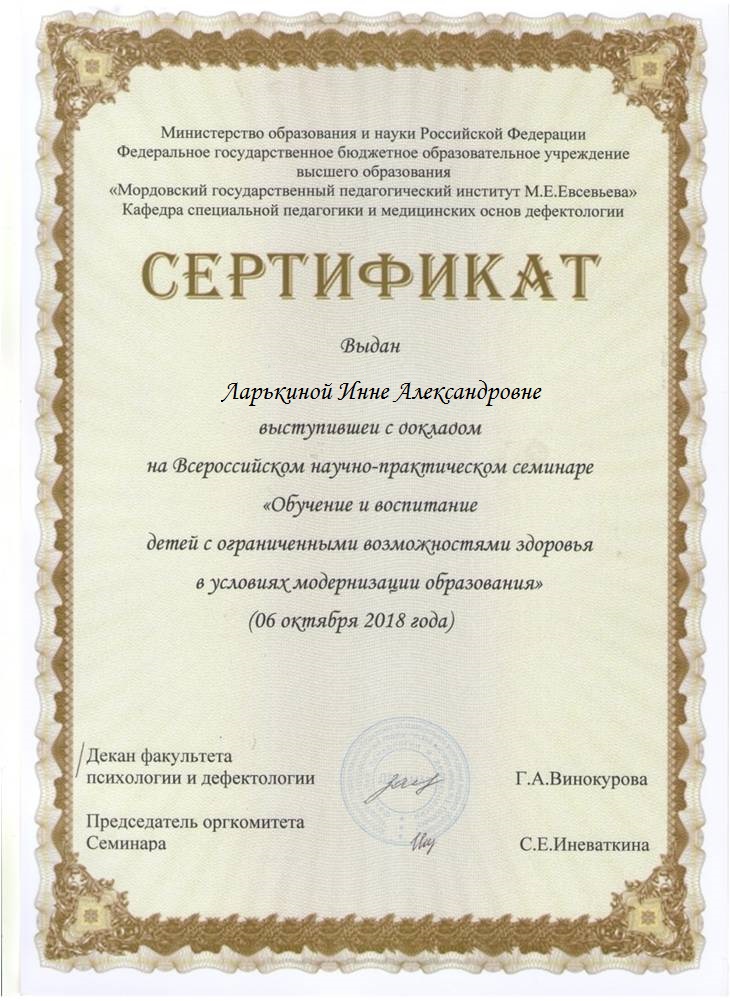 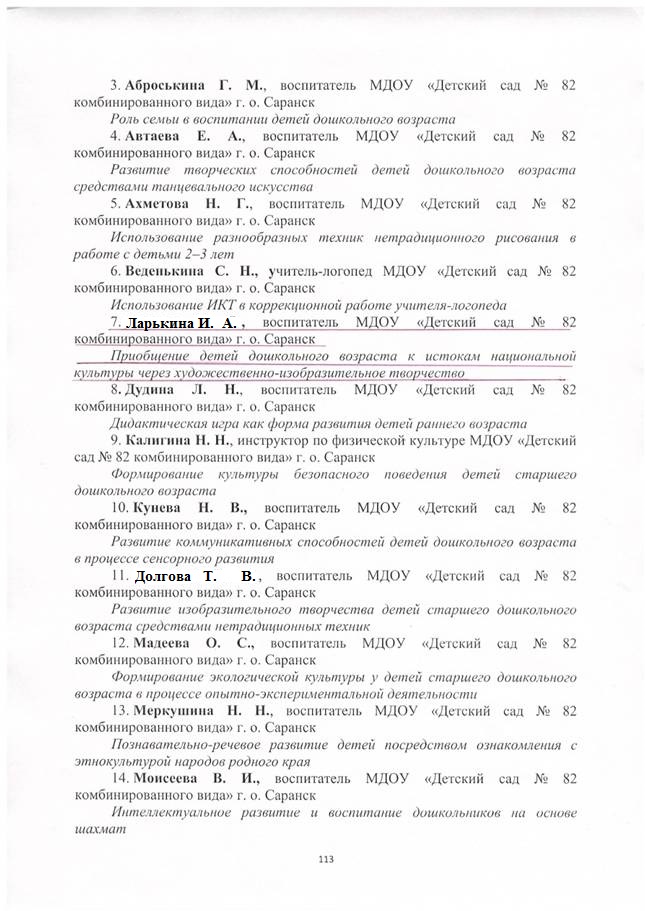 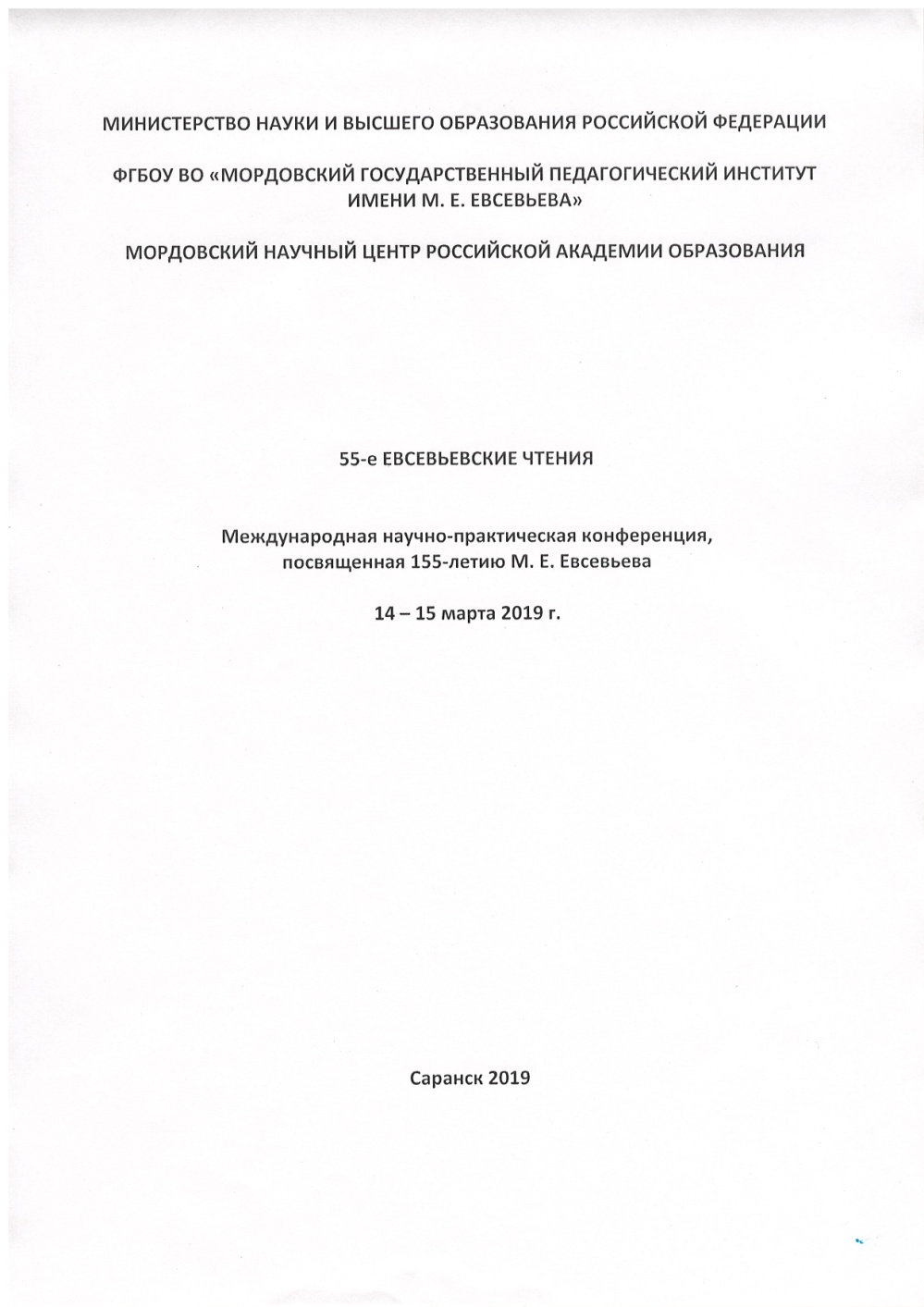 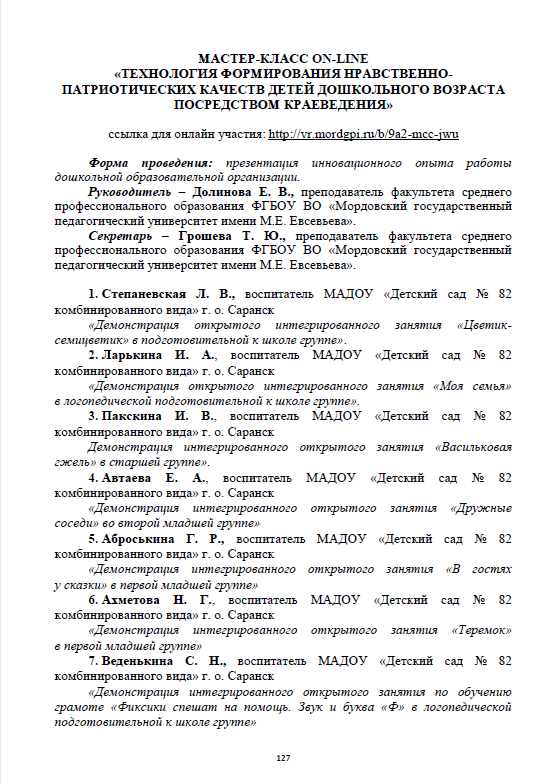 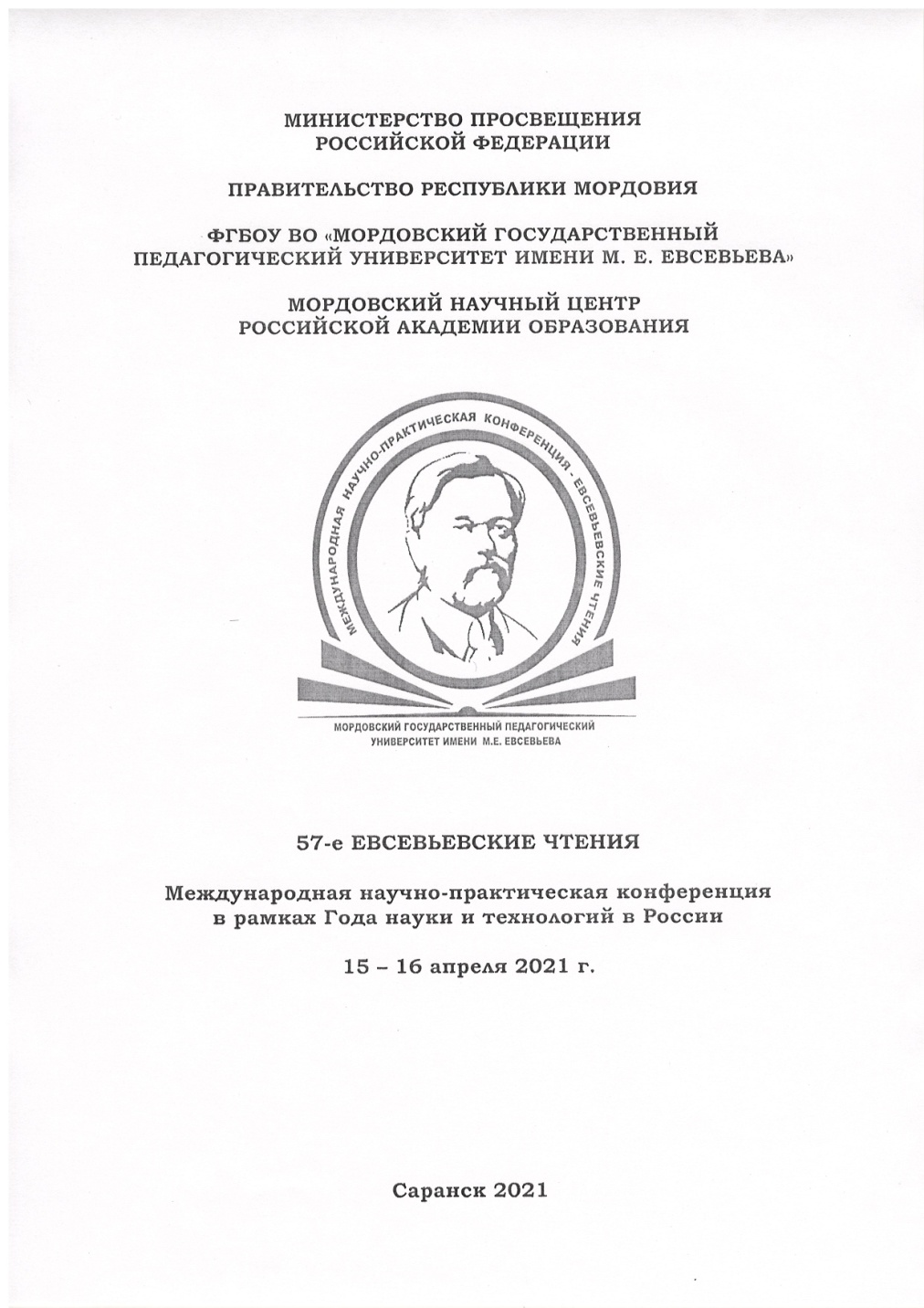 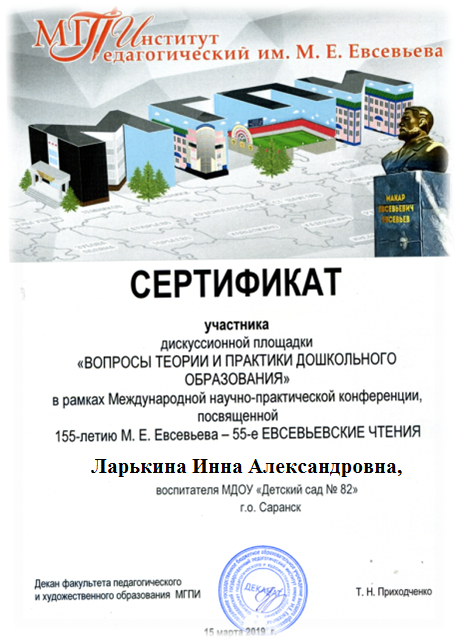 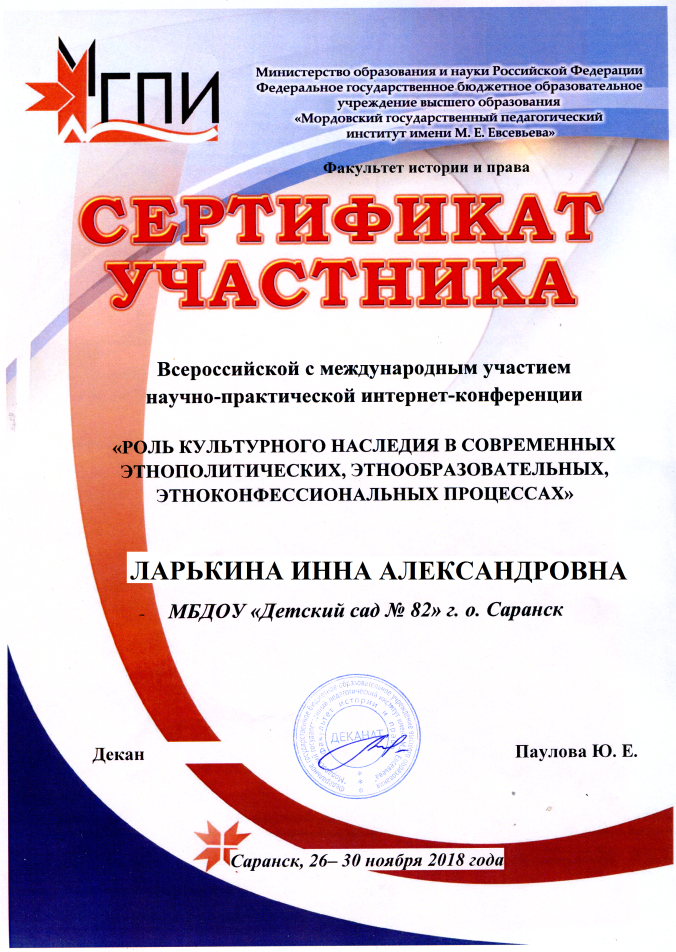 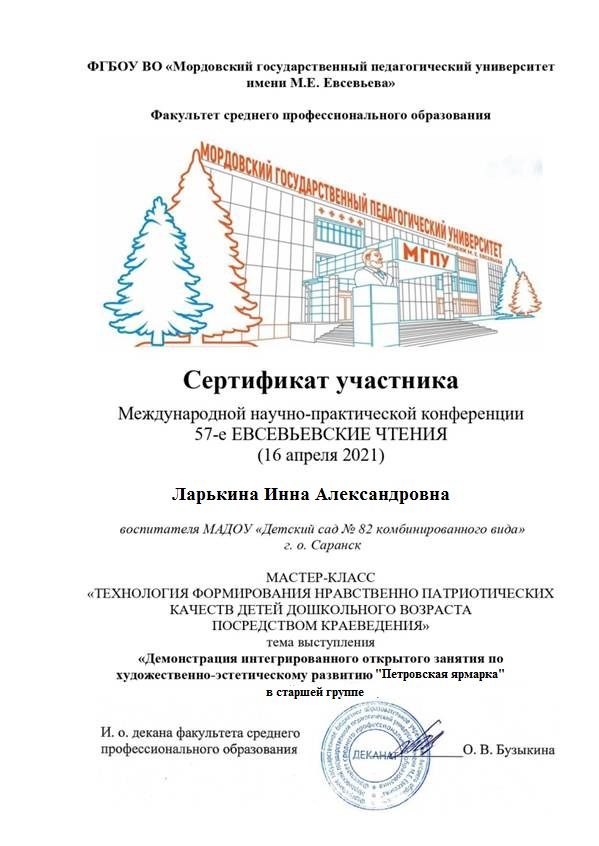 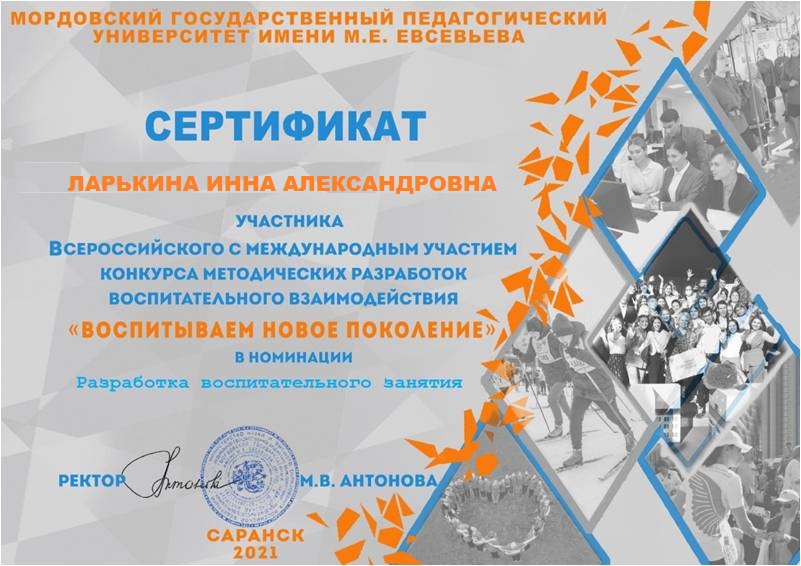 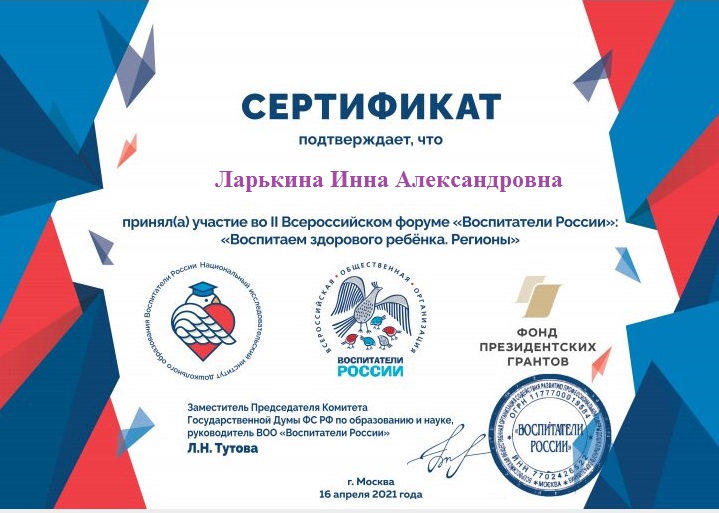 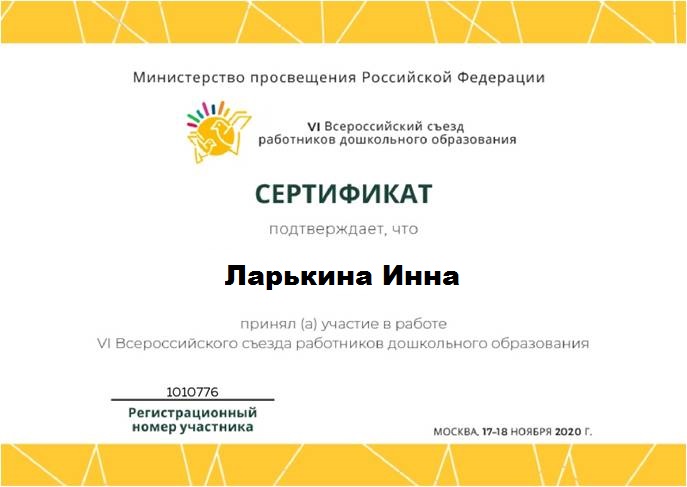 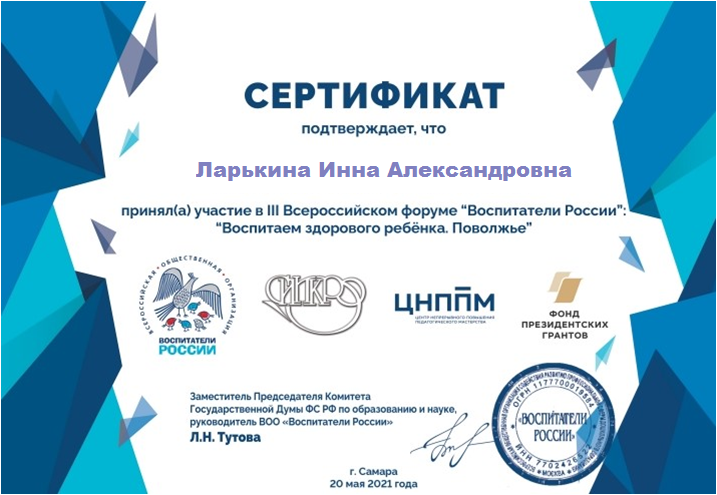 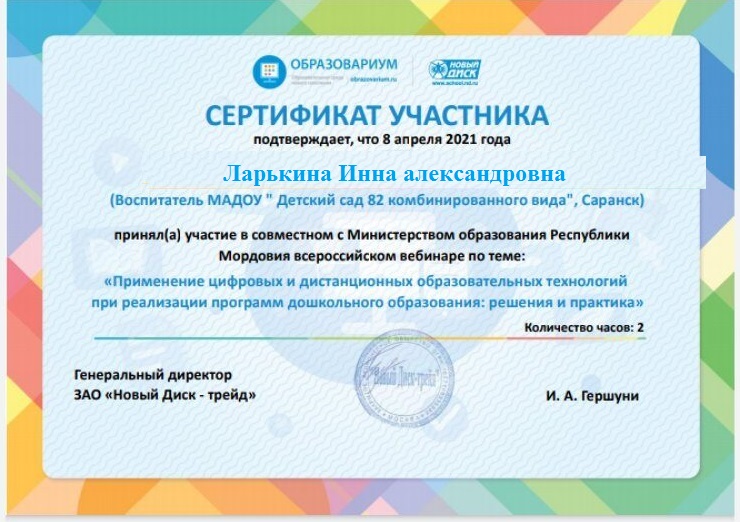 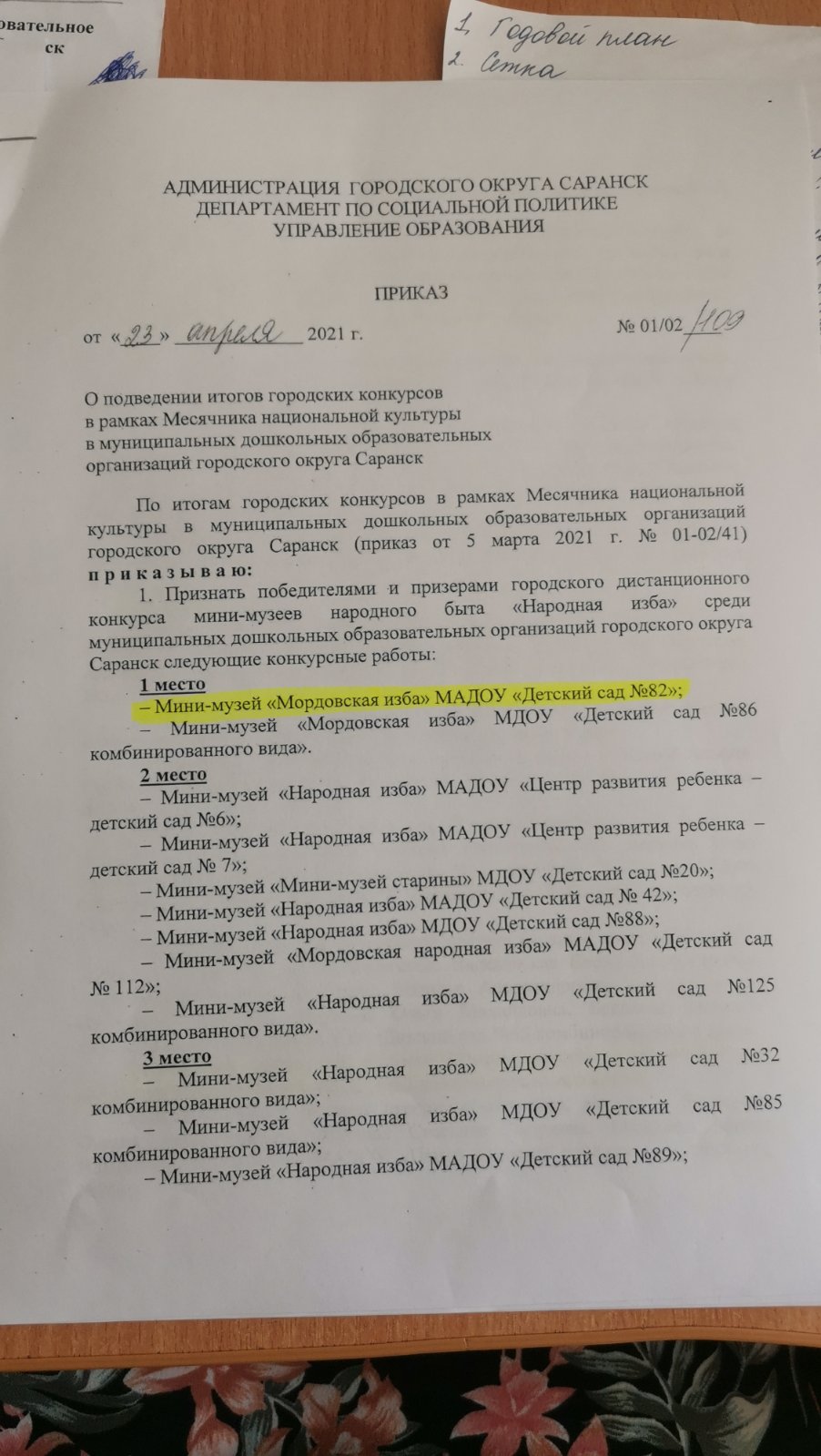 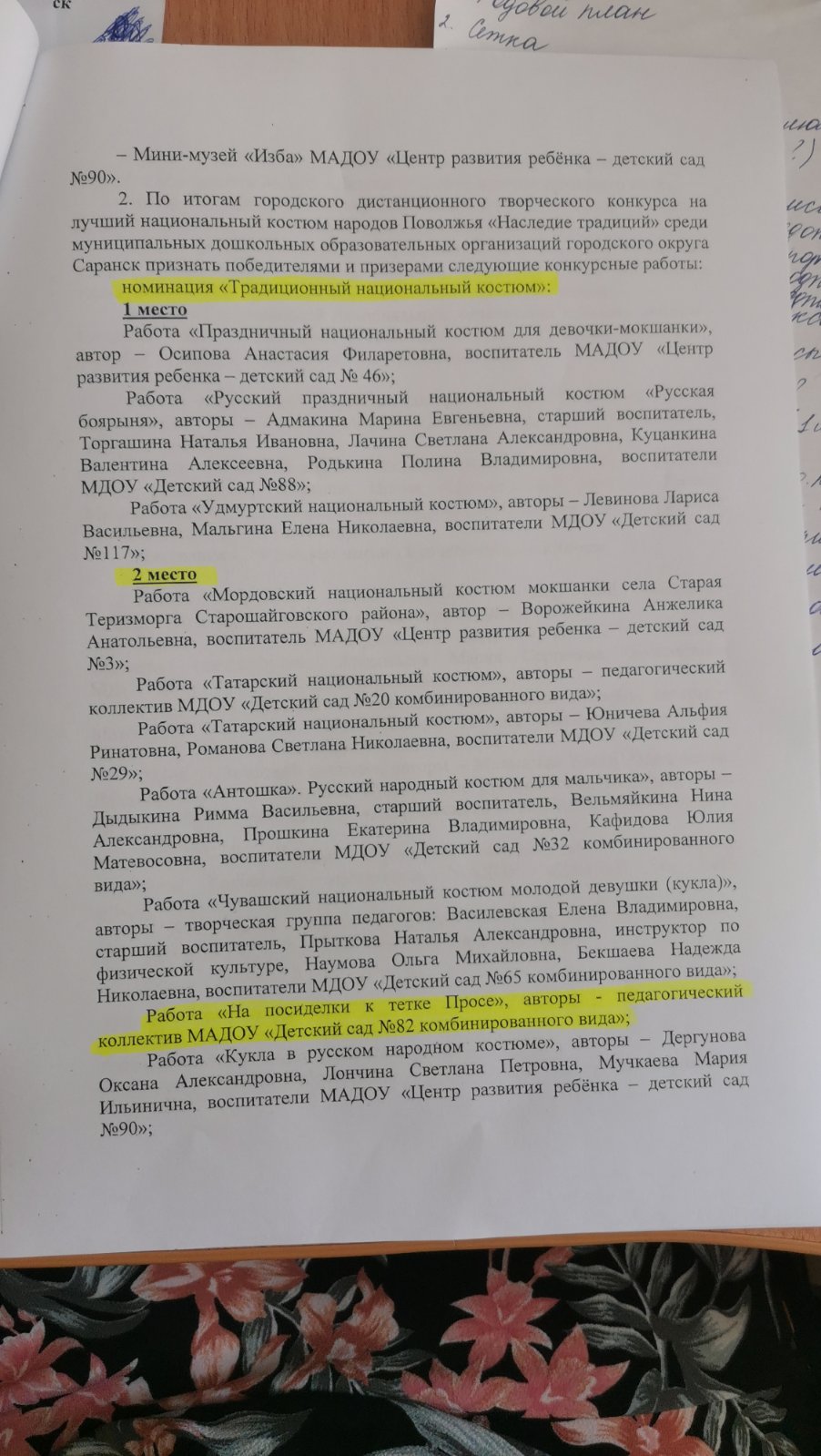 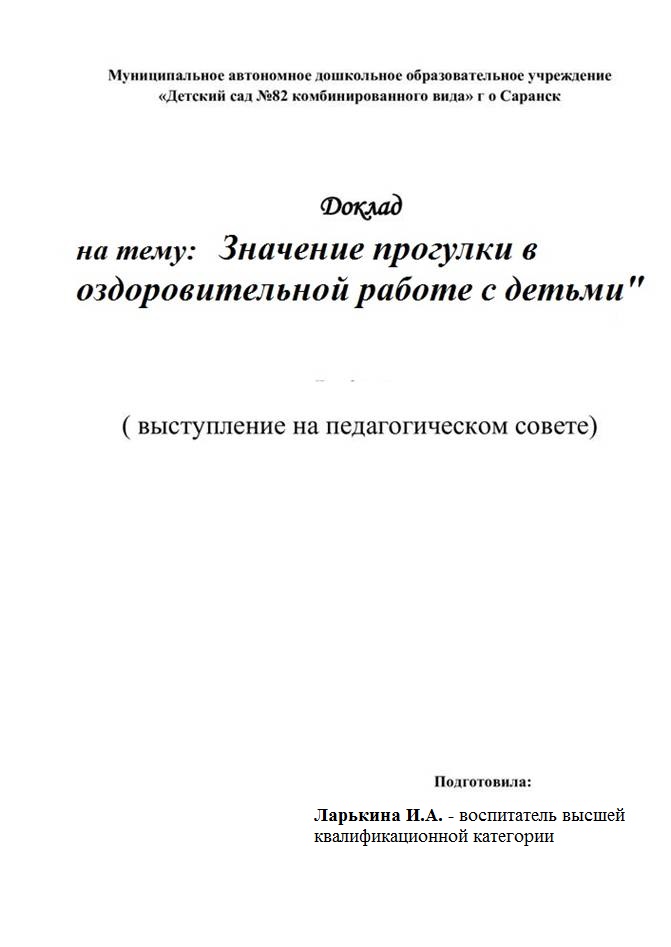 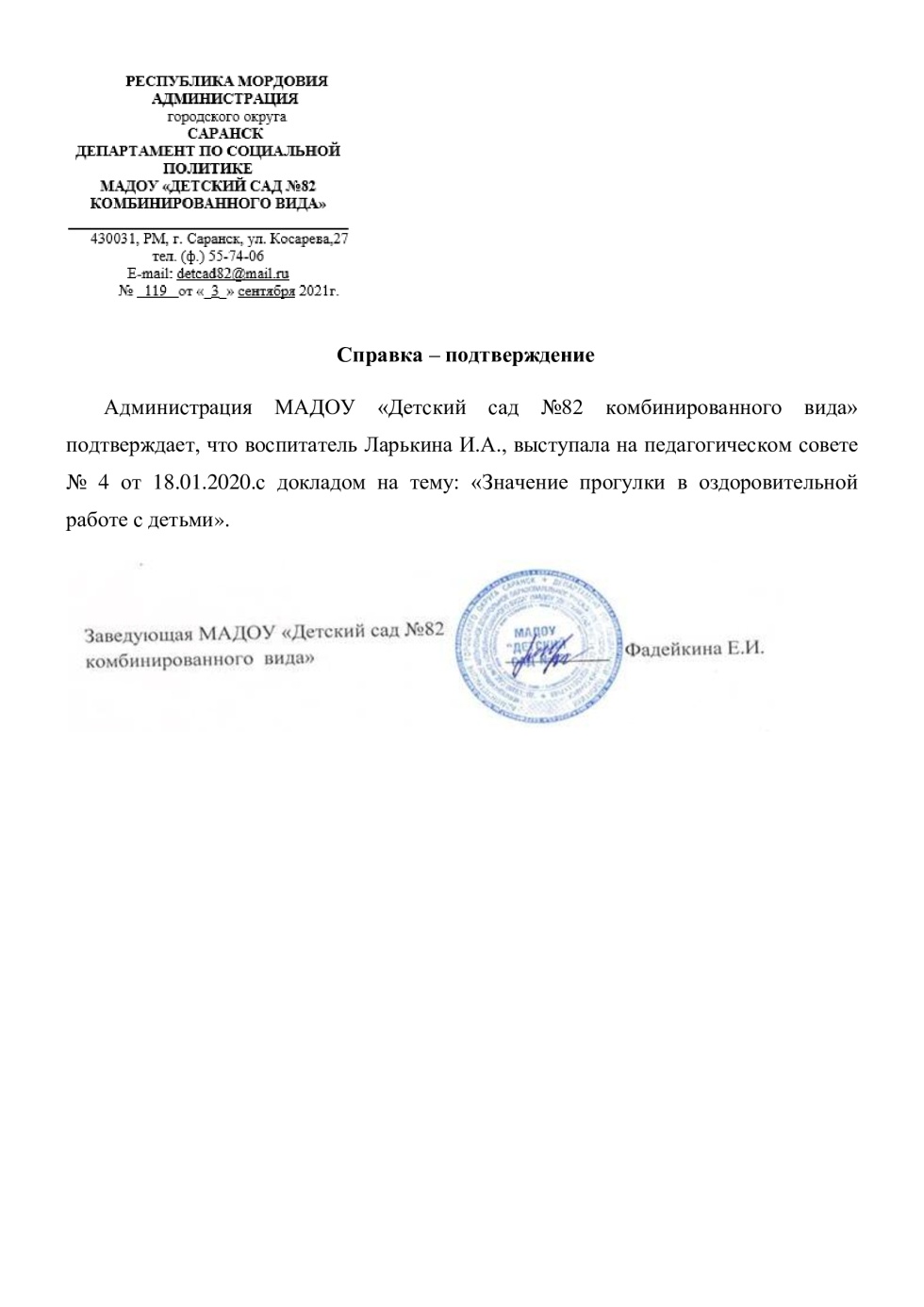 Проведение открытых занятий, мастер – классов, мероприятий
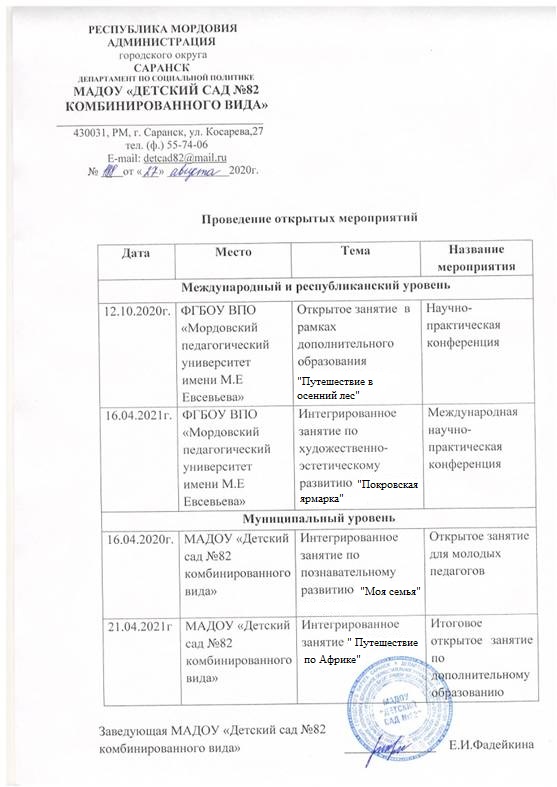 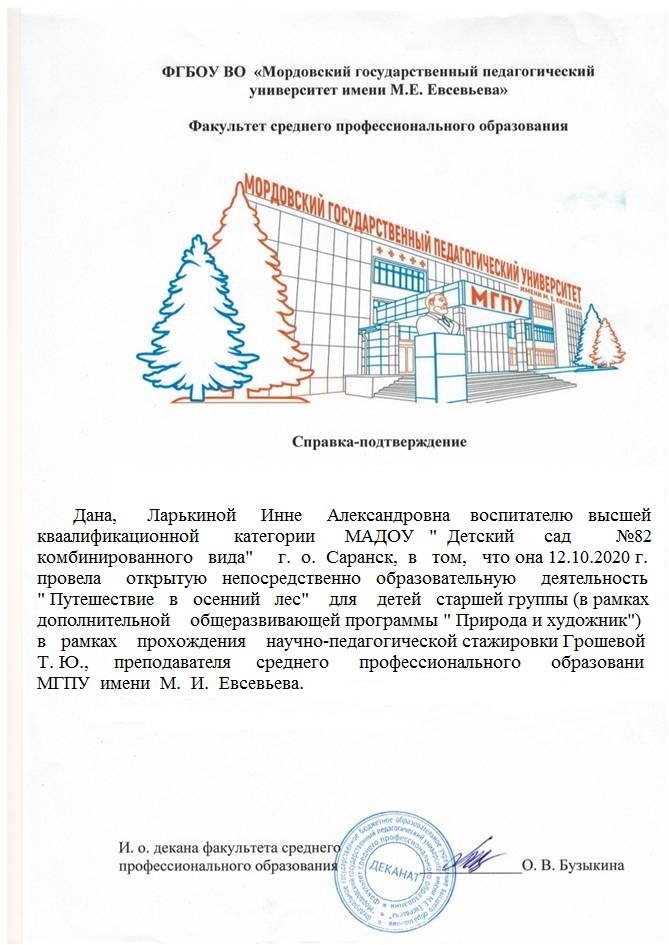 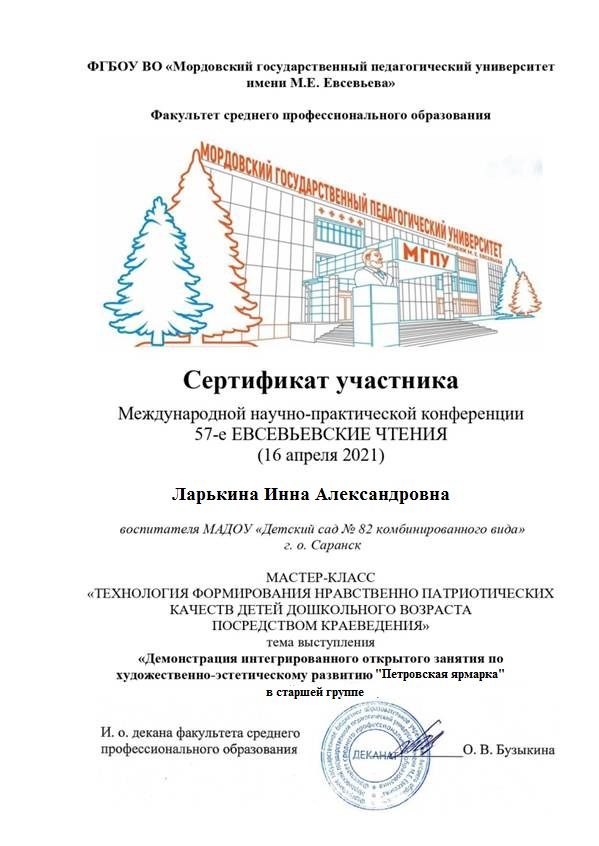 Экспертная деятельность
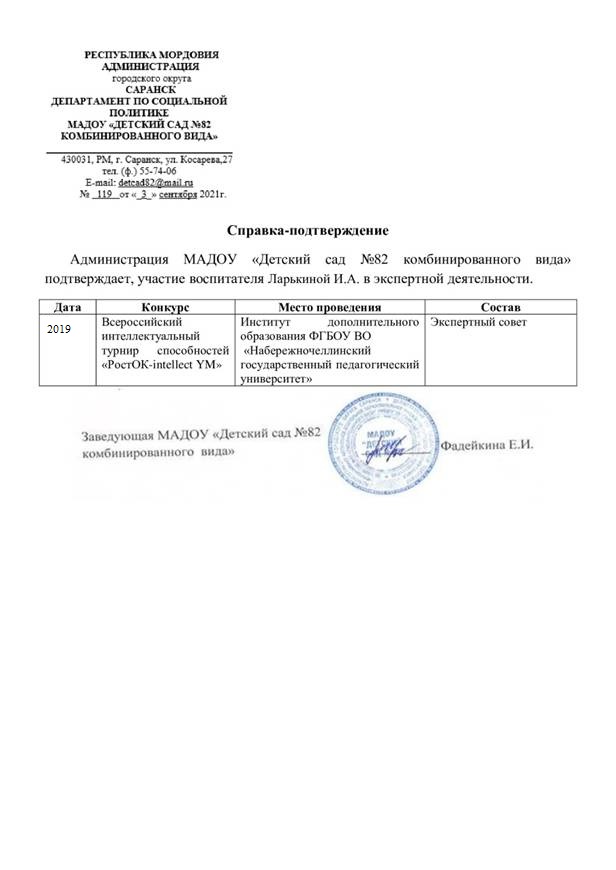 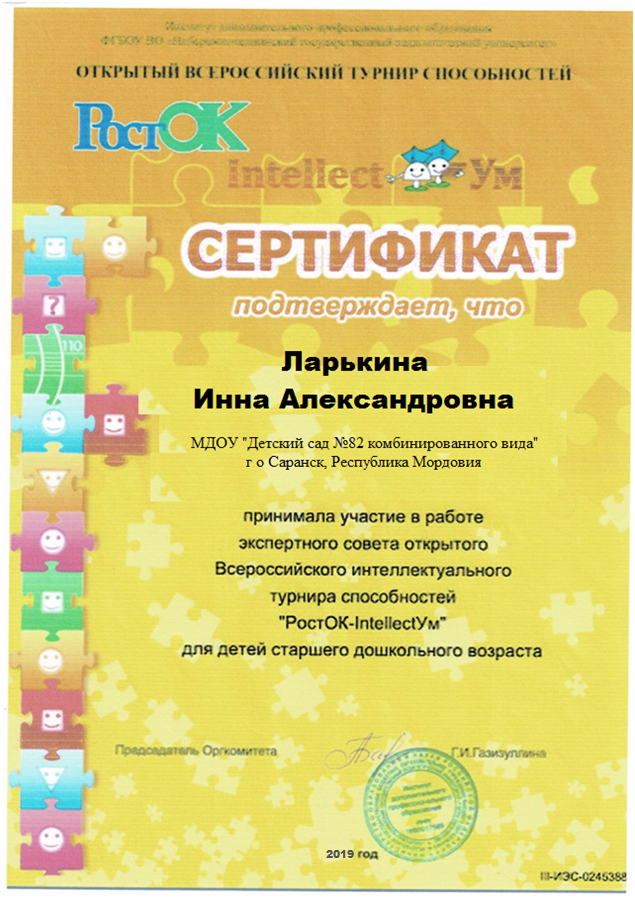 Общественная активность педагога
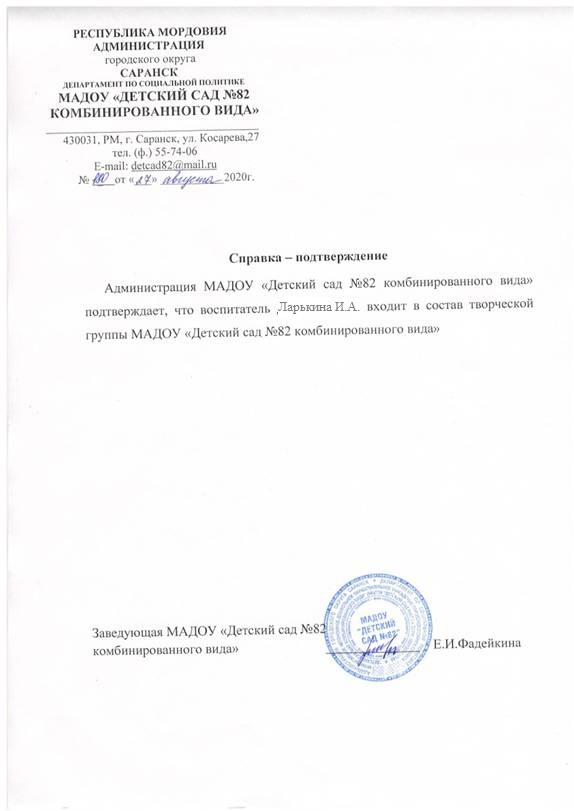 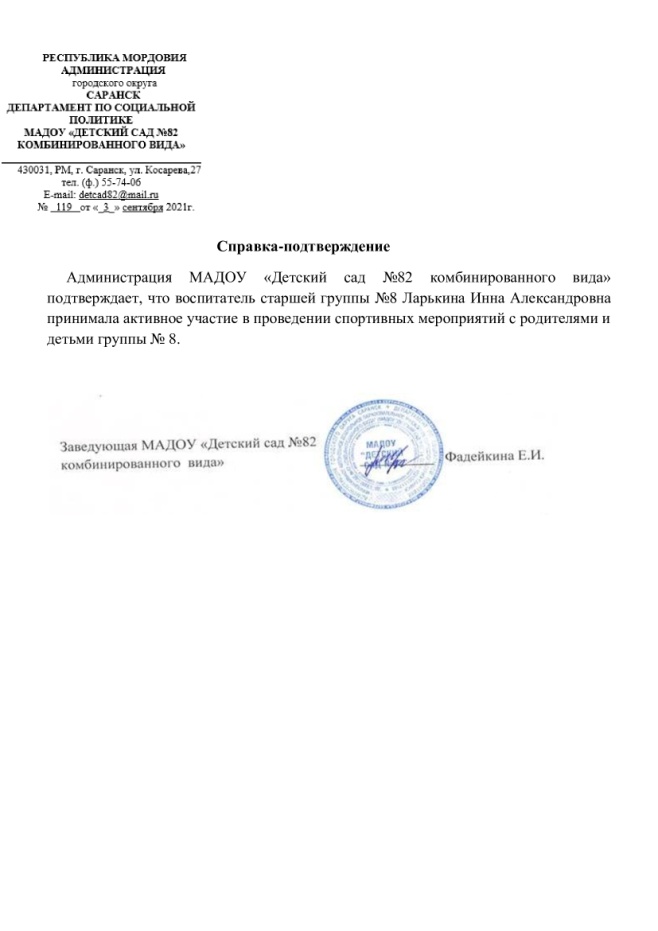 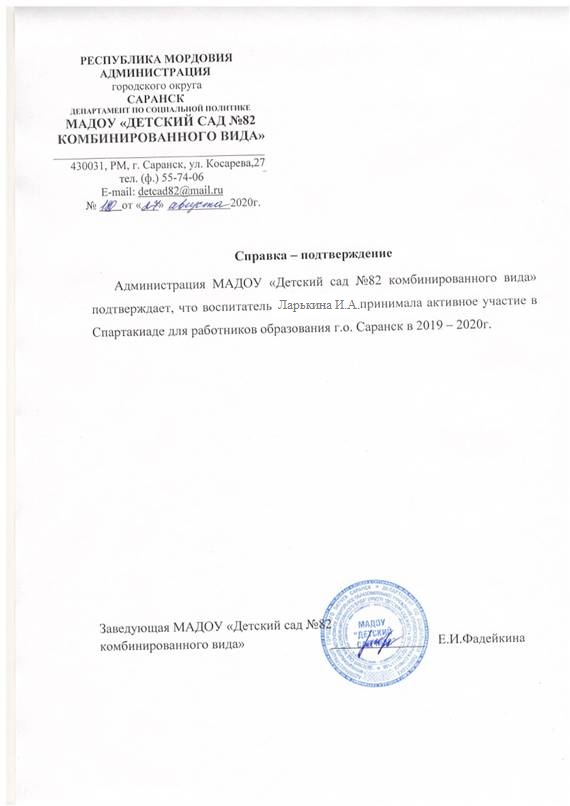 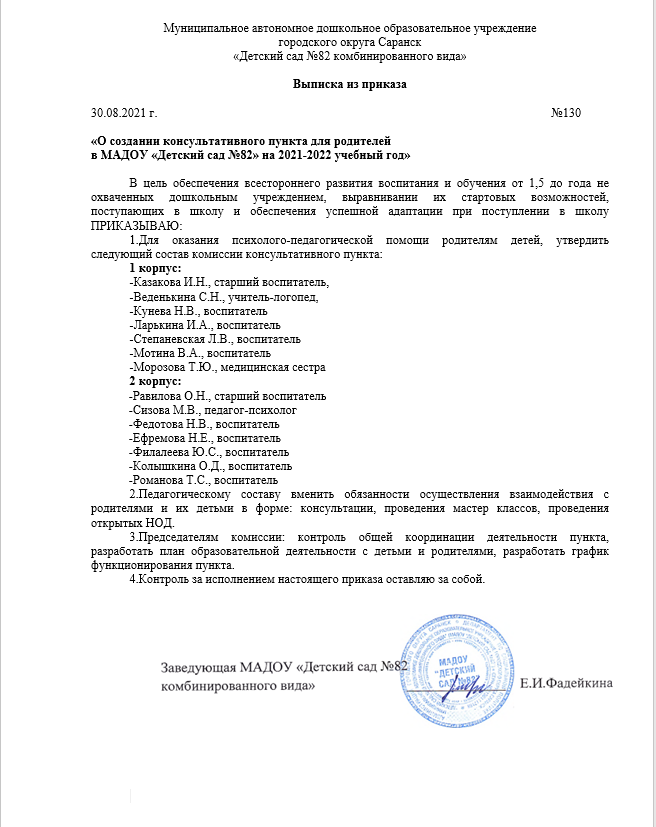 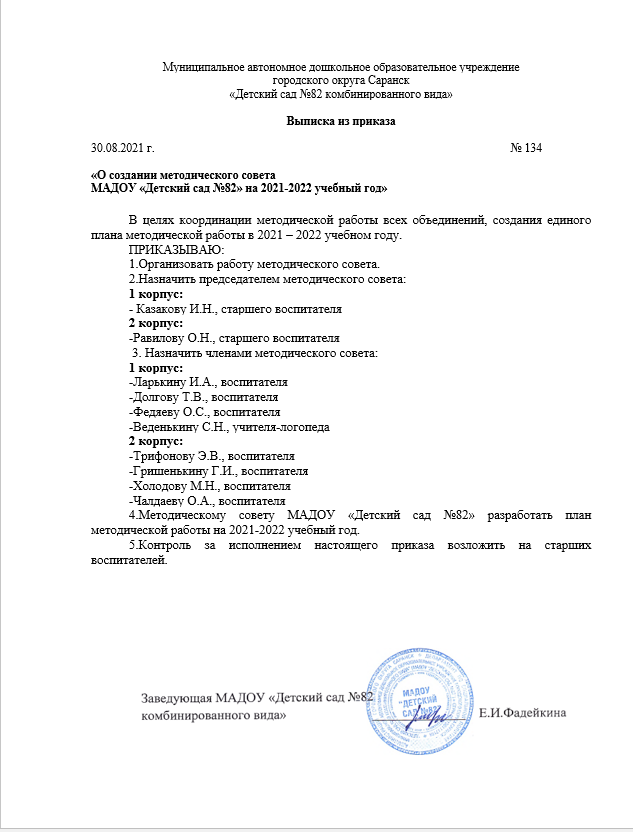 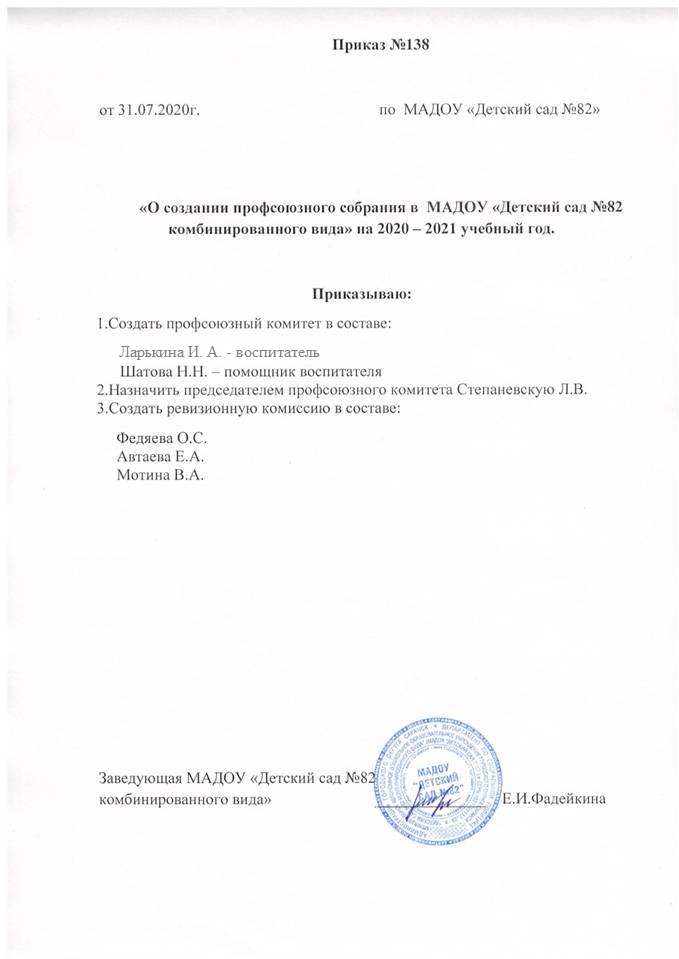 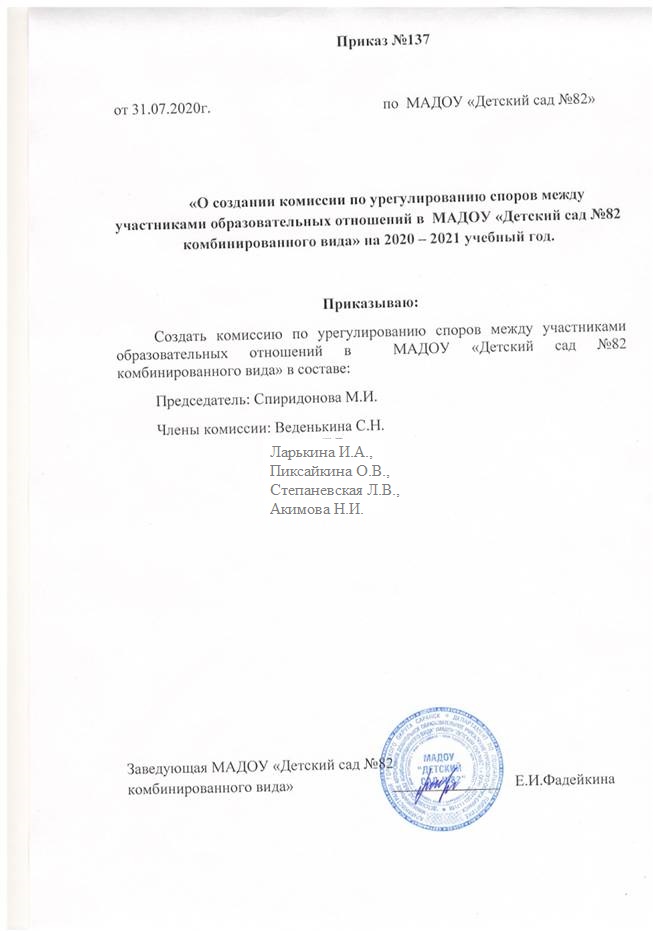 Позитивные результаты с воспитанниками
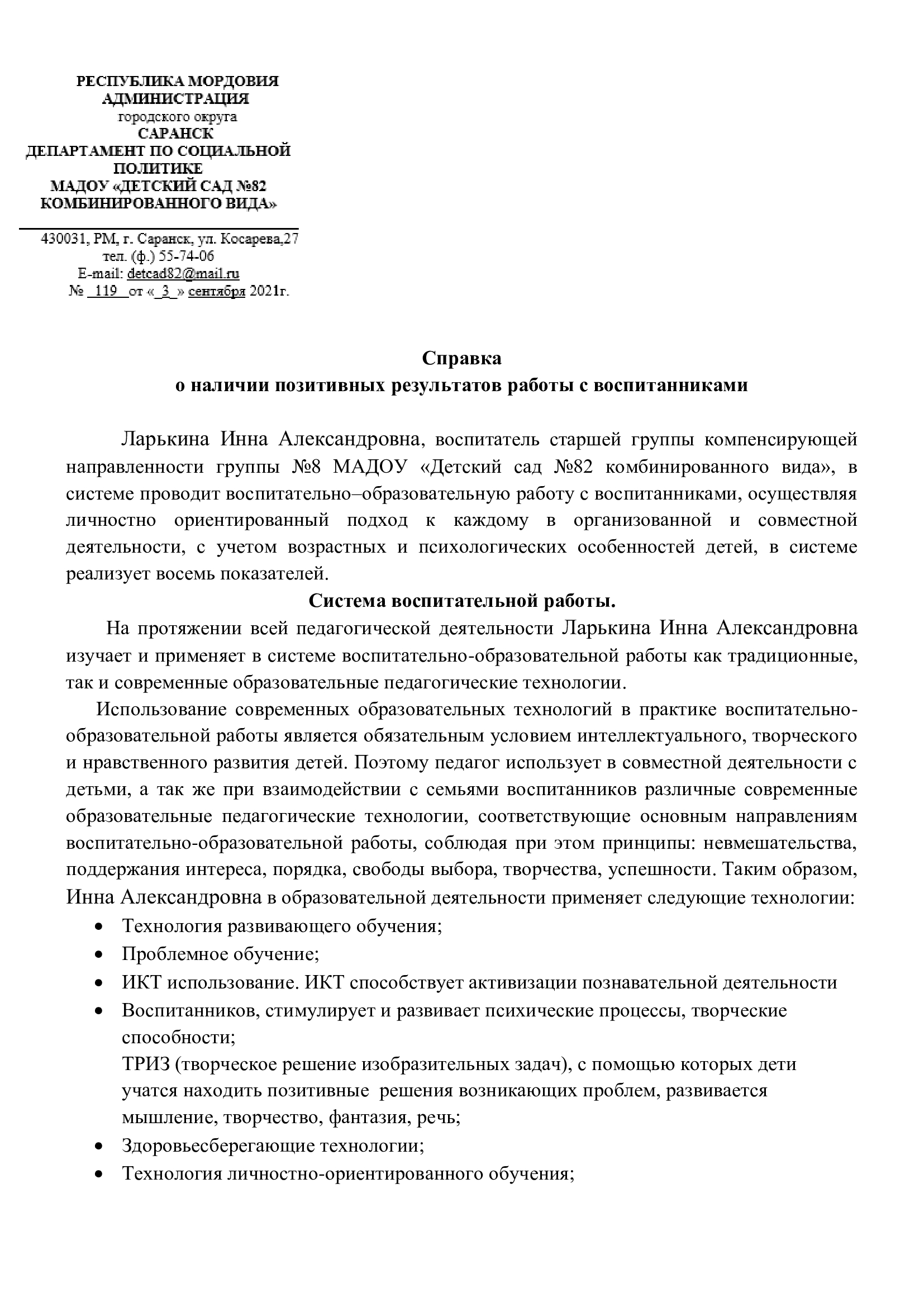 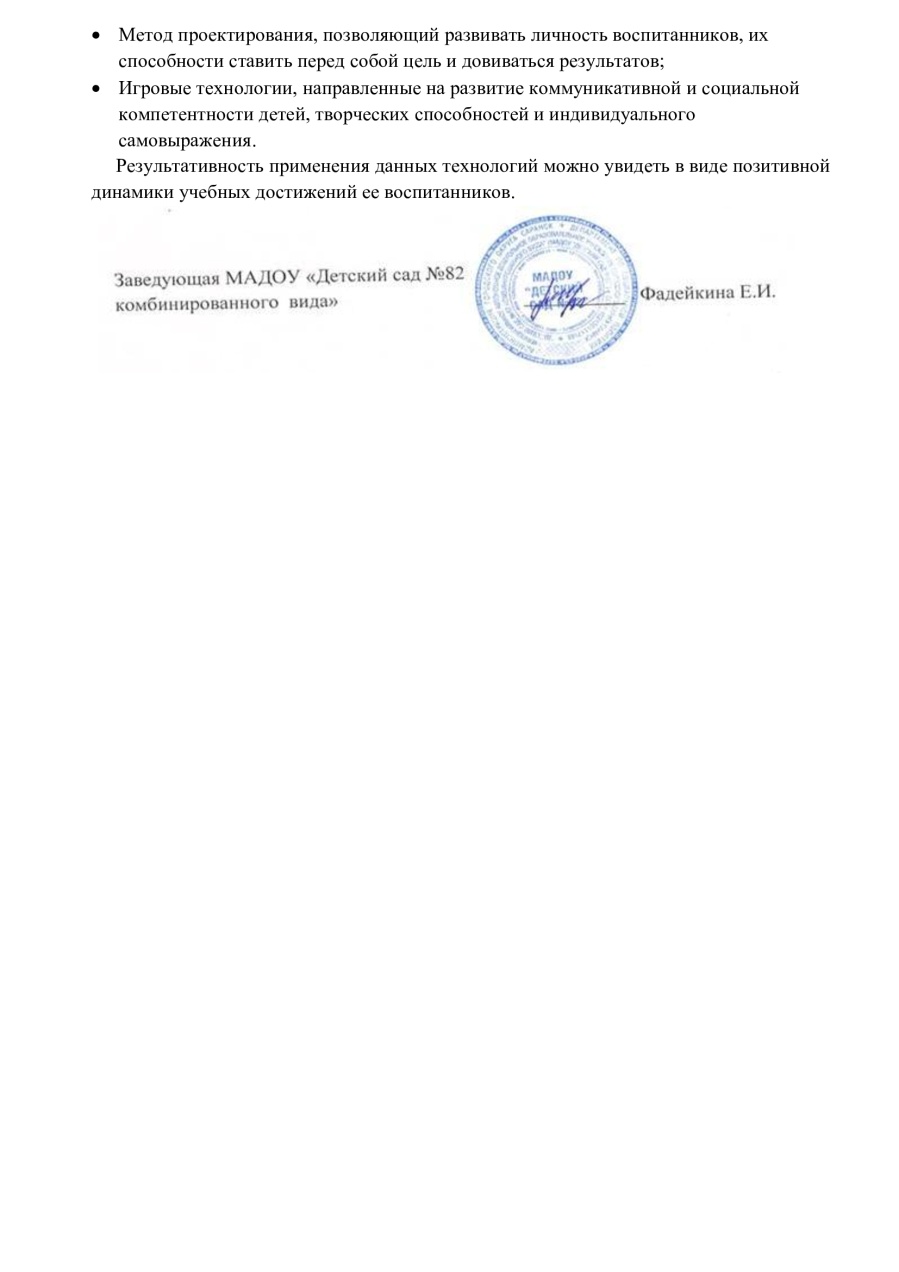 Качество взаимодействия с родителями
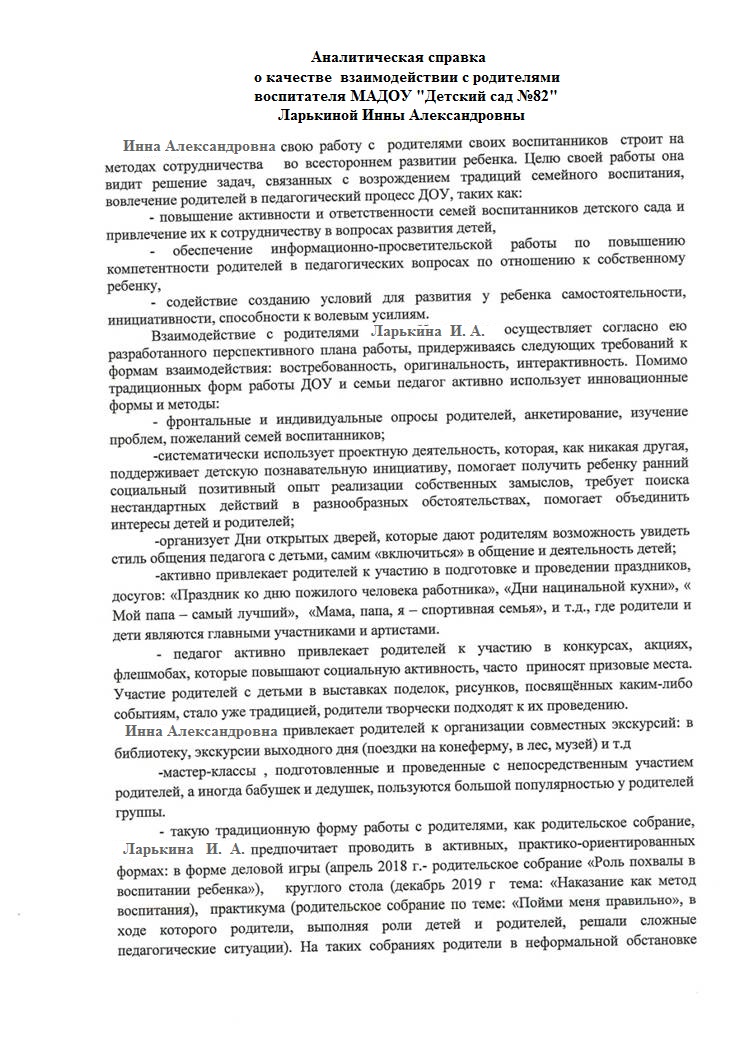 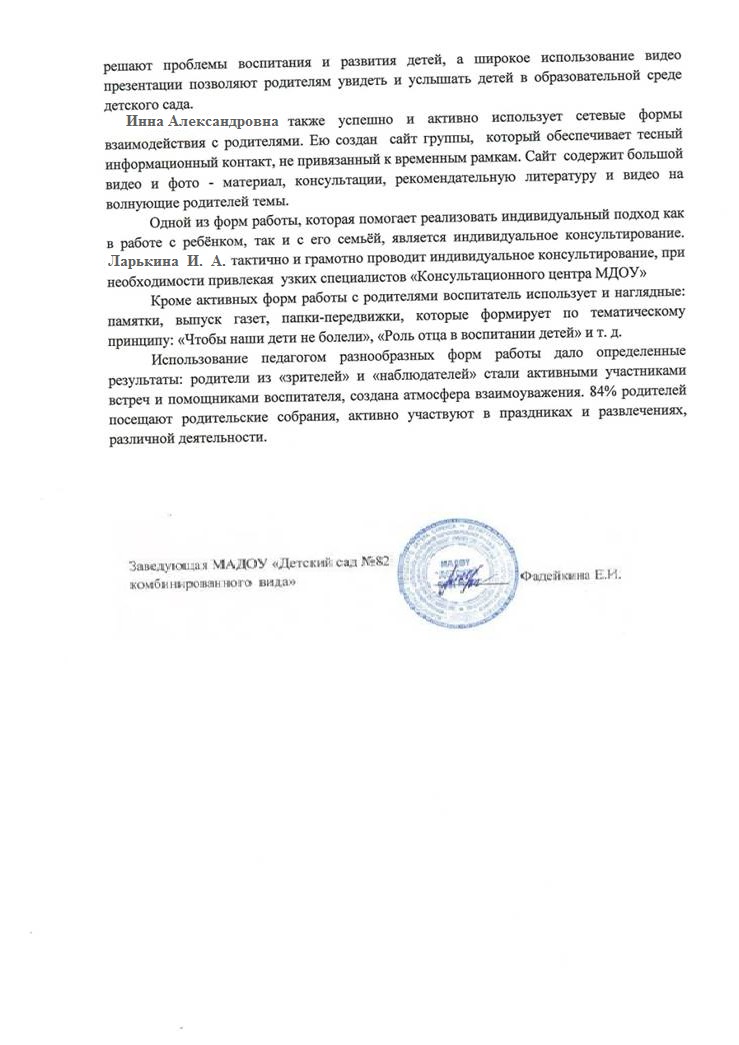 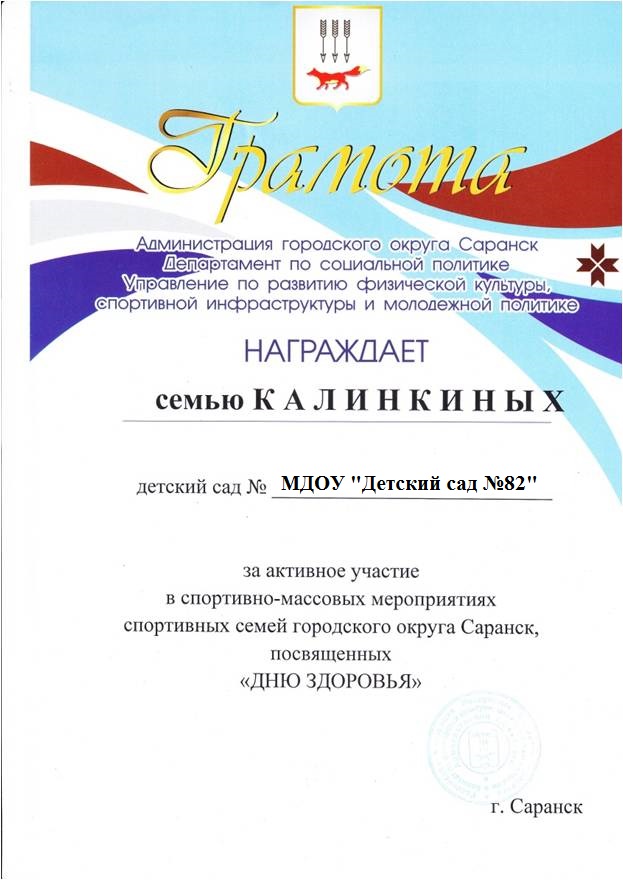 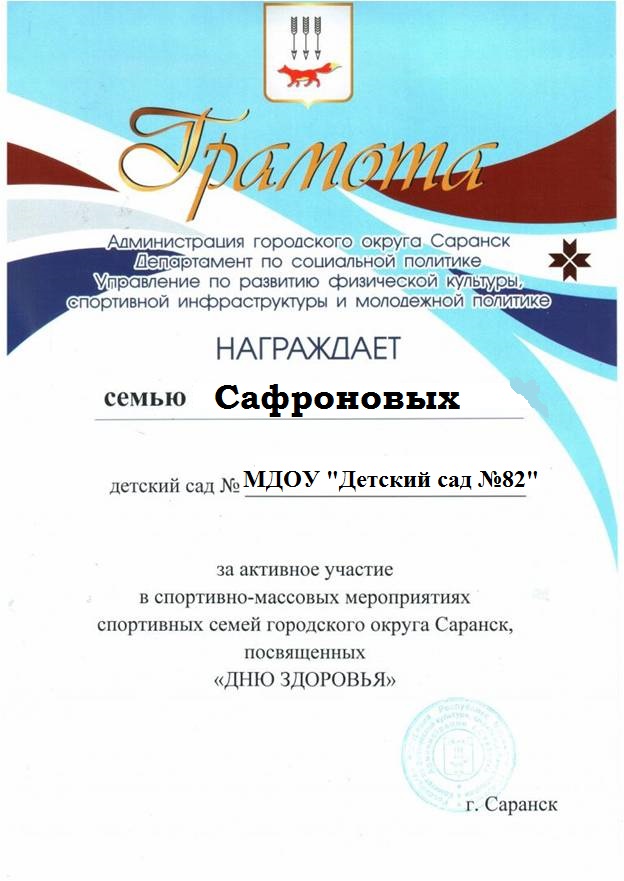 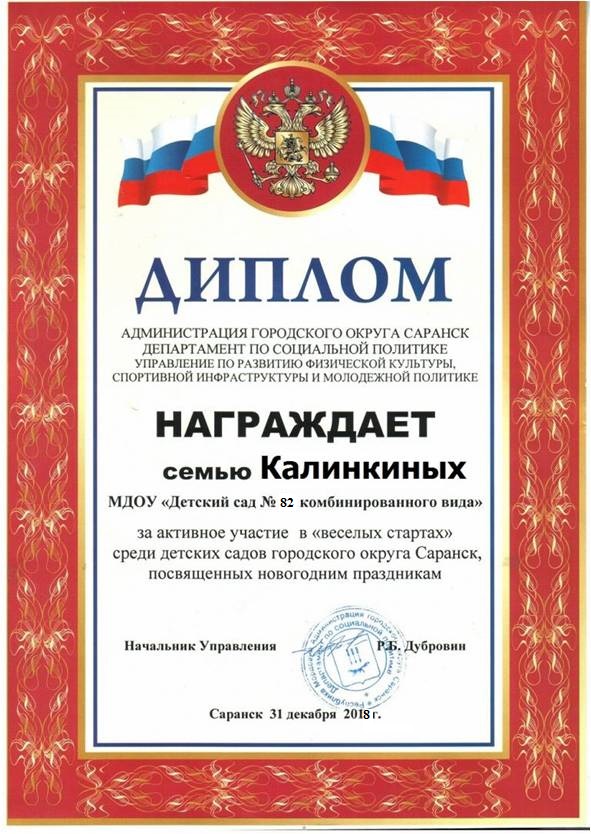 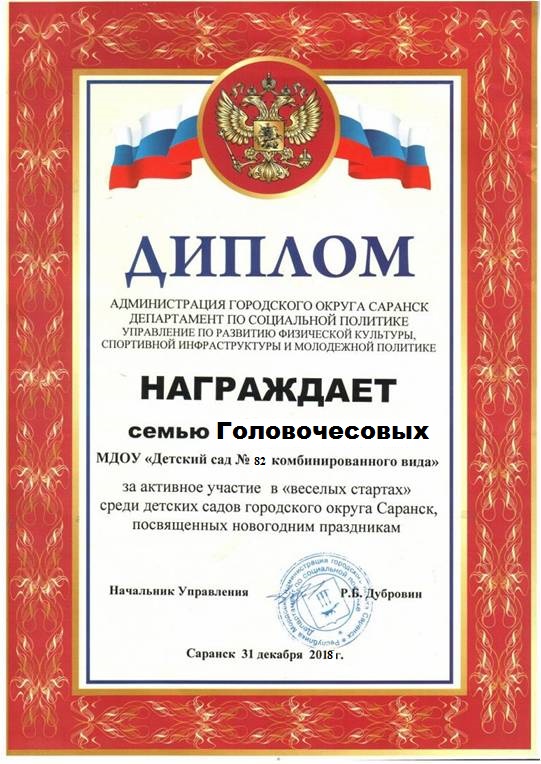 Работа с детьми из социально -неблагополучных семей
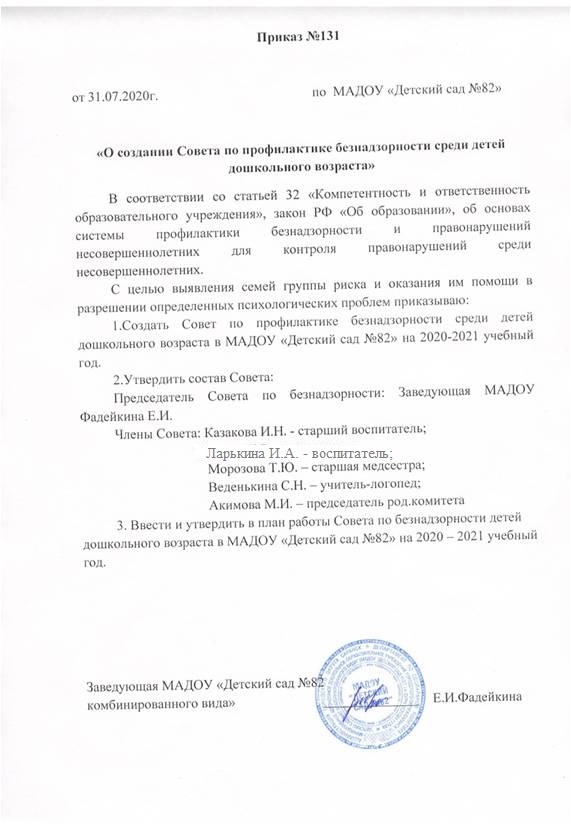 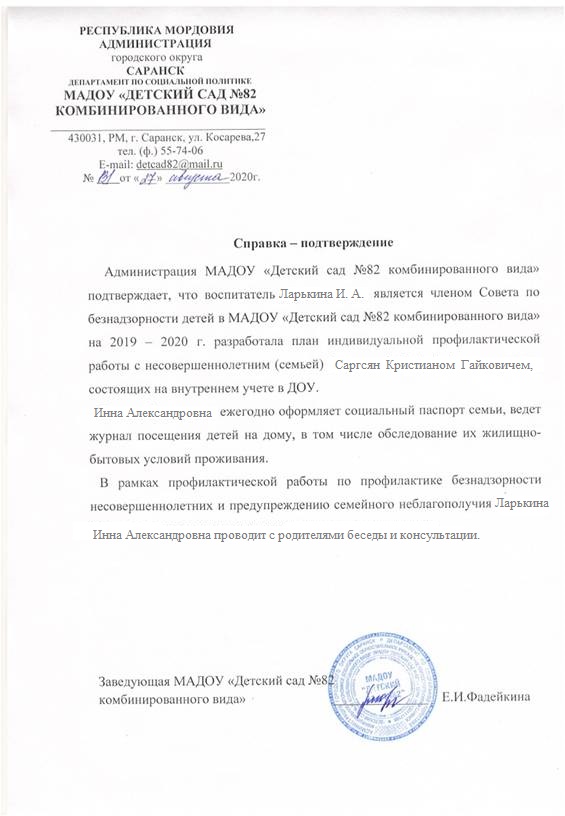 Участие педагога в профессиональных конкурсах
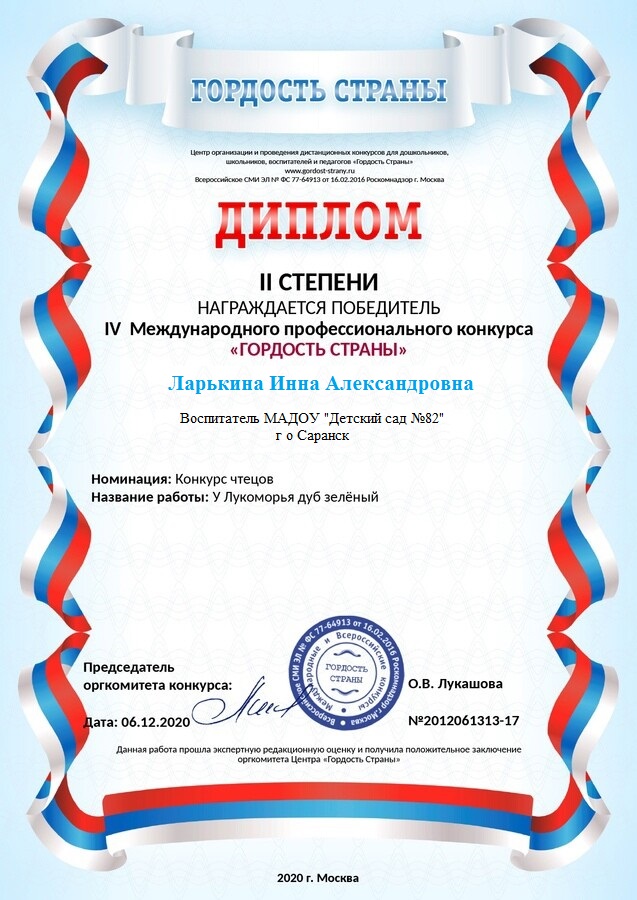 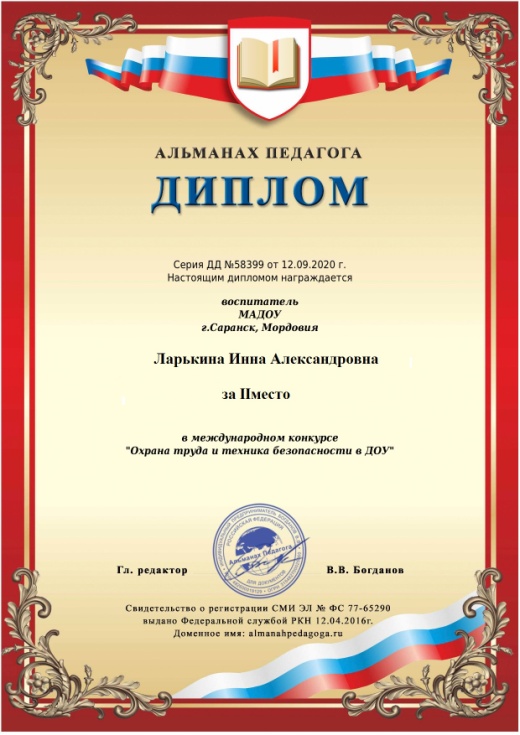 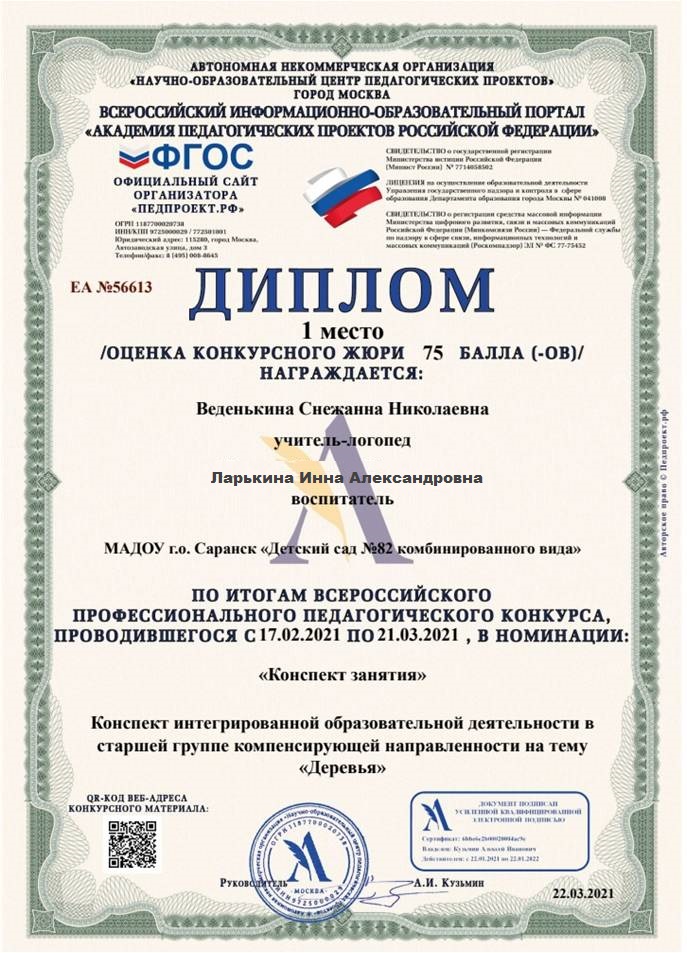 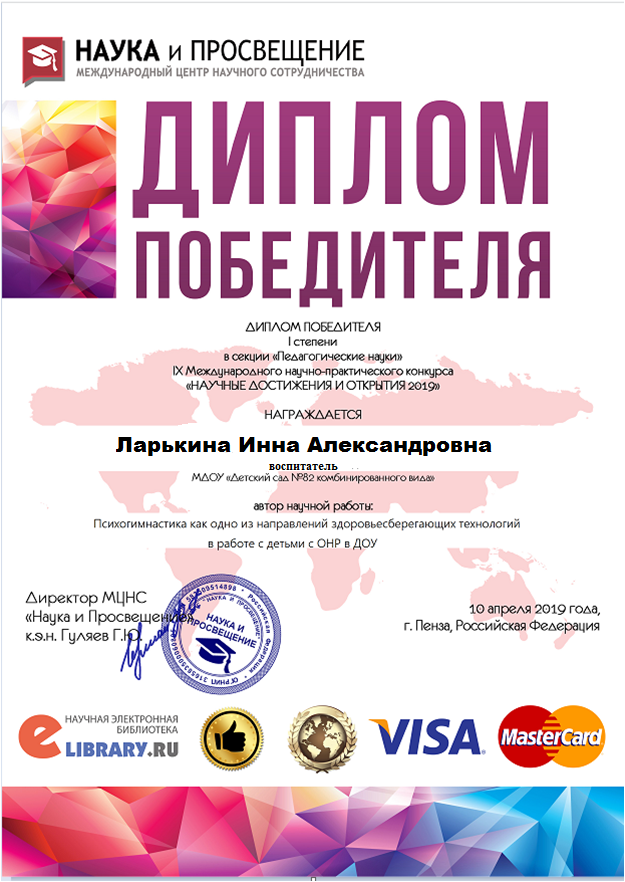 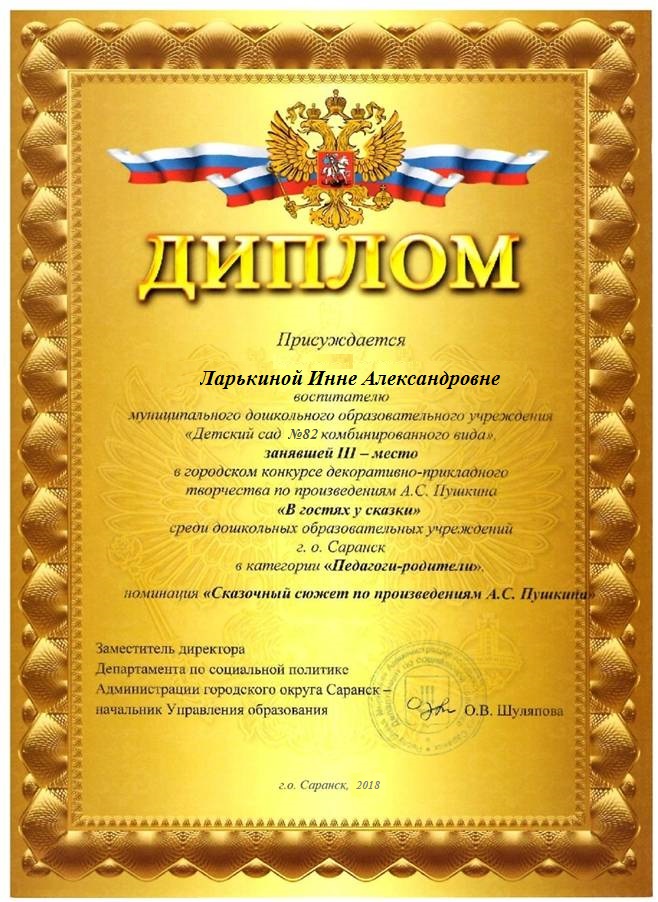 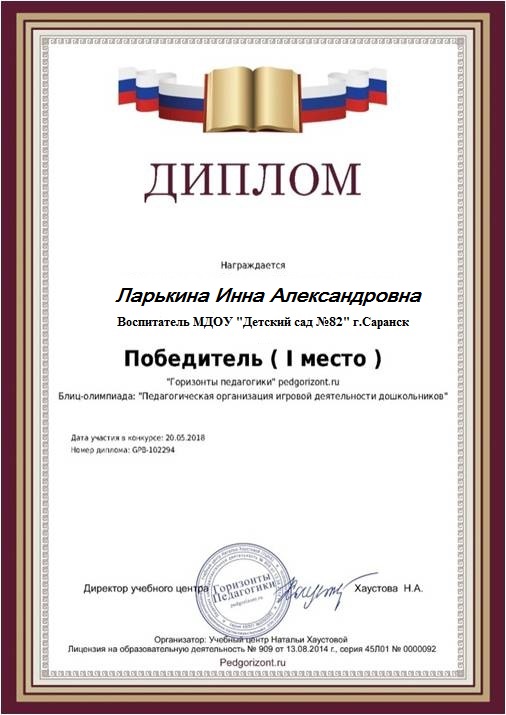 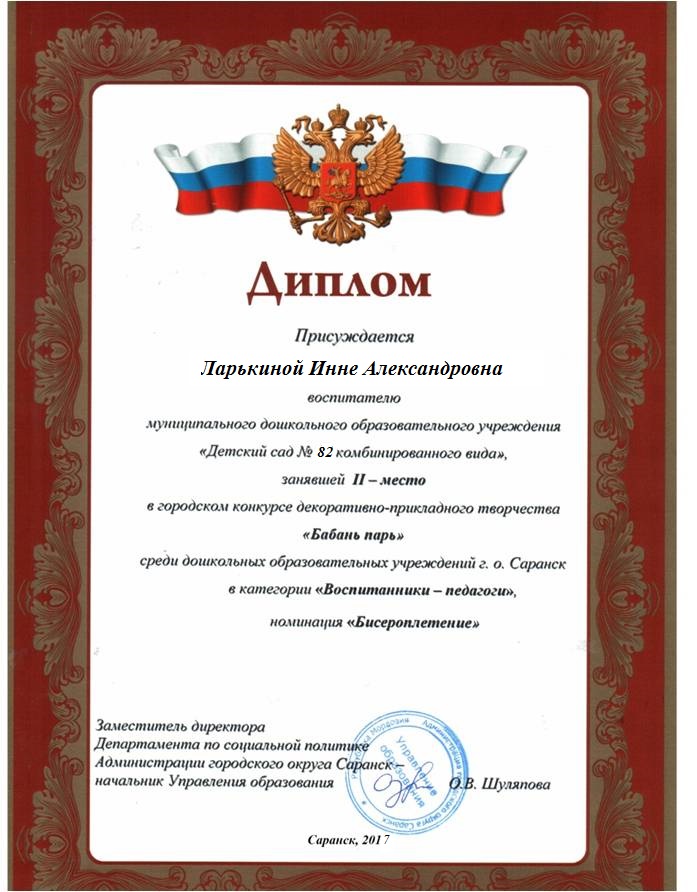 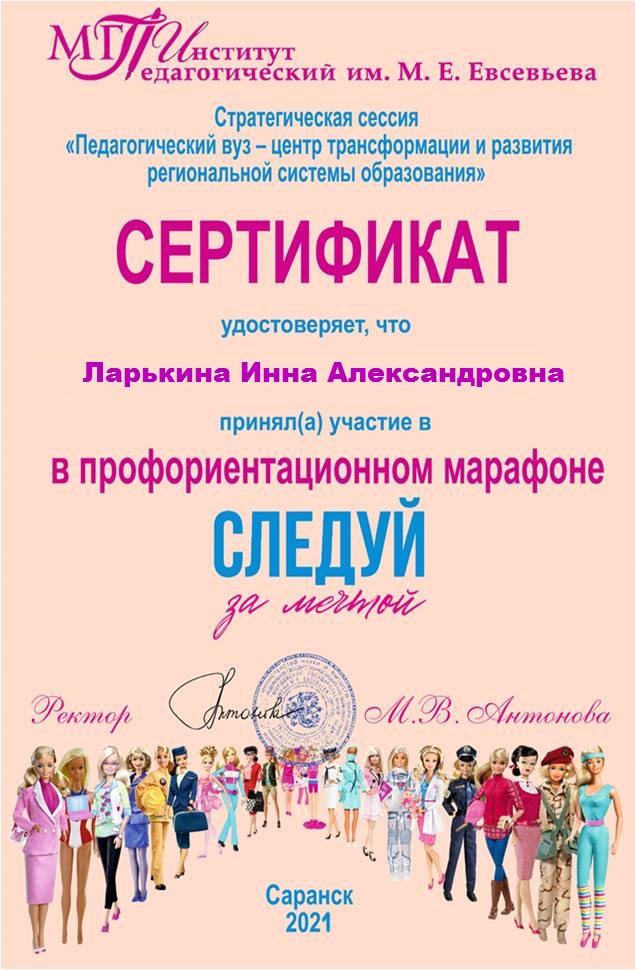 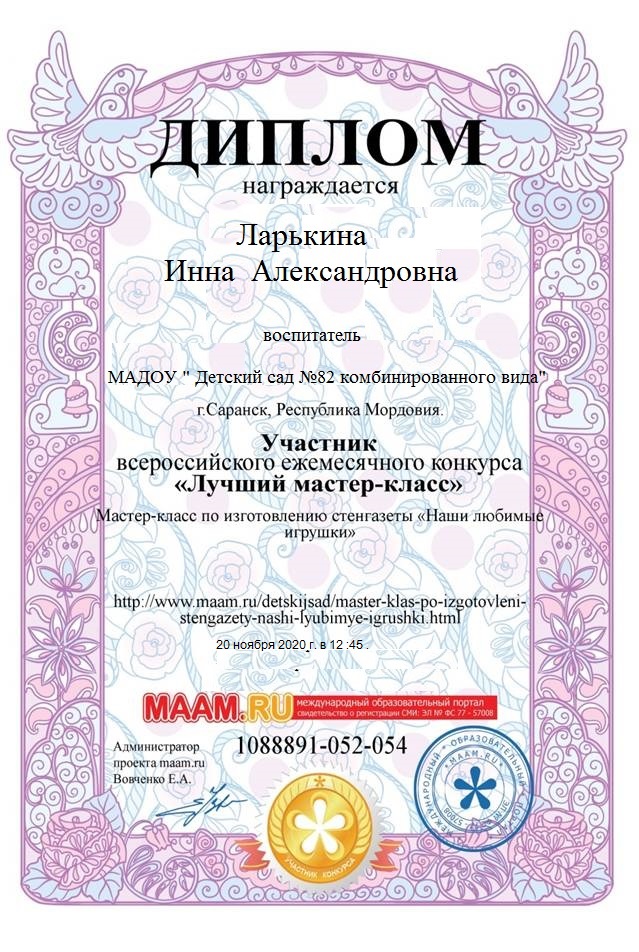 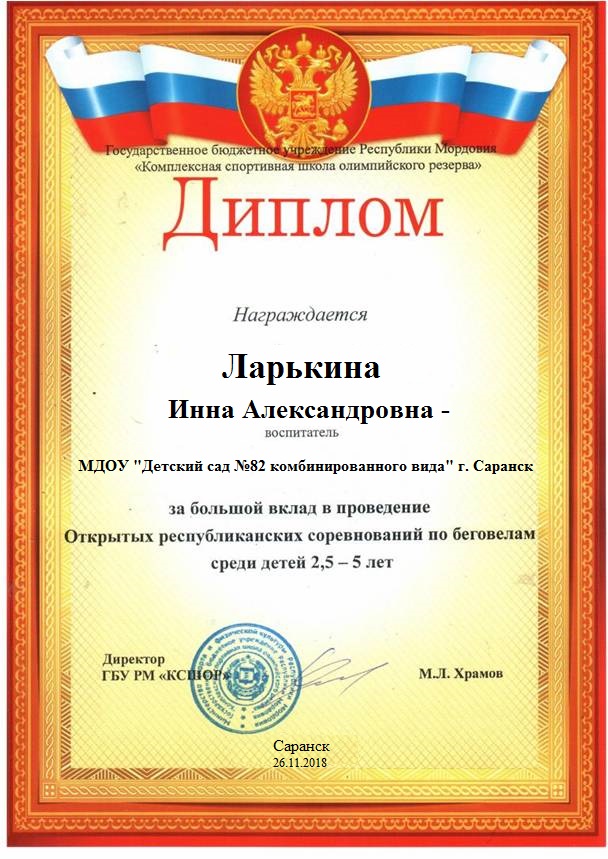 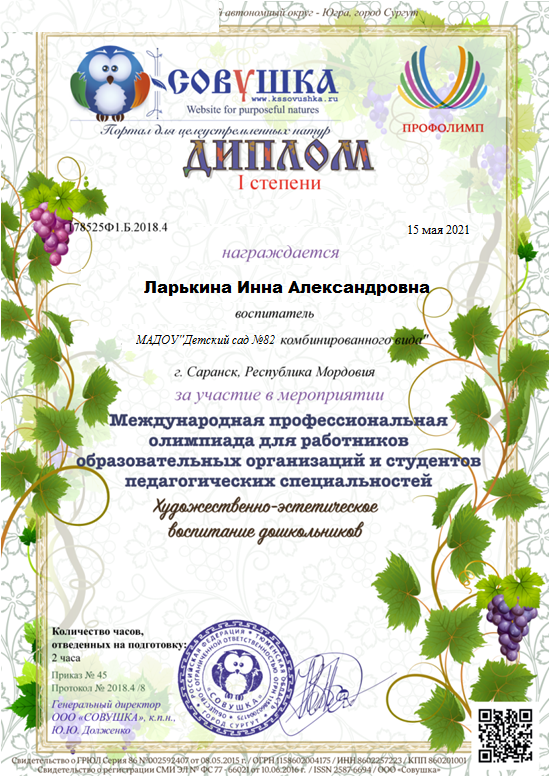 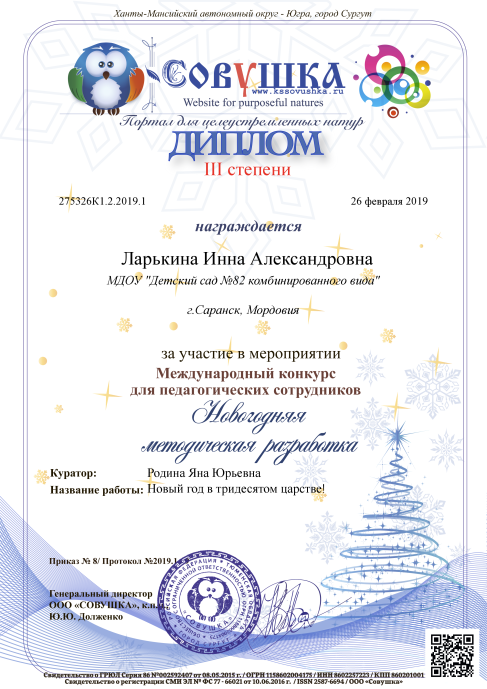 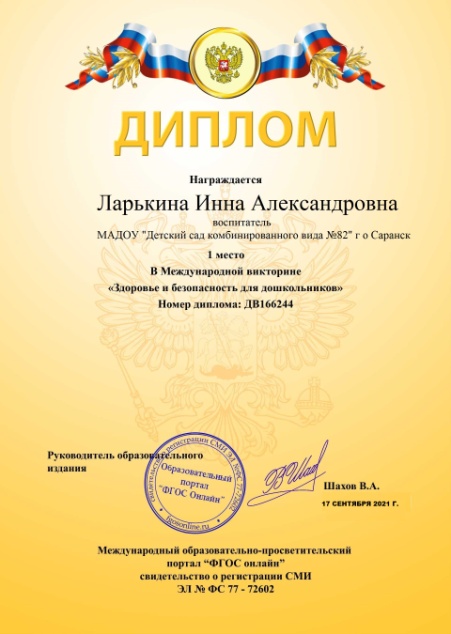 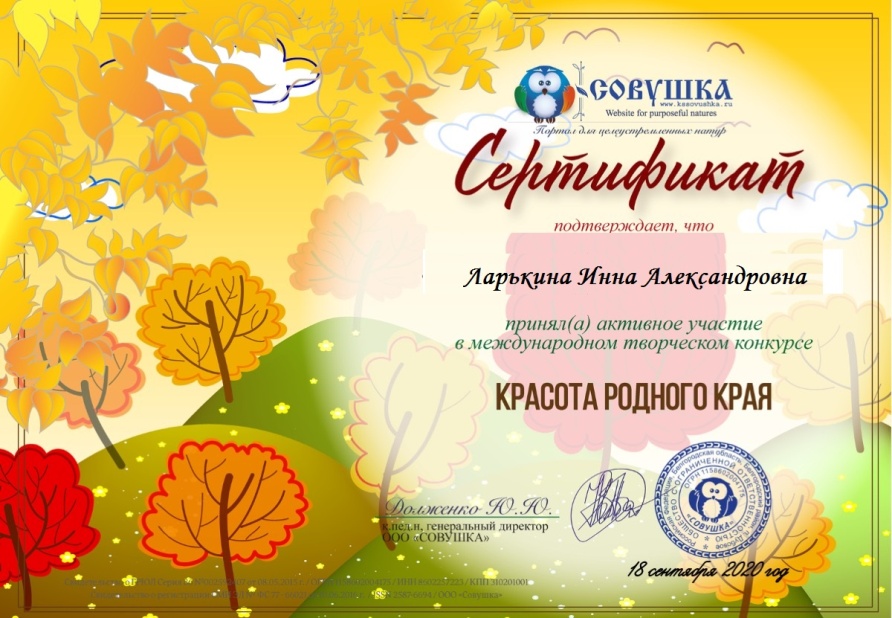 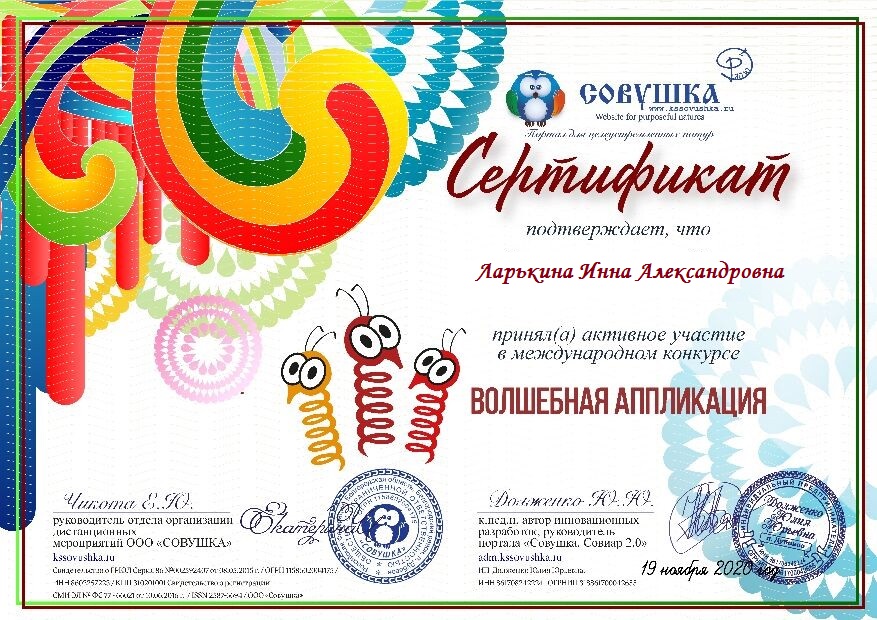 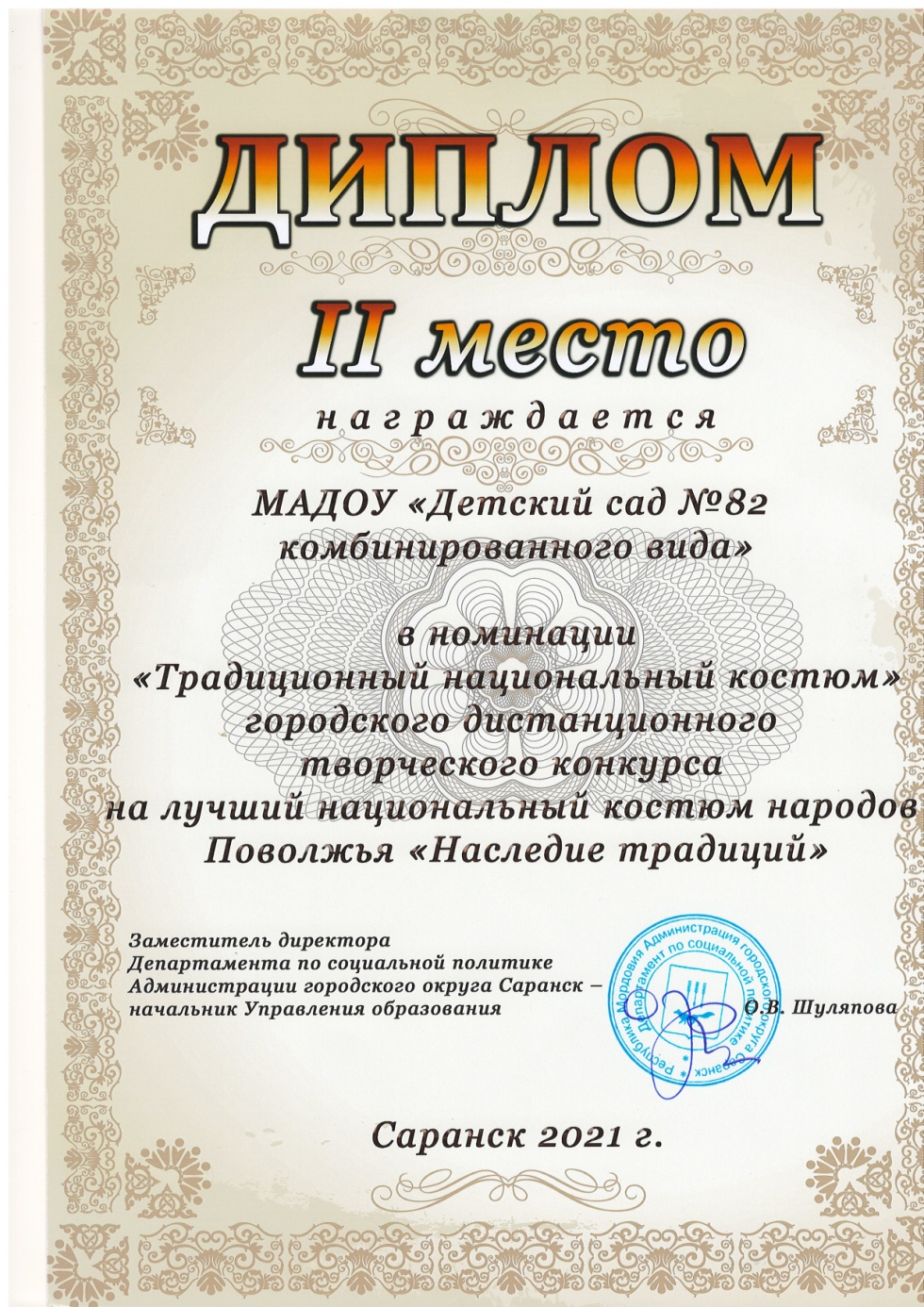 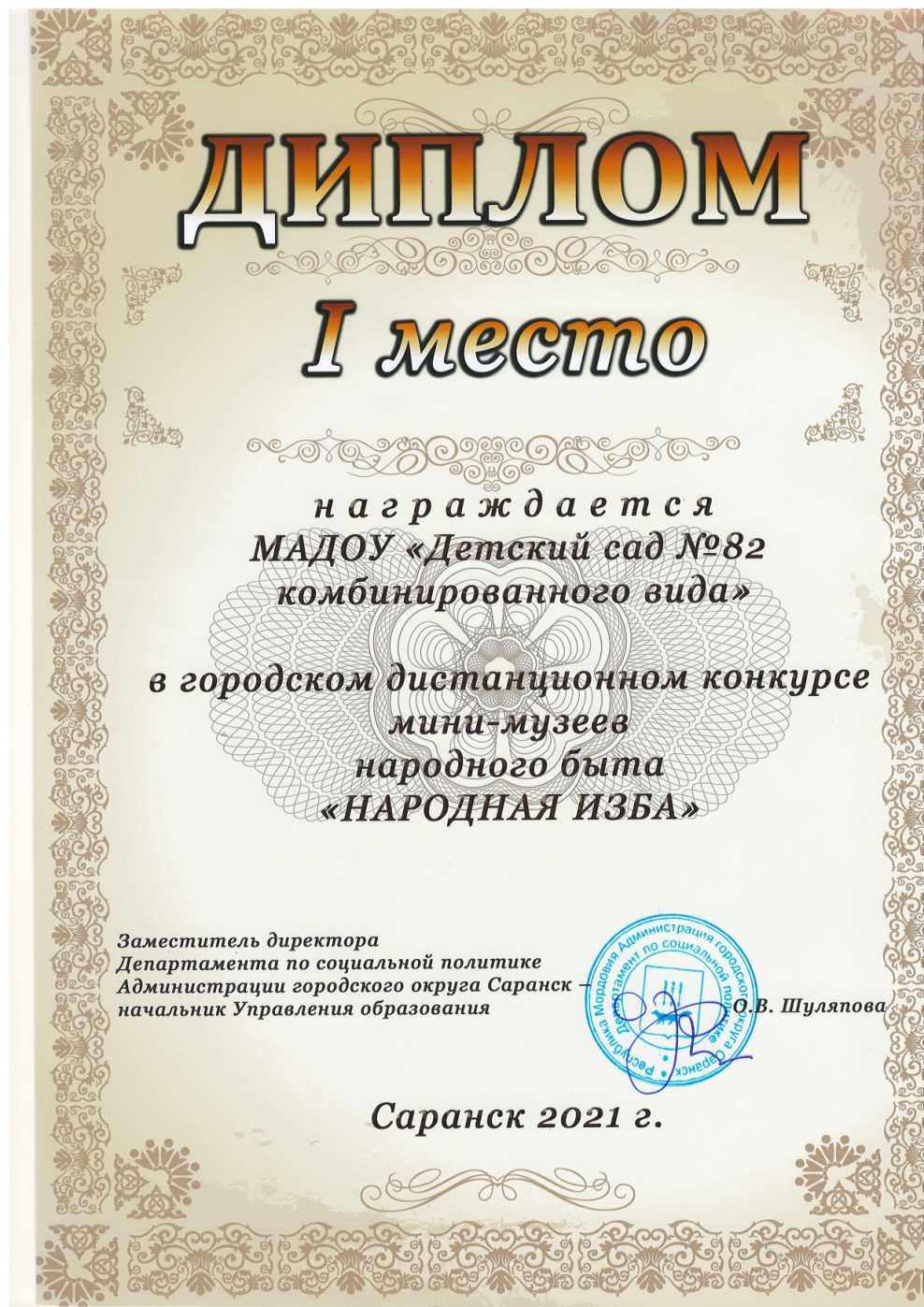 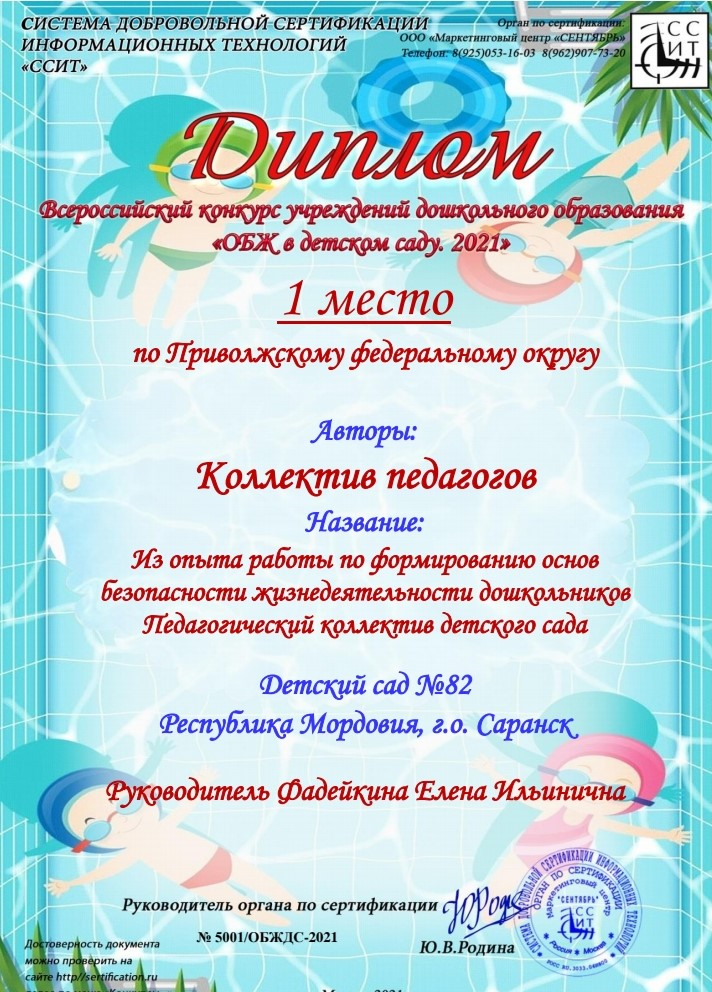 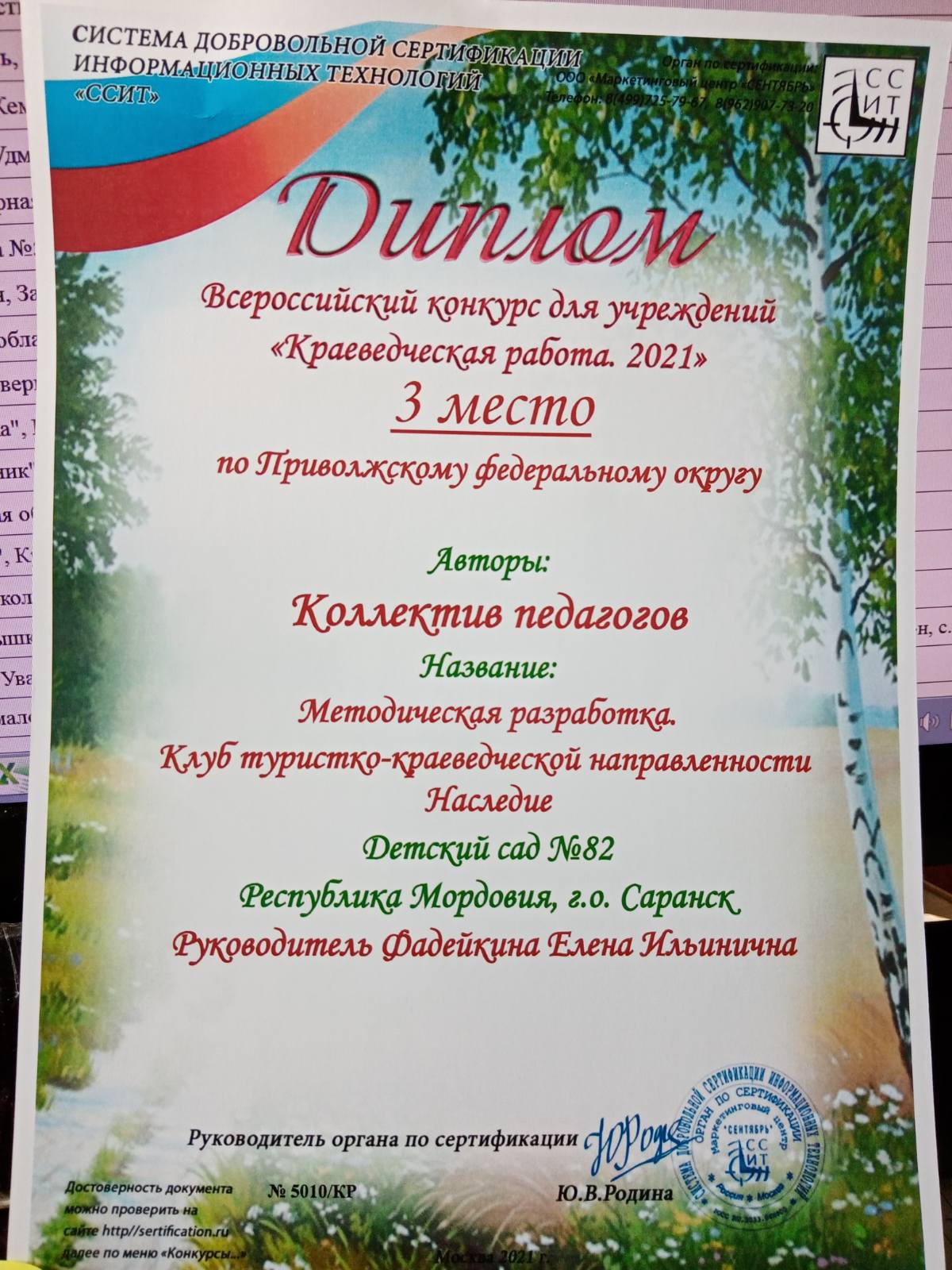 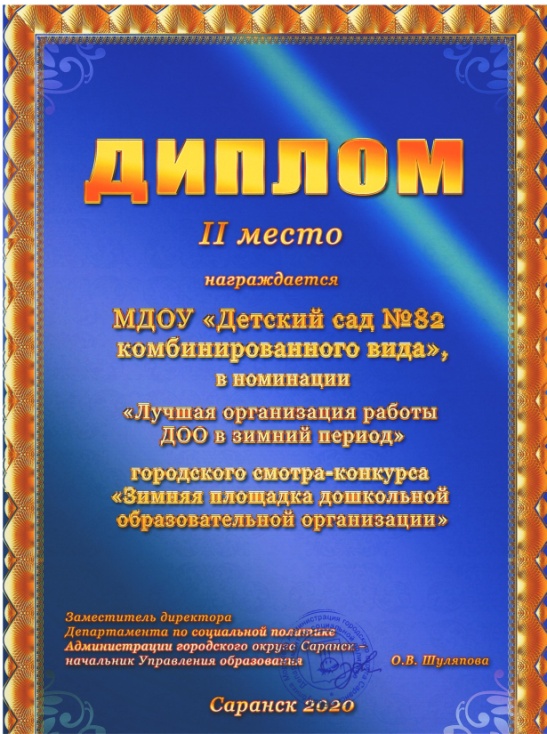 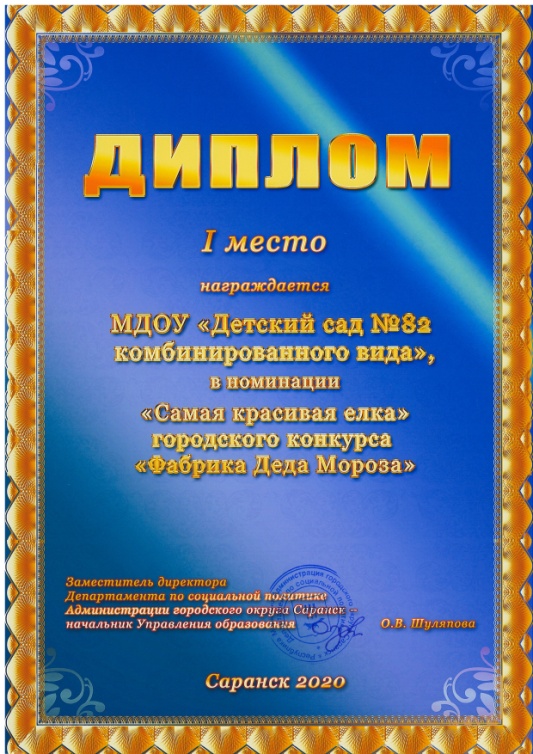 Награды и поощрения педагога
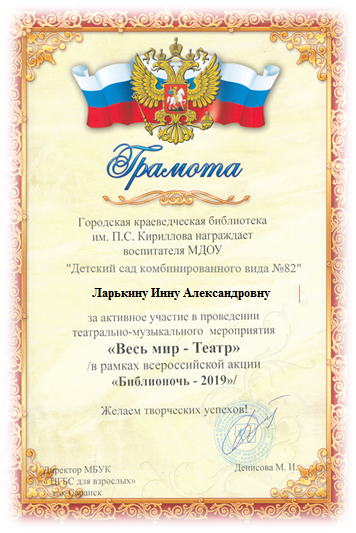 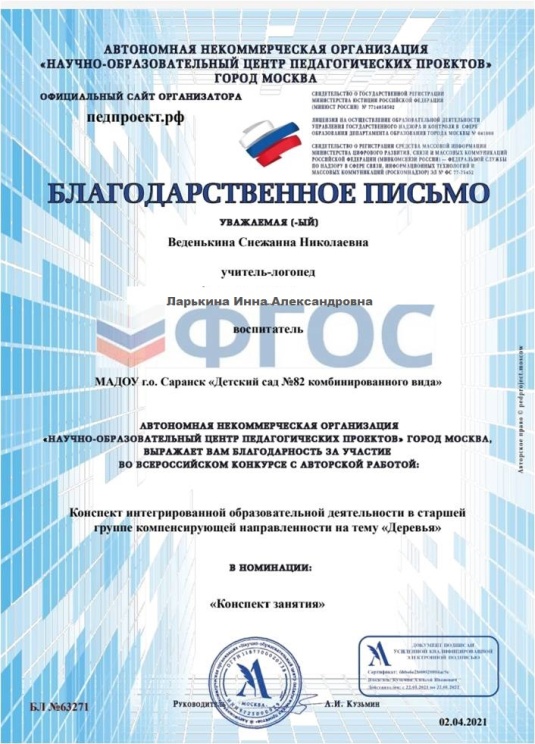 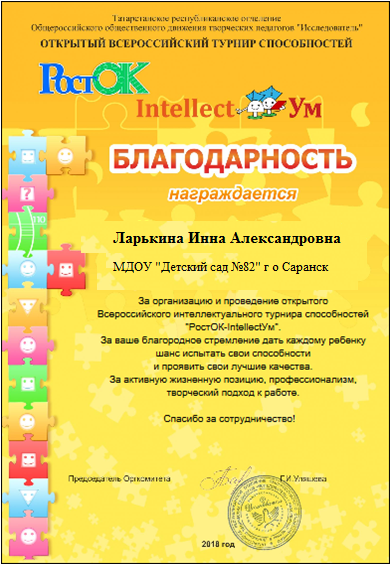 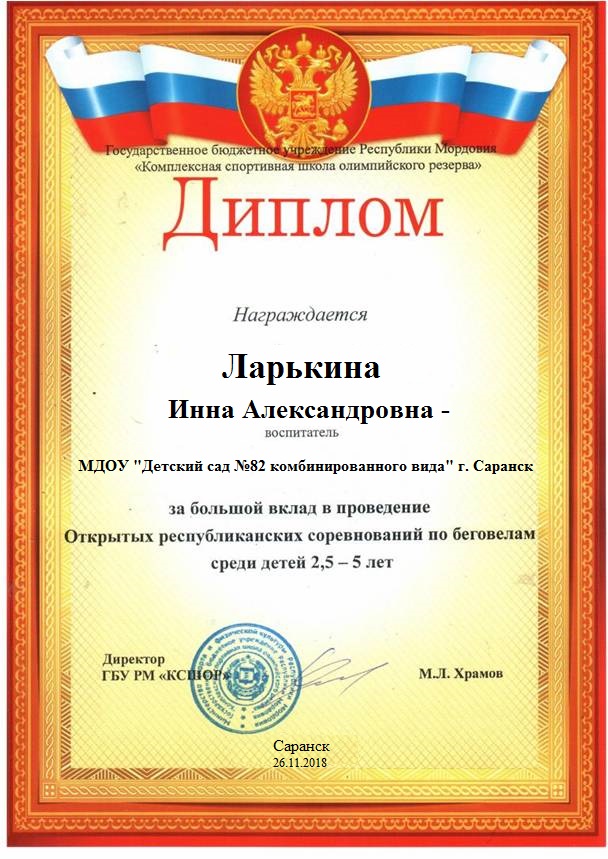 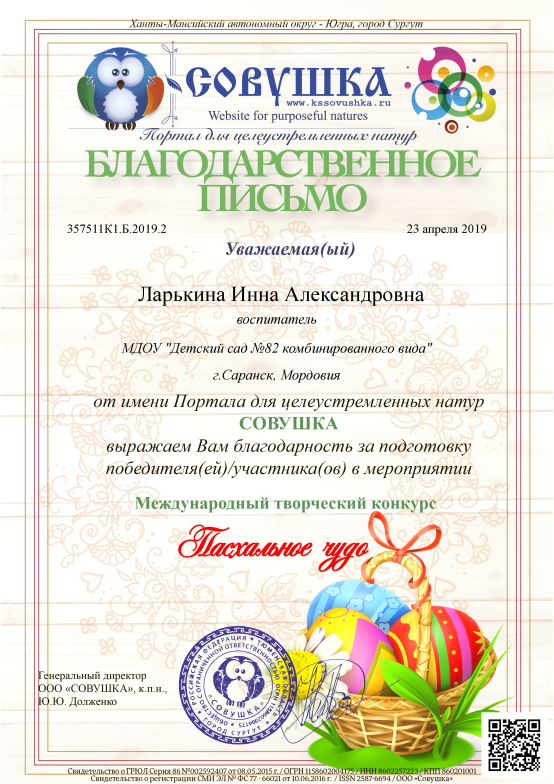 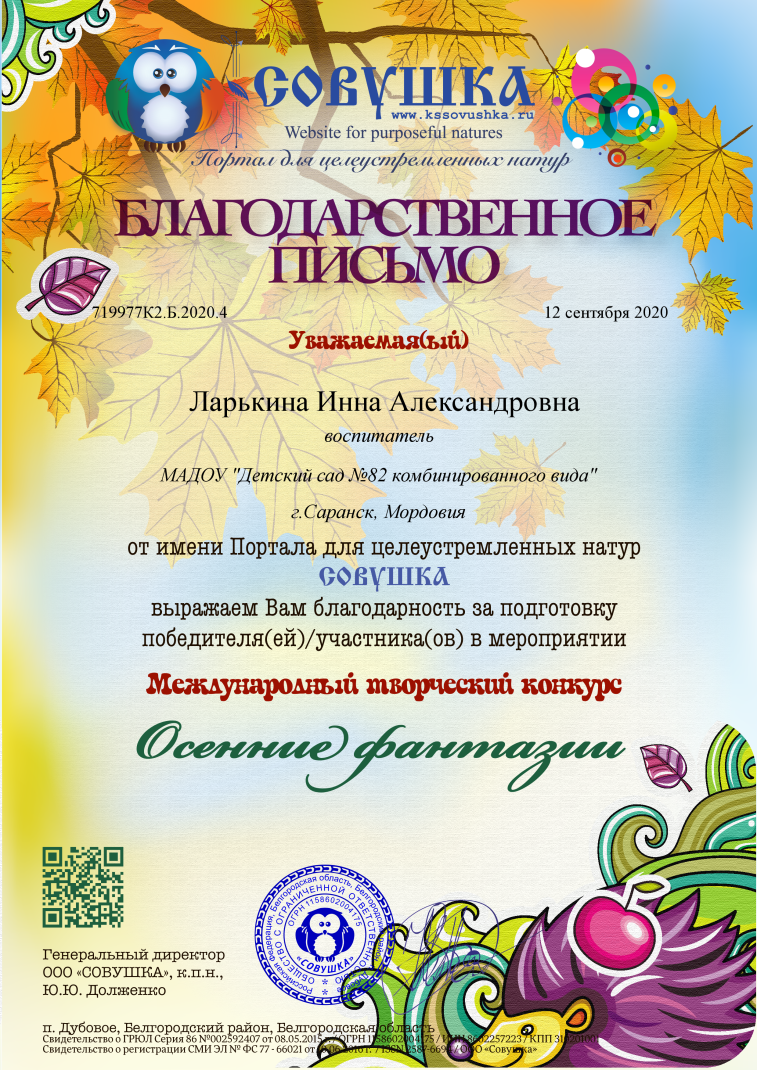 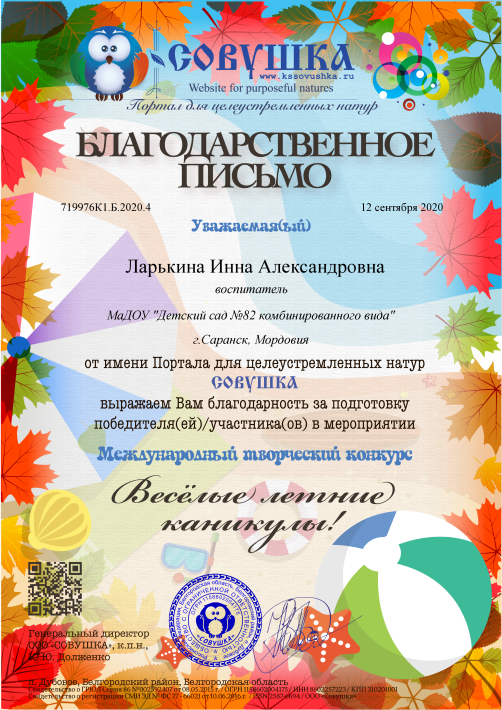 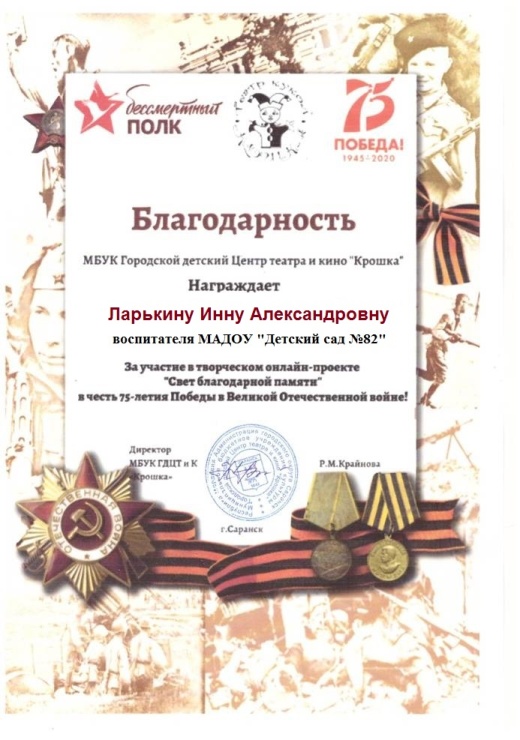 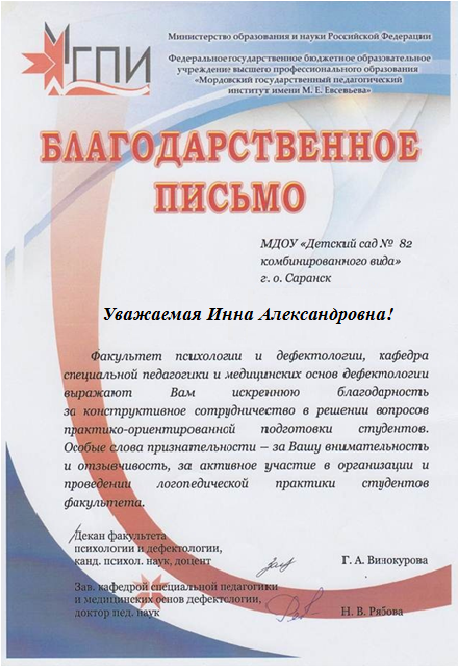 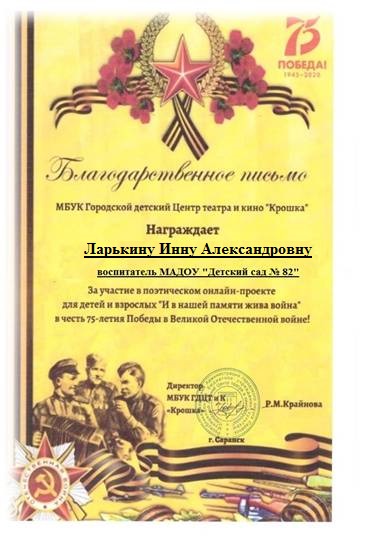